Investments in Policing and Community Safety
Aaron Chalfin
University of Pennsylvania


Applied Research in Crime and Justice Conference
Sydney, NSW
August 14th, 2023
Game Plan
Do investments in policing ultimately lead to an improvement in public safety?
Can we maximize the benefits of policing while minimizing the costs?
Game Plan
Do investments in policing ultimately lead to an improvement in public safety?
Can we maximize the benefits of policing while minimizing the costs?
Tell a story about a city that was forced to find a better way
Some Context: How much do we spend on police?
Police Spending
Australia: ~ $14 billion or ~ $560 per capita
$2,200 for a family of four

US: $215 billion or ~$650 per capita

Adjusting for GDP differences, about the same
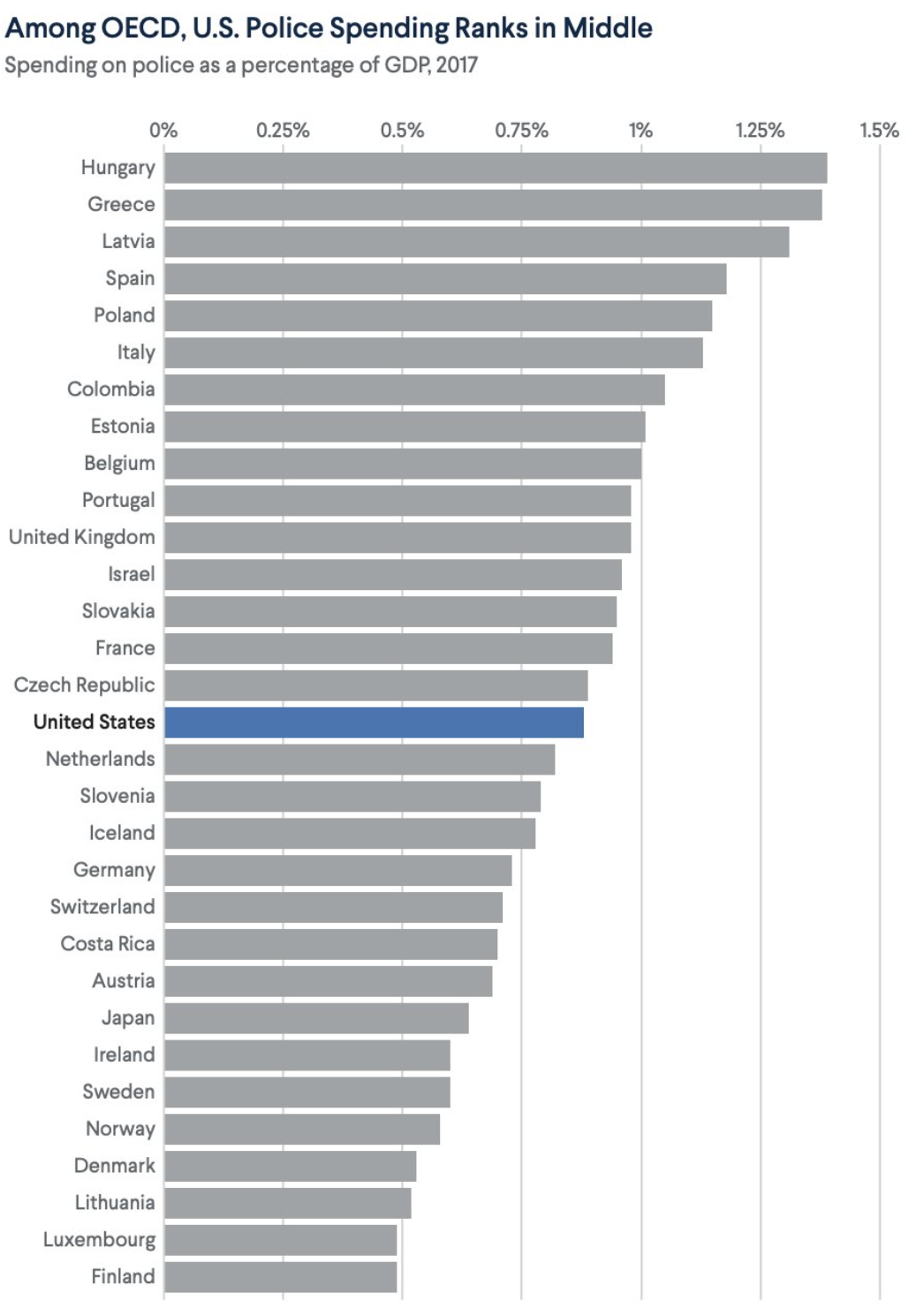 Do police, in fact, reduce crime?
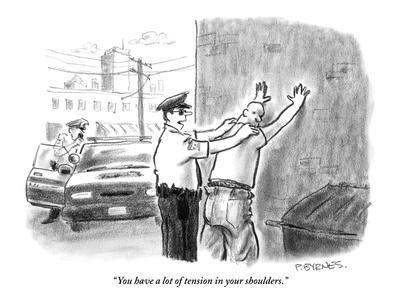 Why might police not reduce crime
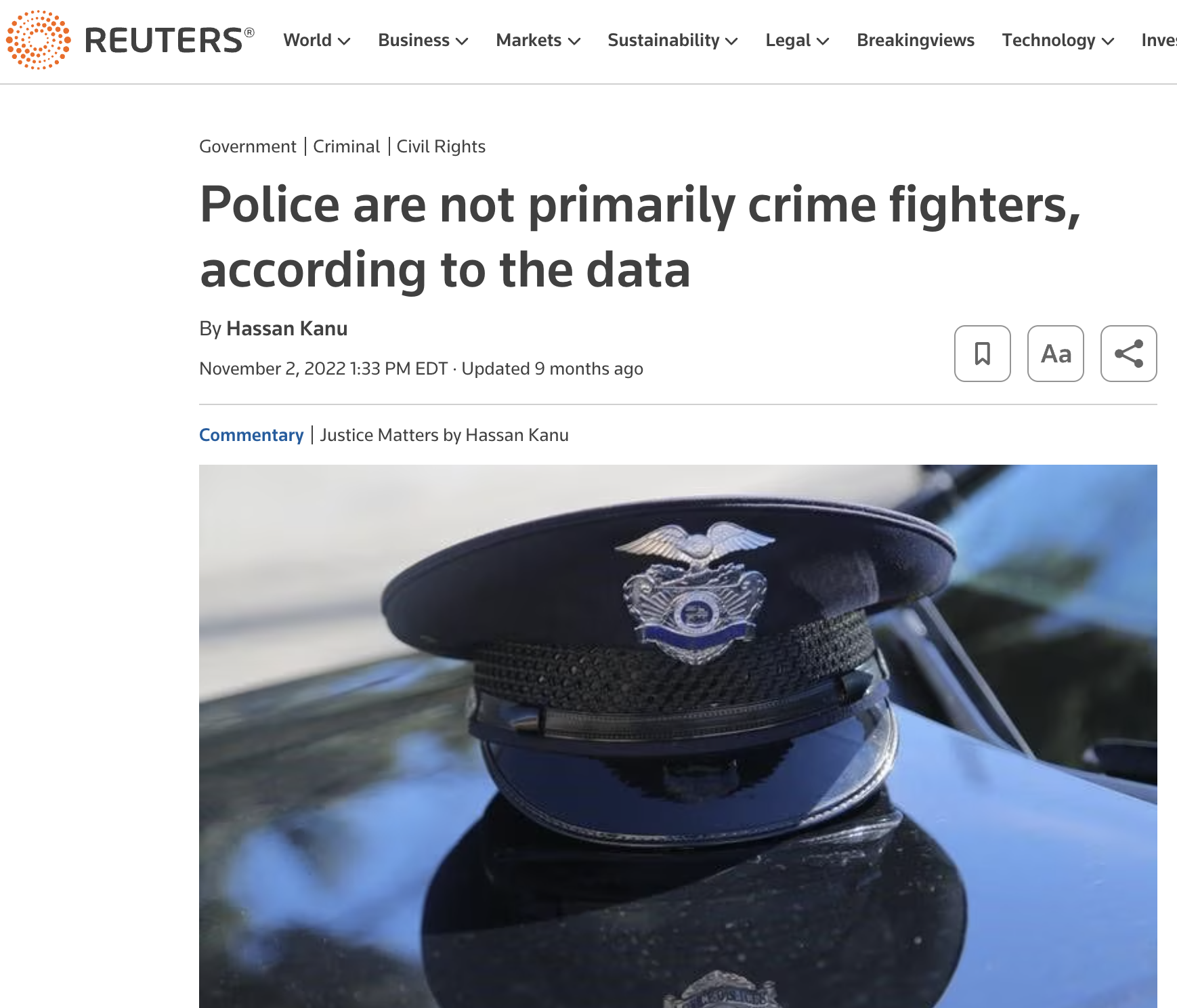 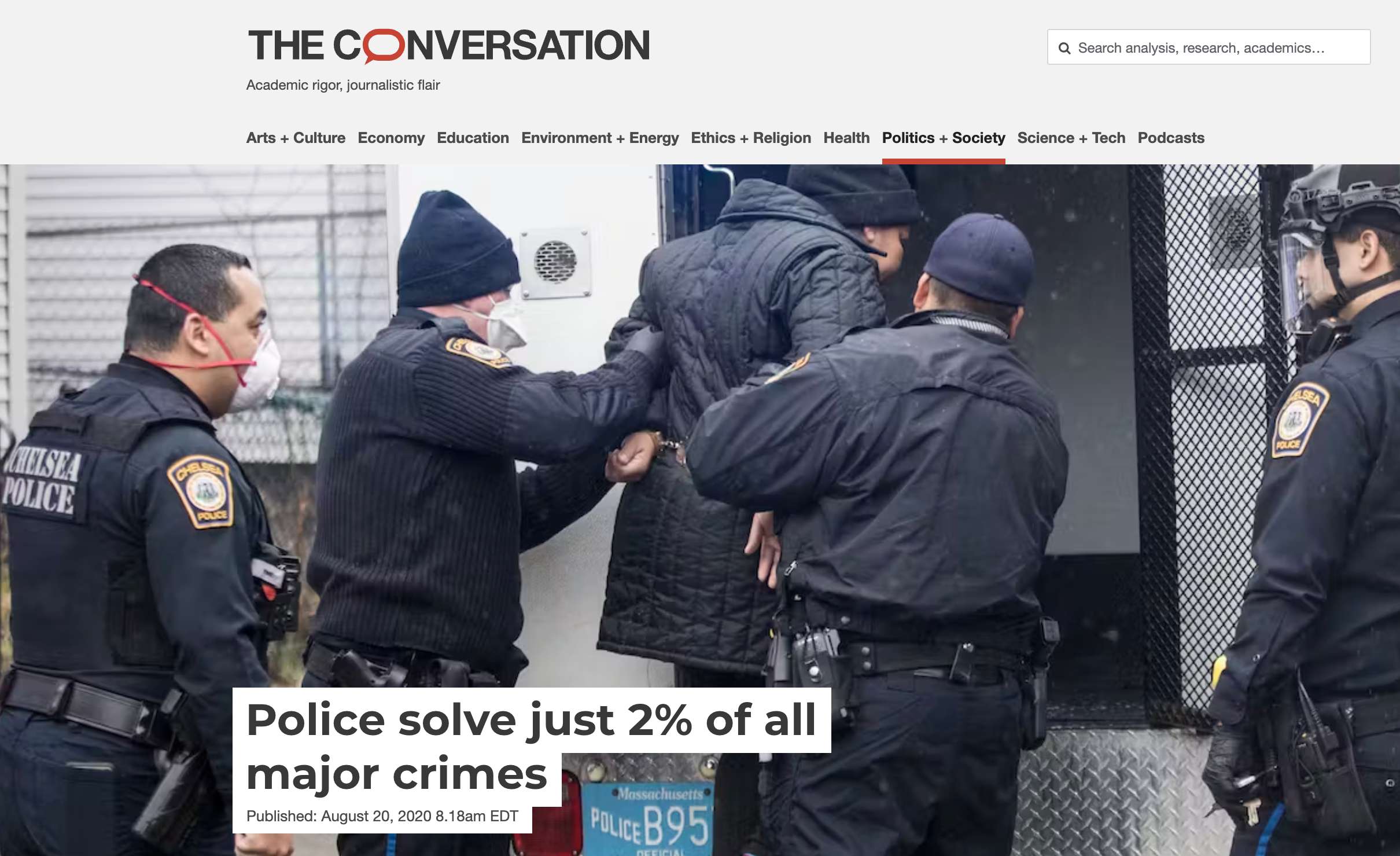 Other reasons why the police may not reduce crime
A lot of crimes are impulsive and therefore aren’t easily deterrable
Many crimes occur indoors where police don’t patrol
Doesn’t address the root causes of crime and violence
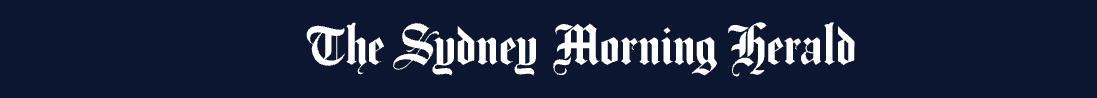 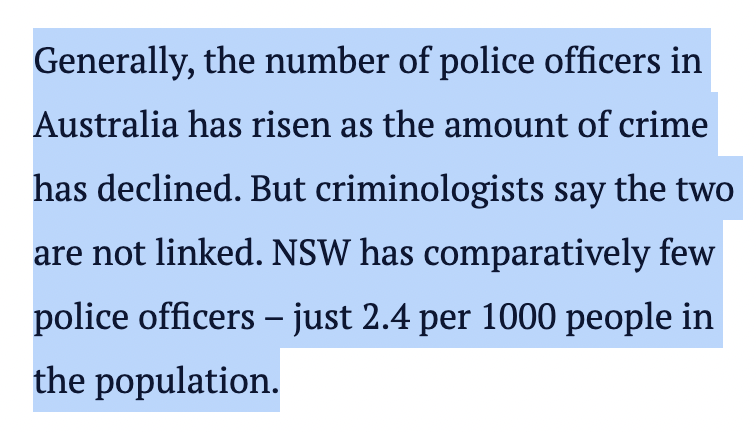 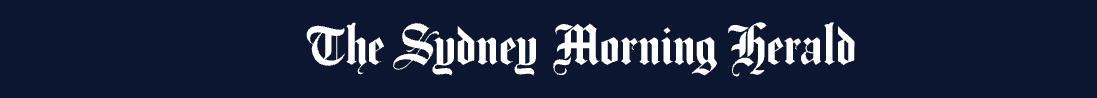 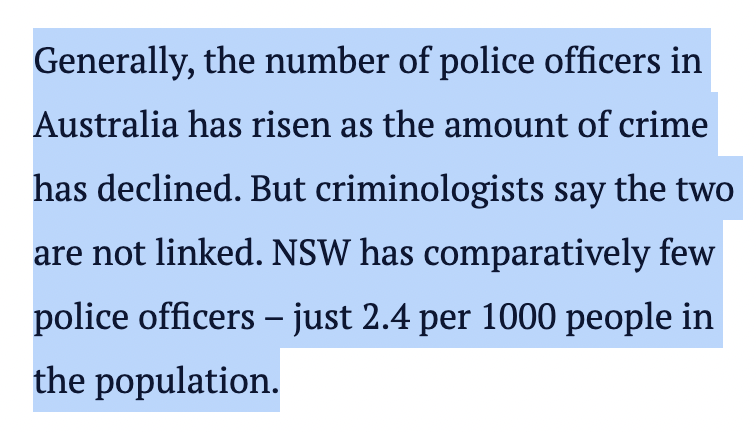 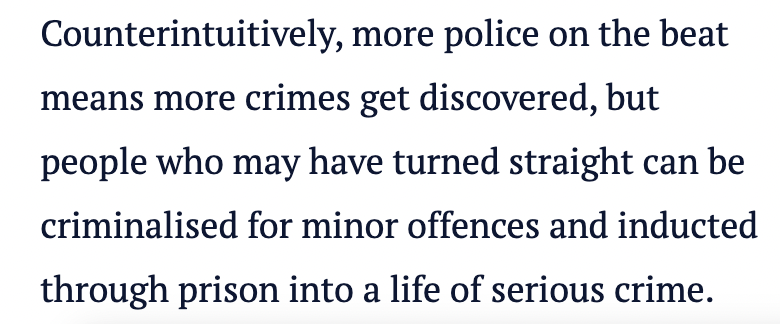 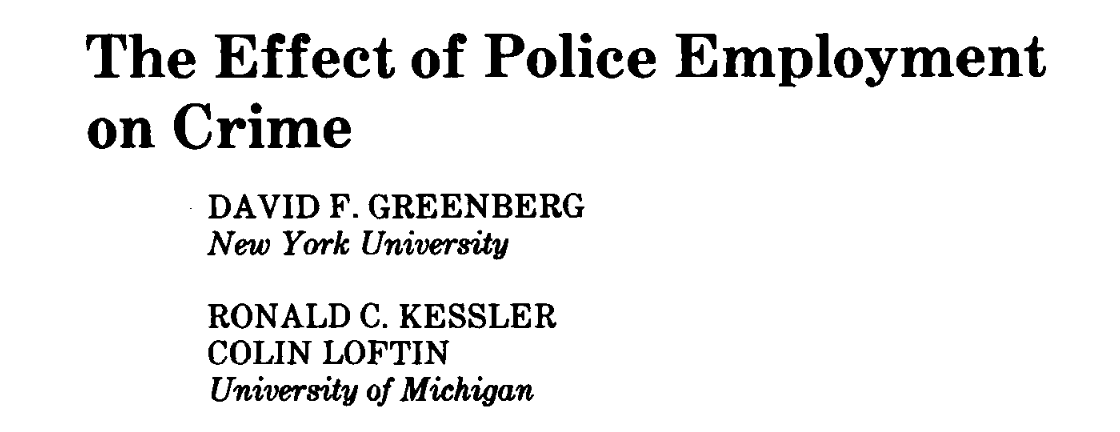 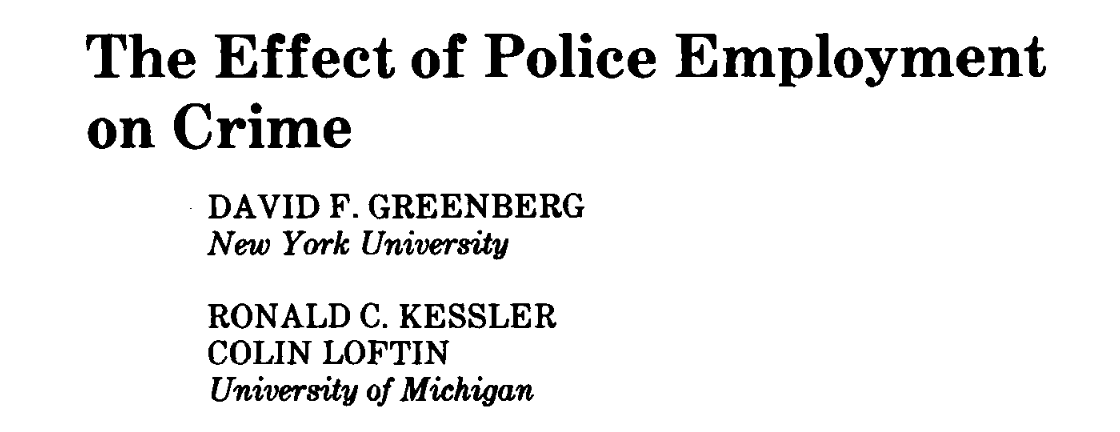 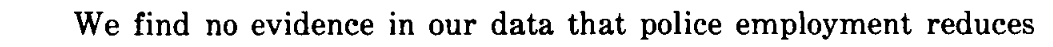 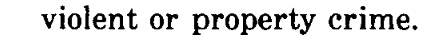 A surprisingly difficult question to answer….
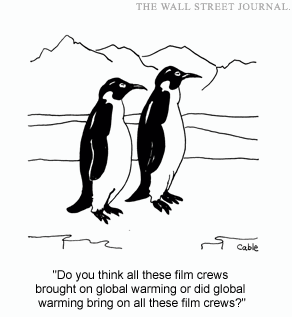 More Cops, Less Crime?
Strategy
Identify something that leads to a change in police employment but which doesn’t directly affect crime
Policing Hiring Due To Federal Grants
1994 US Violent Crime Control Act authorized $8.8 billion in funds for local law enforcement
Paid for 75% of new police hires among agencies that successfully applied for funds
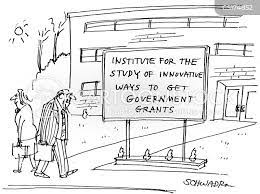 Consensus
On average, 10% more police 
6% reduction in homicide
4% reduction in overall crime
Bigger effect on violent crimes than property crimes
One life saved per year for every 15 additional police officers hired
Holding constant other spending

Caveat: Backward looking!
Consensus
On average, 10% more police 
6% reduction in homicide
4% reduction in overall crime
Bigger effect on violent crimes than property crimes
One life saved per year for every 15 additional police officers hired
Holding constant other spending

Caveat: Backward looking!
Sources: Evans and Owens (2007), Chalfin and McCrary (2018), Mello (2019), Weisburst (2019), Chalfin et al (2022)
More Police, More Enforcement?
How about enforcement?
More police means more arrests for low-level crimes like drug possession and liquor law violations 
More police means fewer arrests for serious crimes
Police Presence
Focus on Natural Experiments
Changes in police presence due to some reason that has nothing to do with crime concerns
Focus on Natural Experiments
Changes in police presence due to some reason that has nothing to do with crime concerns
Terrorism threats
Changes in a predictive policing algorithm algorithm
Traffic accidents
Randomized experiments
London Tube Bombings
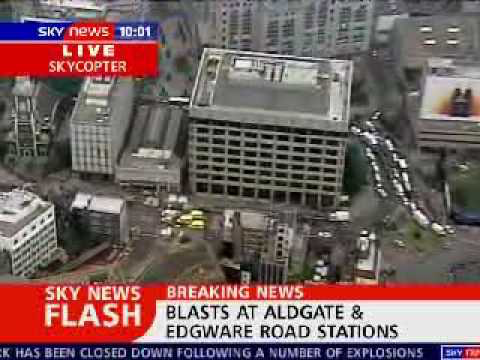 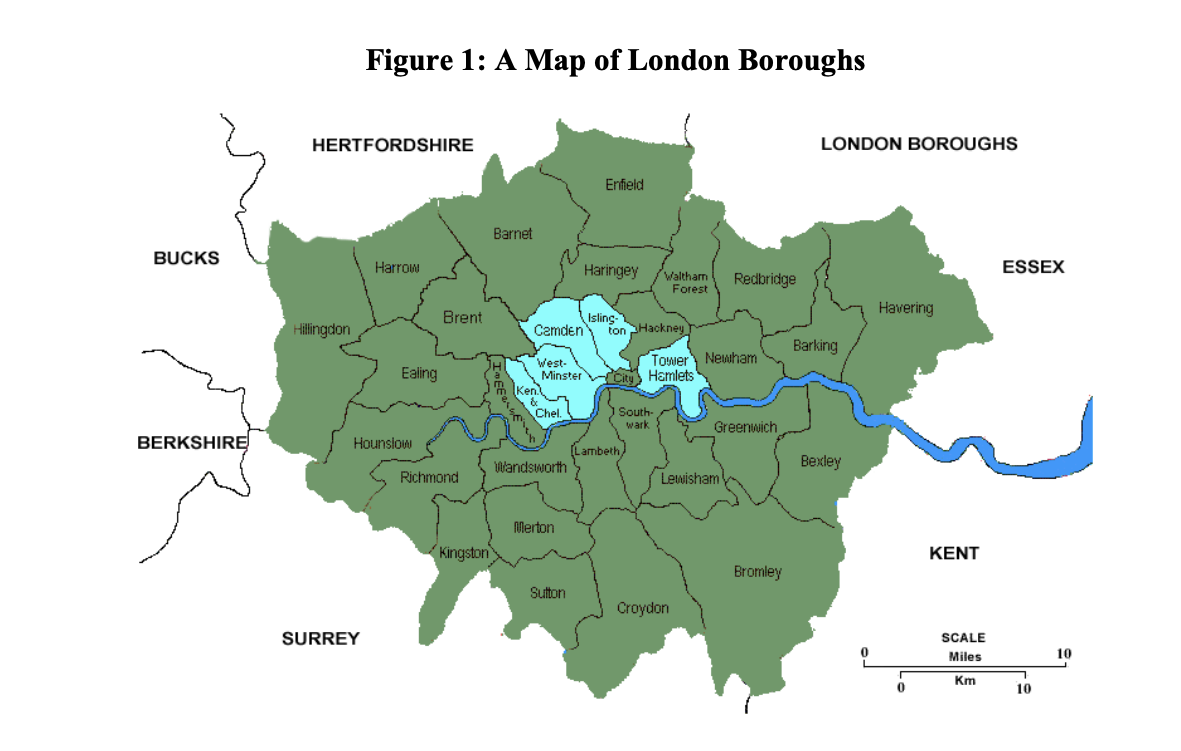 Source: Draca, Machin and Witt (2011)
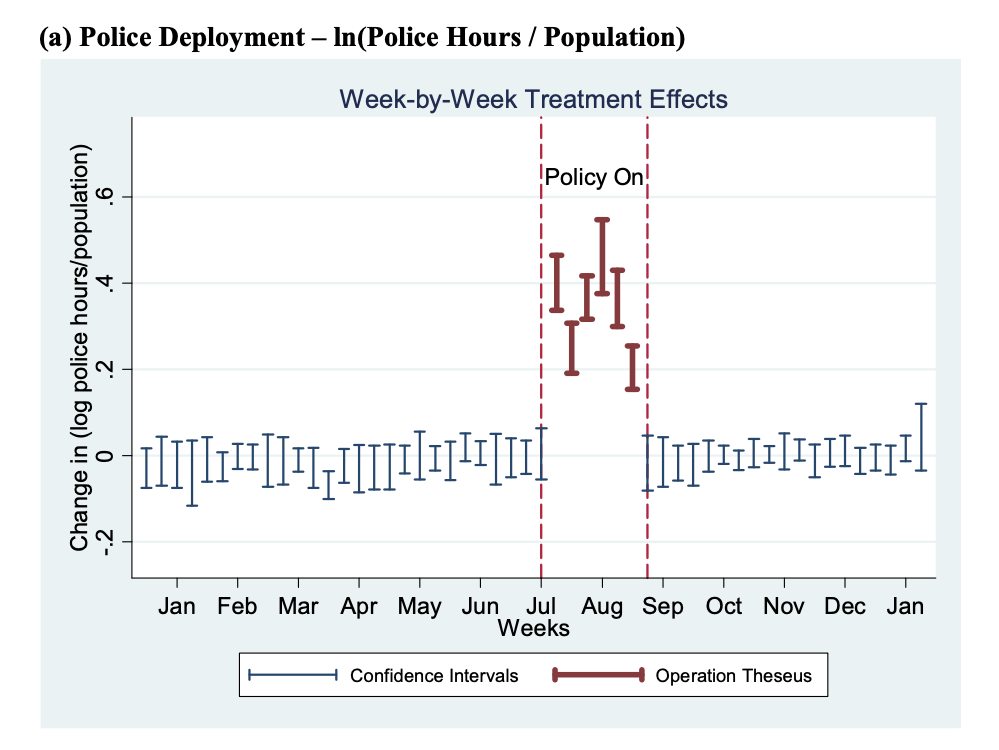 Source: Draca, Machin and Witt (2011)
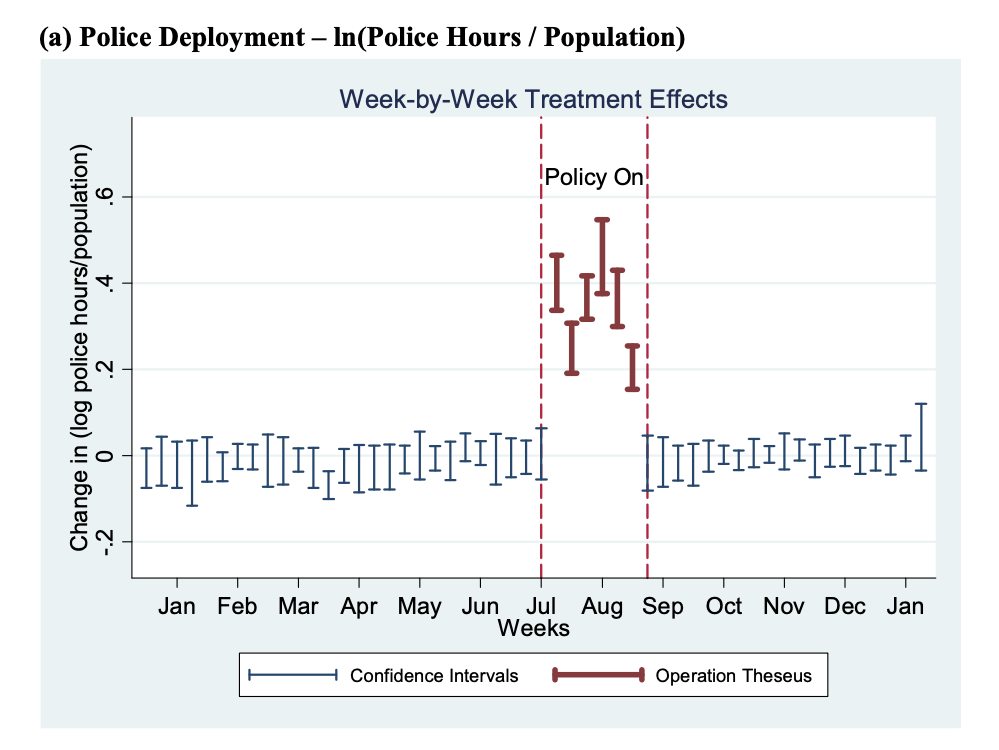 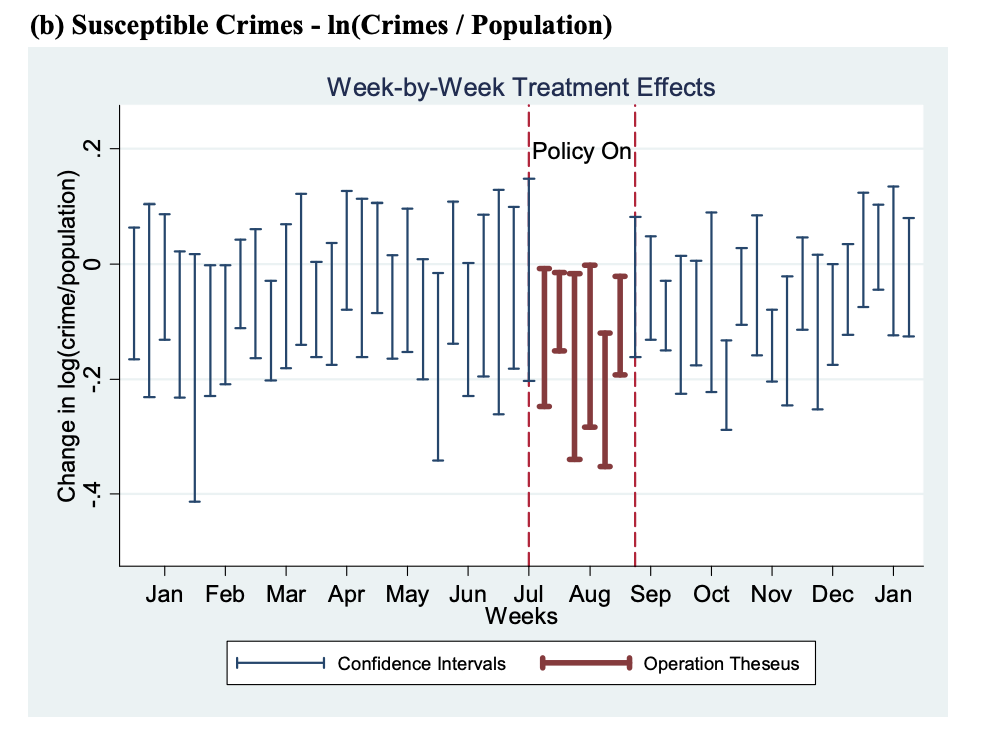 Source: Draca, Machin and Witt (2011)
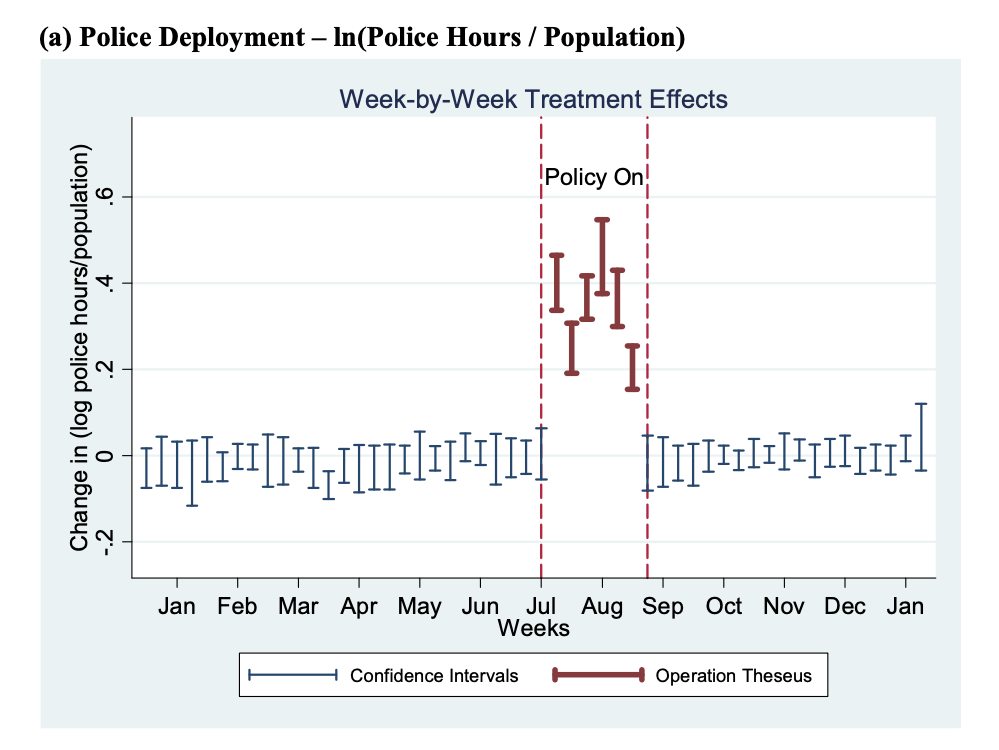 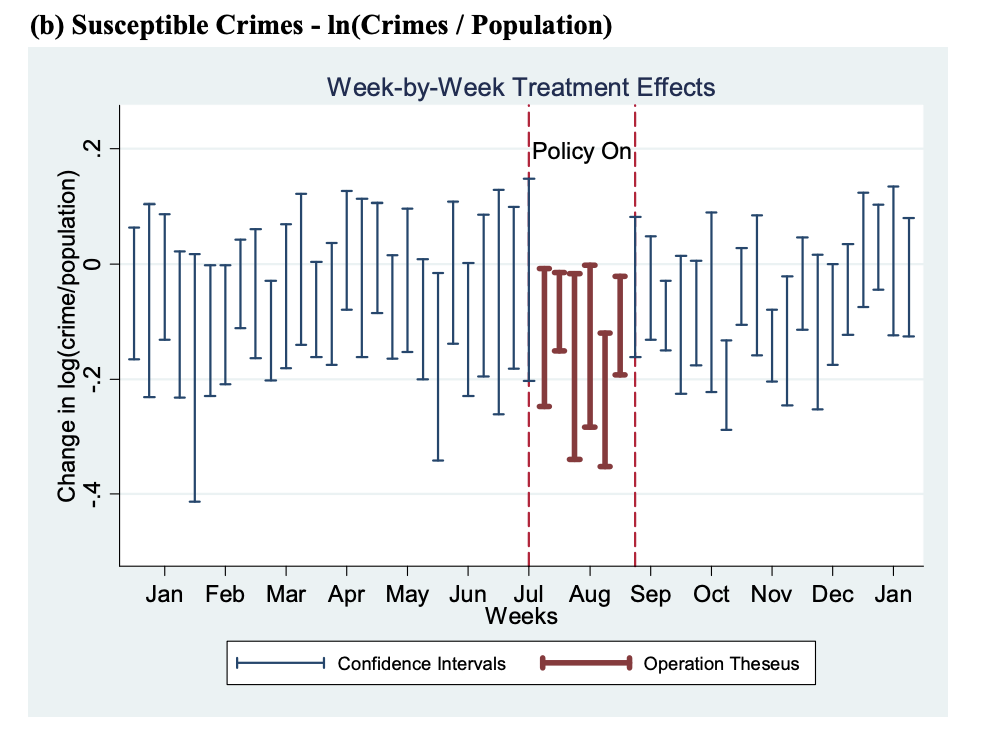 + 30%
- 10%
Algorithmic Policing
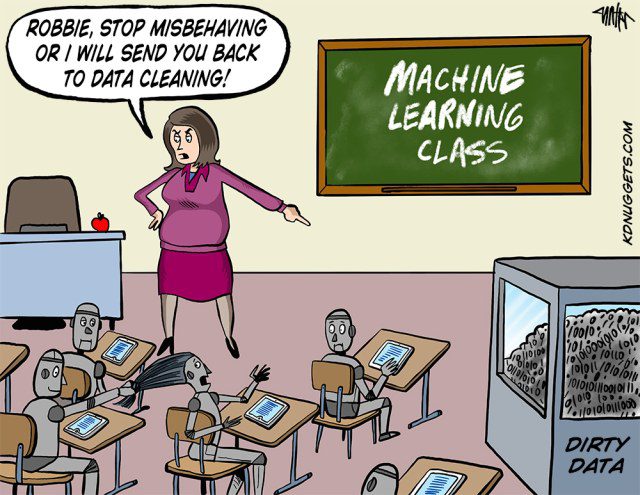 Source: Jabri (2022)
Traffic Accidents
Police patrol assigned beats in Dallas
Serious traffic accidents pull officers out of their assigned beats
What happens to crime when they leave?
A 10% decrease in patrol strength  4% increase in crime
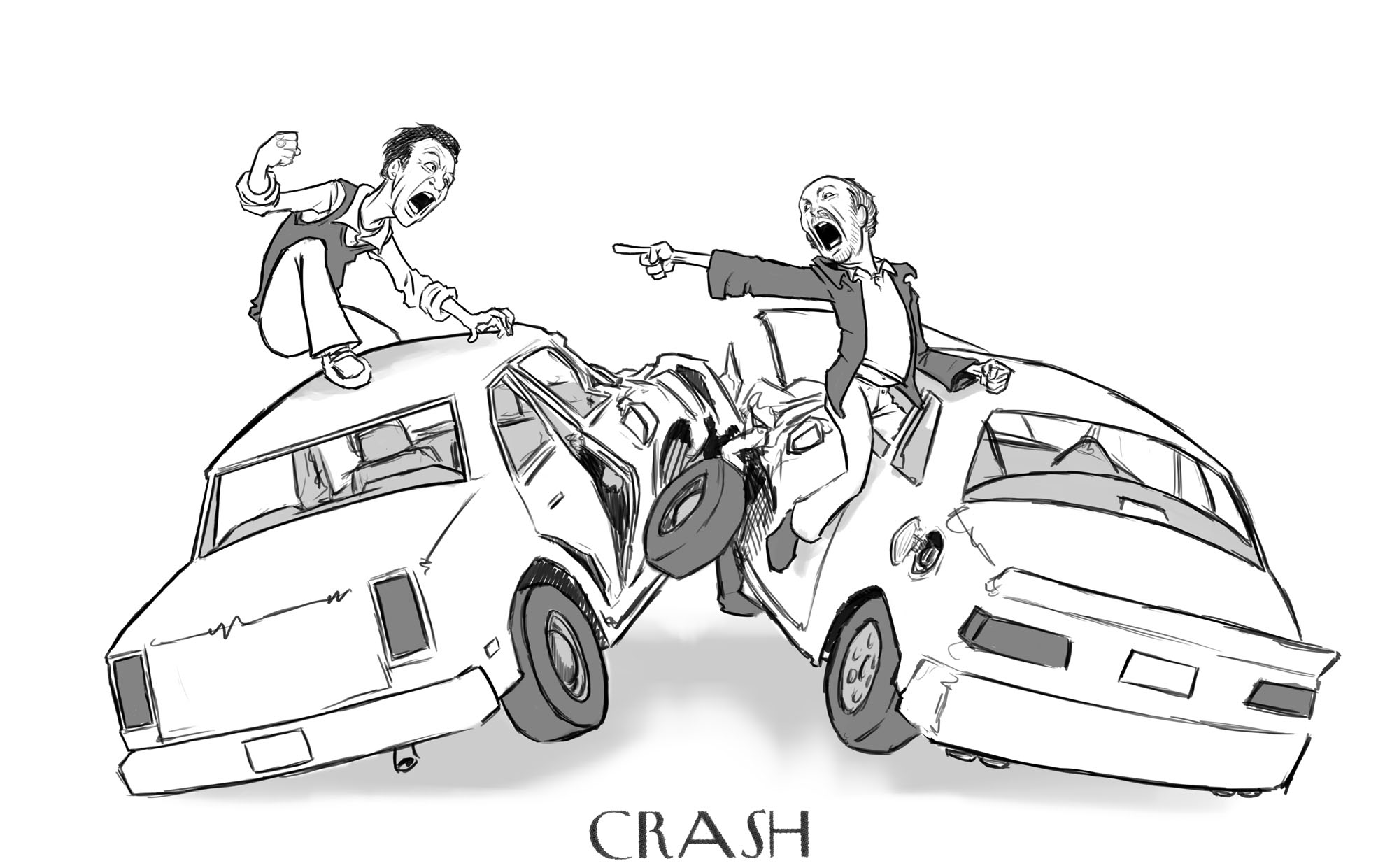 Source: S. Weisburd (2021)
Randomized Experiments
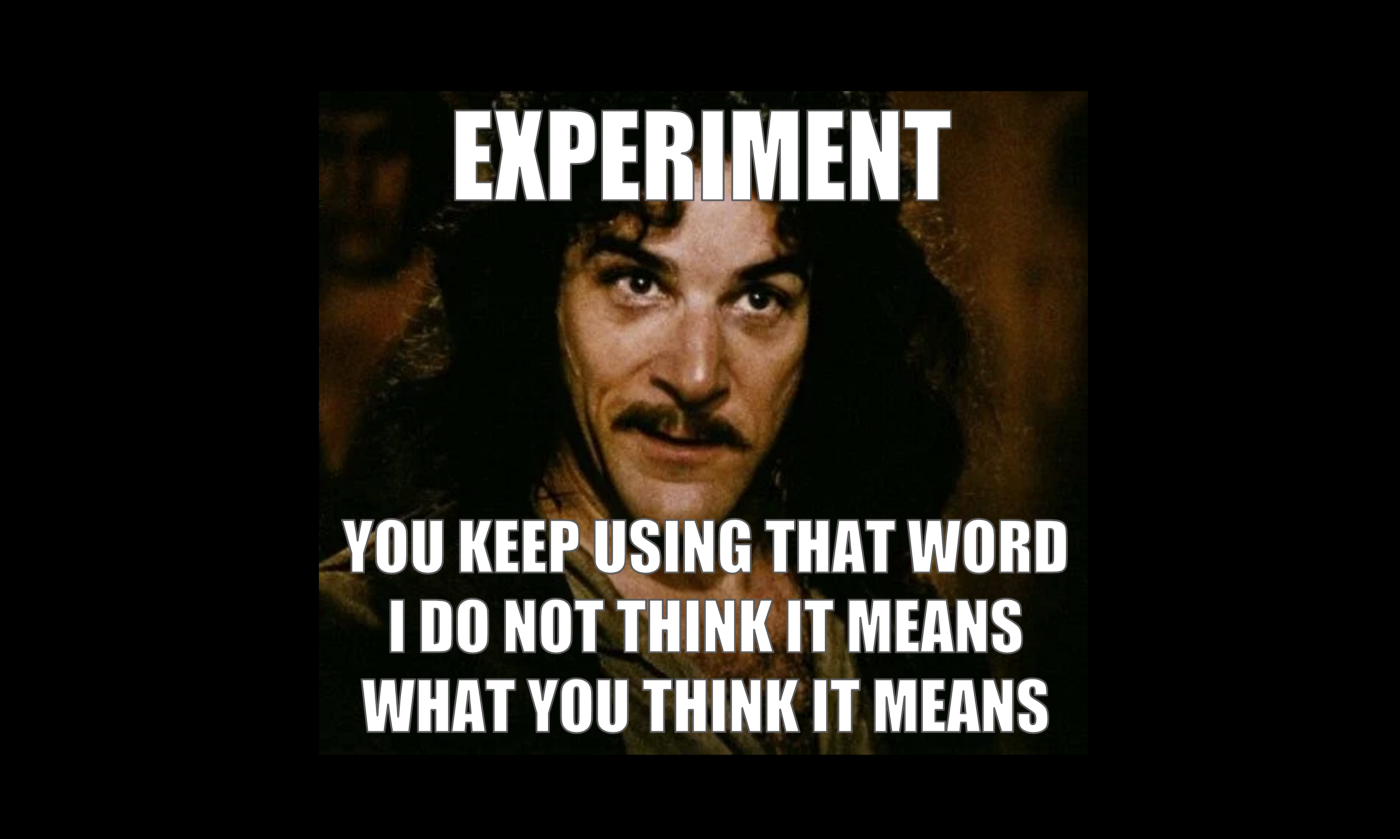 Source: Braga et al (2019)
Consensus
Greater police presence and visibility usually reduces crime, including serious violence
Does it matter what the police actually do in crime hot spots?
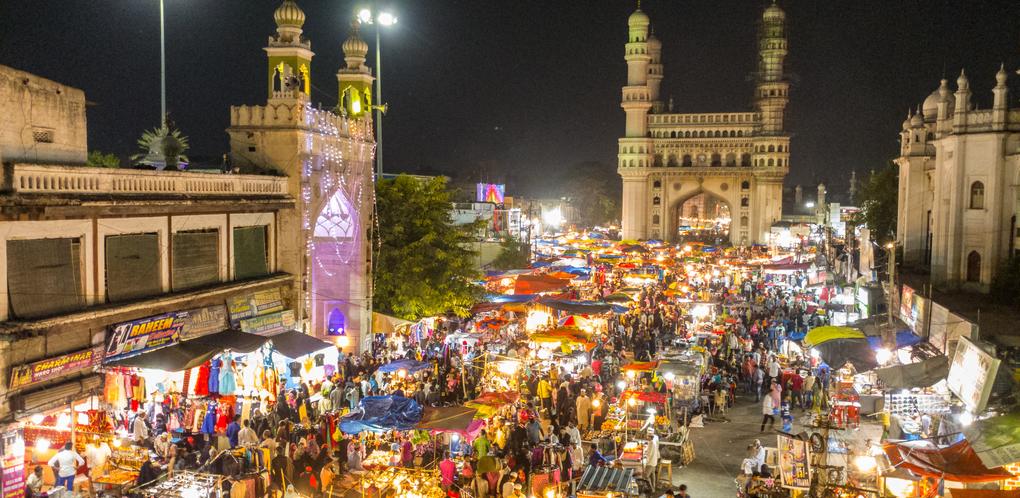 Direct Patrols to Reduce Sexual Harassment
Uniformed patrols reduced serious sexual harassment by 1/3
Undercover patrols had no effect
Potential lesson: Police presence has a deterrent effect; not really about incapacitation
Source: Amaral et al (2023)
Police Strategies
Two Broad Strategies
Mass enforcement
Deal with small issues today, disrupt major issues tomorrow
Appeal to “broken windows” 
Focus on deterring illegal behavior through widespread proactivity (high numbers of stops, arrests)
Two Broad Strategies
Mass enforcement
Deal with small issues today, disrupt major issues tomorrow
Appeal to “broken windows” – today’s small things become tomorrow’s major problems
Focus on deterring illegal behavior through widespread proactivity (high numbers of stops, arrests)
Precision Policing
Focus police resources intensively on the “power few”
Emphasis is on long-term investigations
Lighter touch for most, much heavier touch for some
Does mass enforcement work?
Police Slowdowns
For 6 weeks in December 2014 and January 2015, NYPD officers reduced their number of stops and low-level arrests by more than 50%
Some neighborhoods affected more than others
What happened to major crimes?
Source: Chalfin, Mitre-Becerril and Williams Jr. (2022)
A New Commander in Town
Area commanders change over frequently in large city police departments
Bring with them different approaches to crime reduction
What happens to major crime when a new commander brings a new approach to proactivity?
Source: Bacher-Hicks and de la Campa (2021)
The Aftermath of the Killing of a Police Officer
After a police officer is shot and killed, there is a temporary decline in the number of stops and low-level arrests made by police officers
Does this have an effect on crime?
Source: Cho, Goncalves and Weisburst (2022)
Are these shifts too subtle?
The Aftermath of a Viral Incident
What happens to crime when there is a “viral incident”?
The Aftermath of a Viral Incident
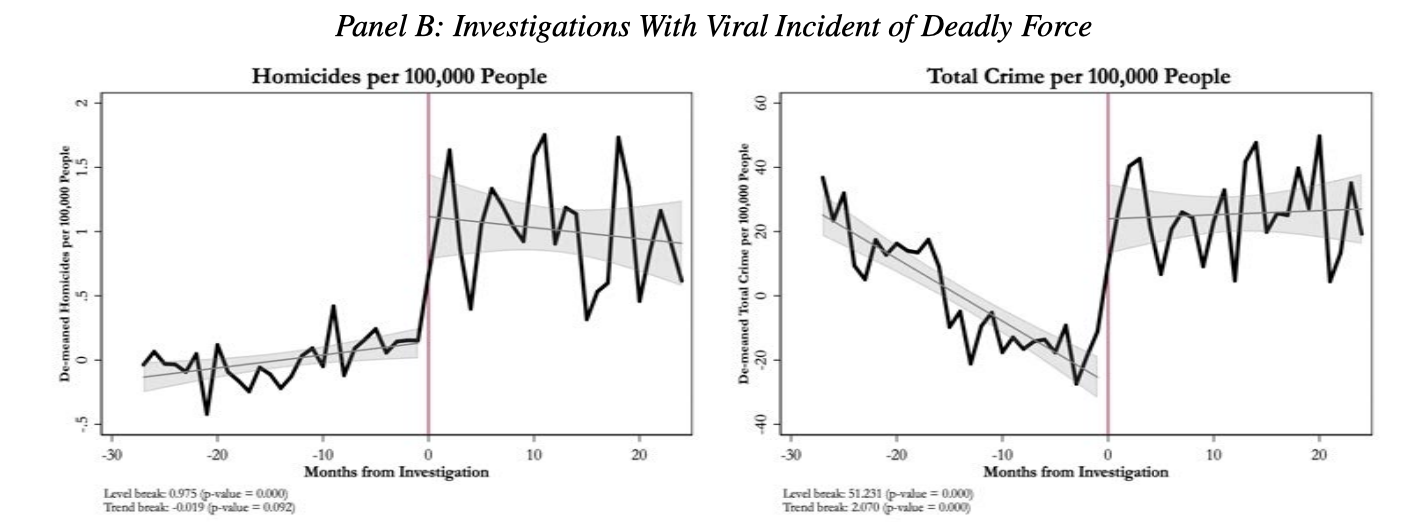 Source: Devi and Fryer (2020)
Consensus
Shifts in enforcement, in the short term, often do not lead to appreciable changes in public safety
But sustained and highly salient de-policing might have very big effects at certain times
NYC
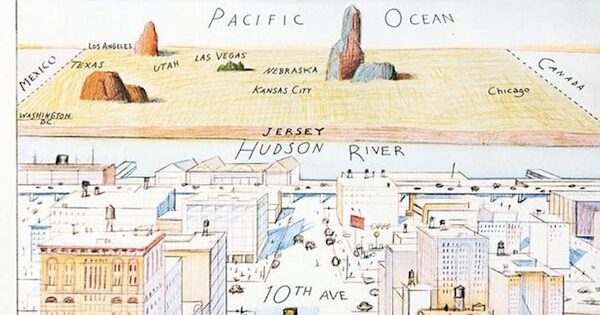 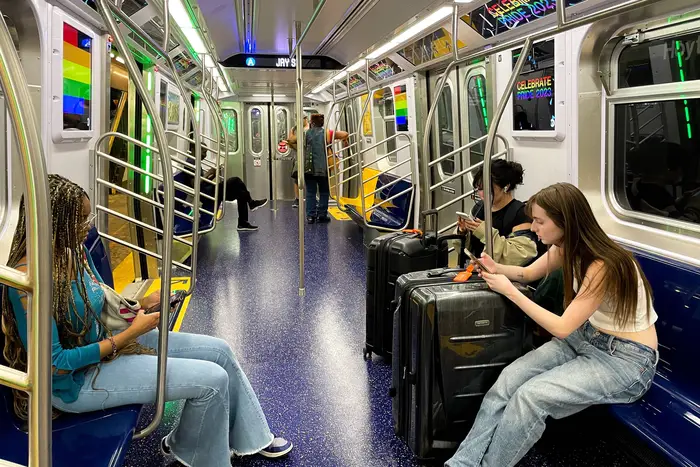 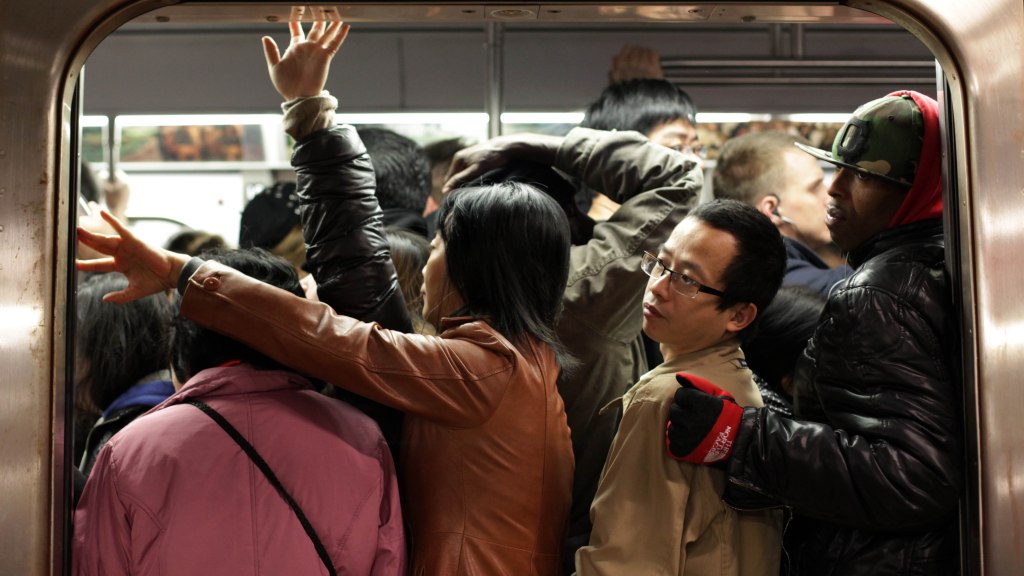 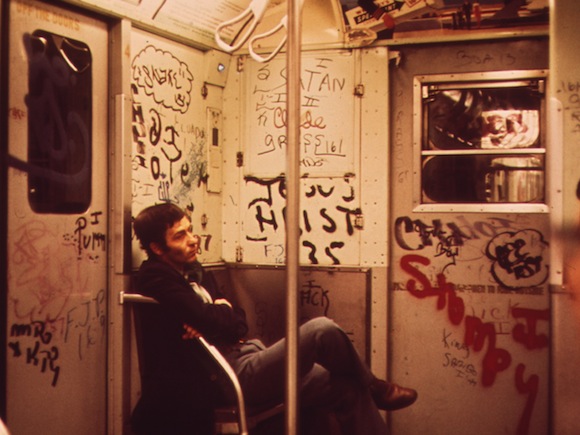 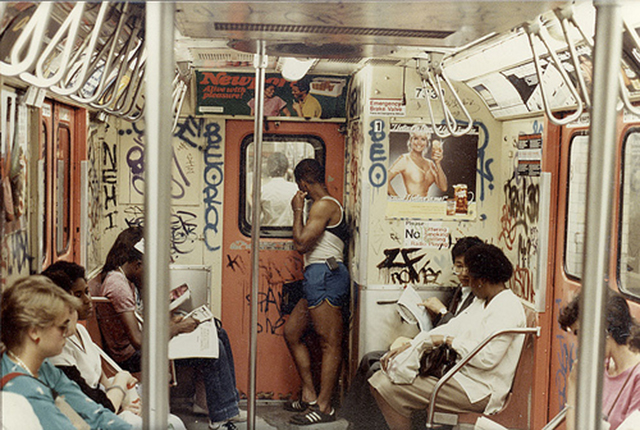 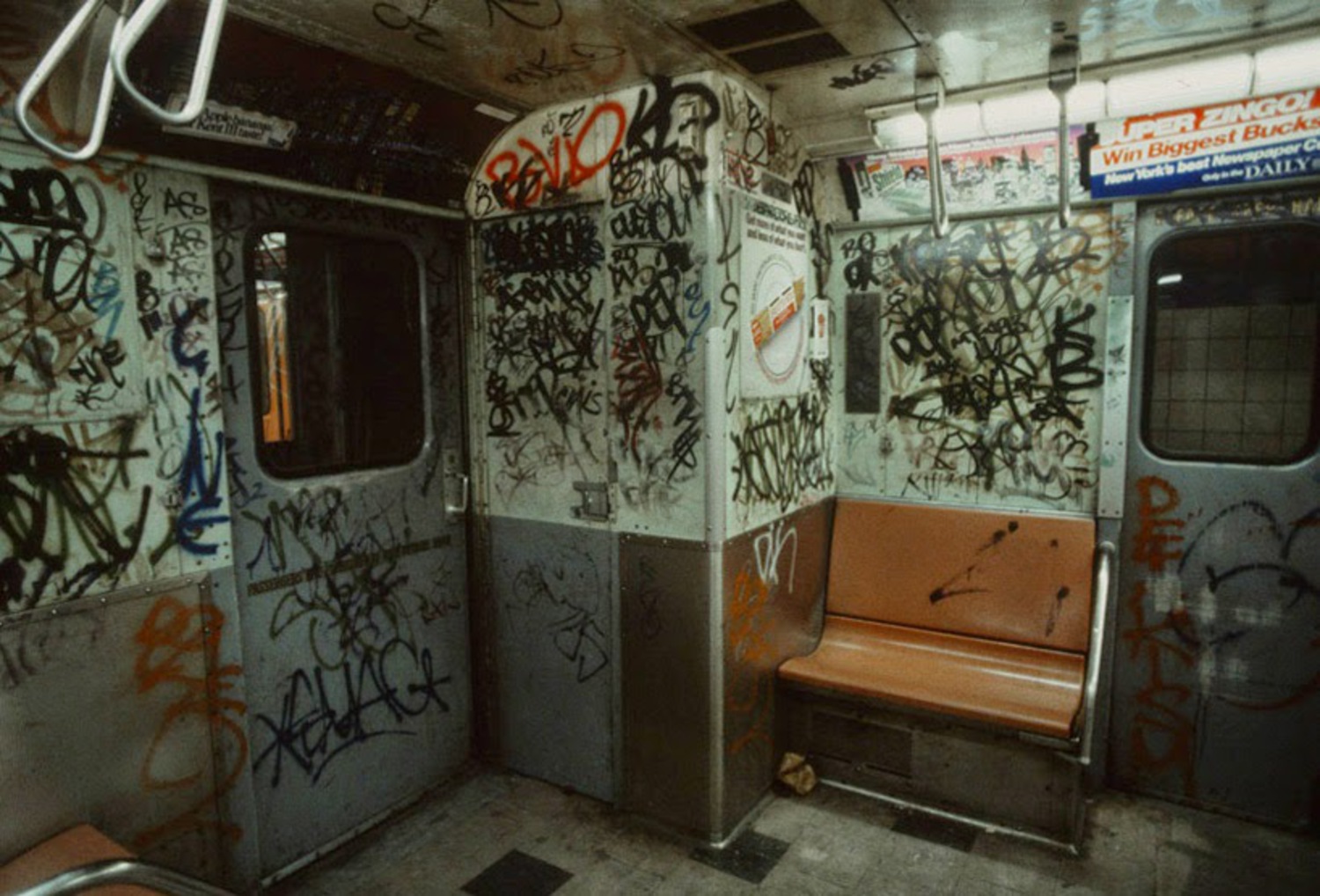 It is widely known that crime in NYC fell during the 1990s….
Less well-known: From 2010-2019, NYC experienced a “second great crime decline”
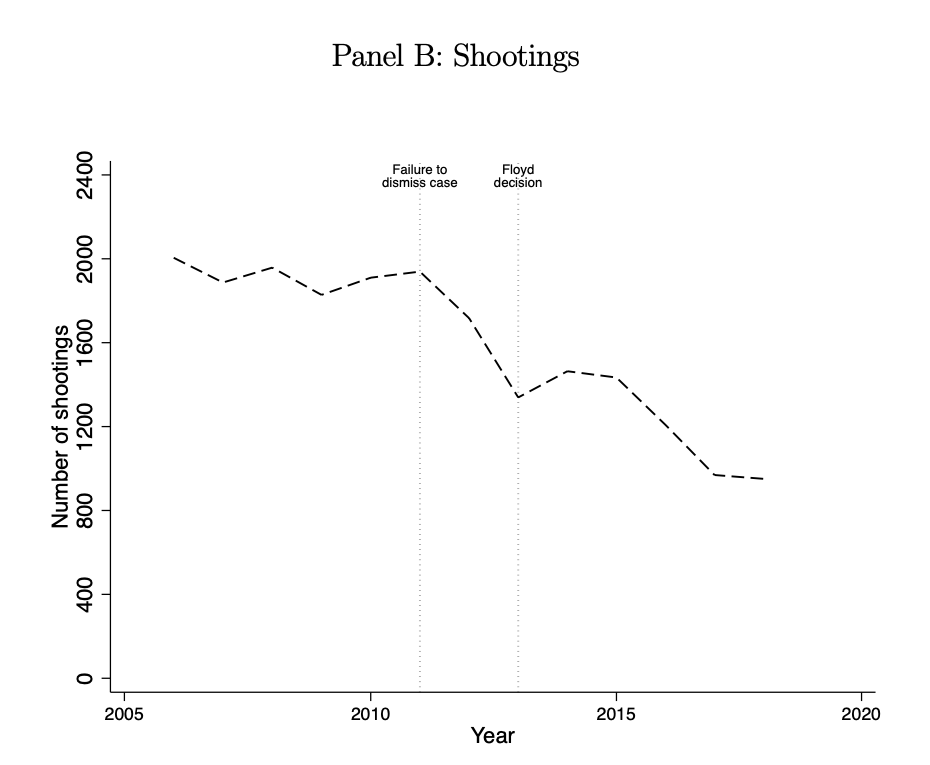 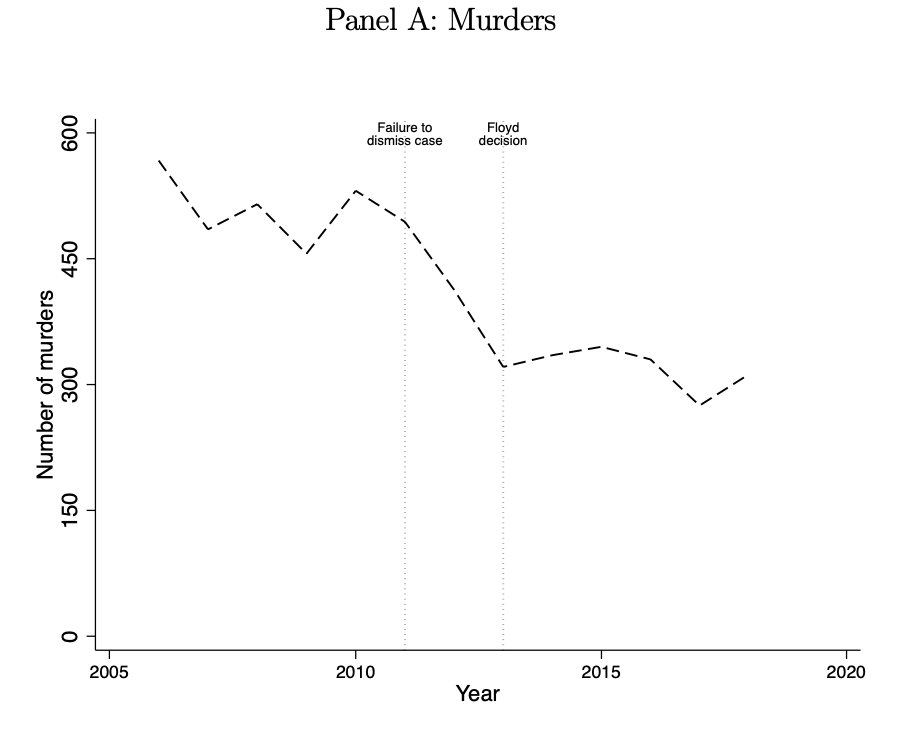 [Speaker Notes: What is appreciated by everyone in this room but not necessarily by many outside observers is that, during the last decade, there has been a second great crime decline.  In fact, this crime decline is, in some ways, way more impressive than the crime drop during the 1990s.  In the 1990s crime was declining everywhere and 1990 was the year that homicides peaked in NYC in the wake of the crack epidemic.  After 2010, crime was flat elsewhere in the U.S. and 2010 had already been a near-record setting year.  So it’s incredible that murders and shootings fell by an additional 50% after 2010.]
What caused NYC’s second great crime decline?
Gentrification?
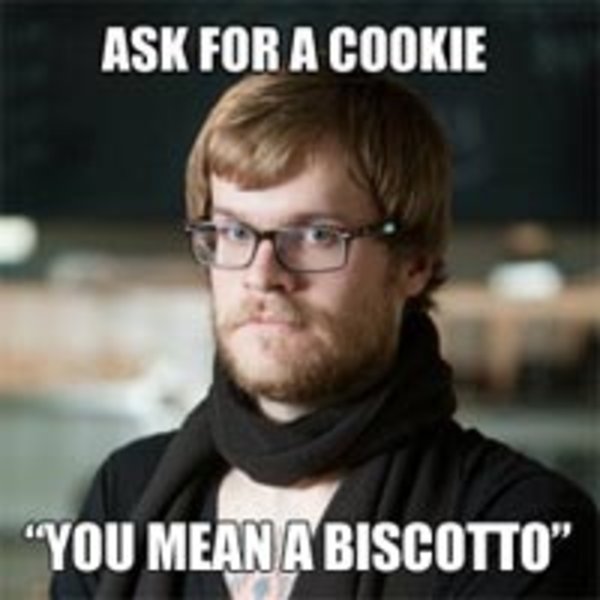 More police?
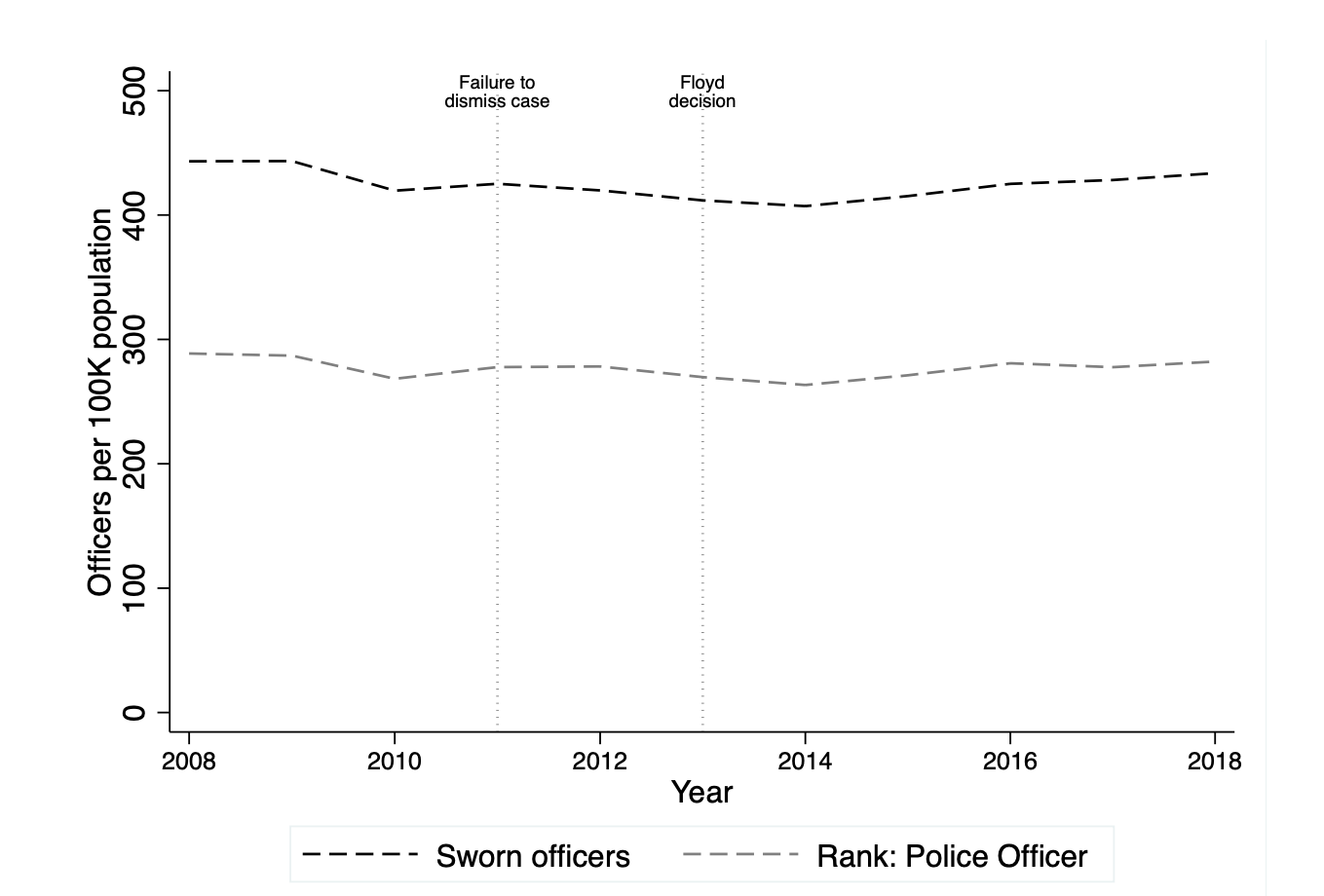 A dramatic shift in the policy regime…
David Floyd vs. City of New York
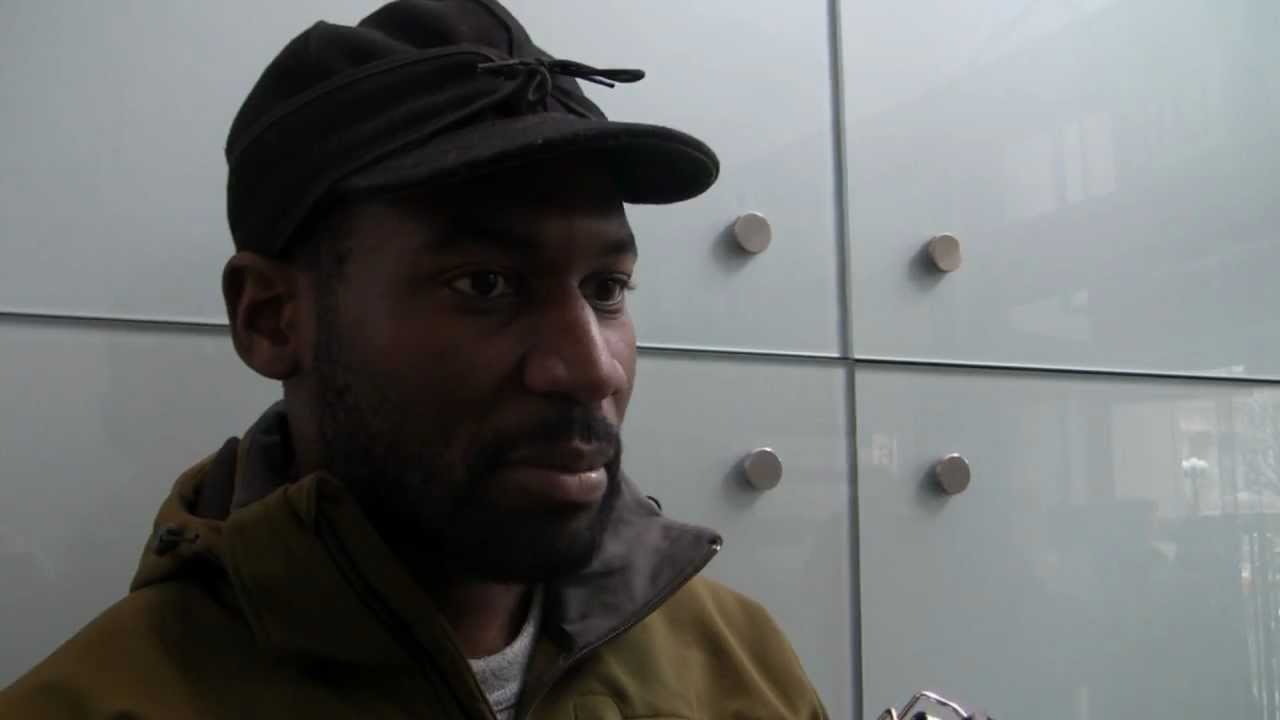 Listen here: https://www.youtube.com/watch?v=NTLNwt6kD8k
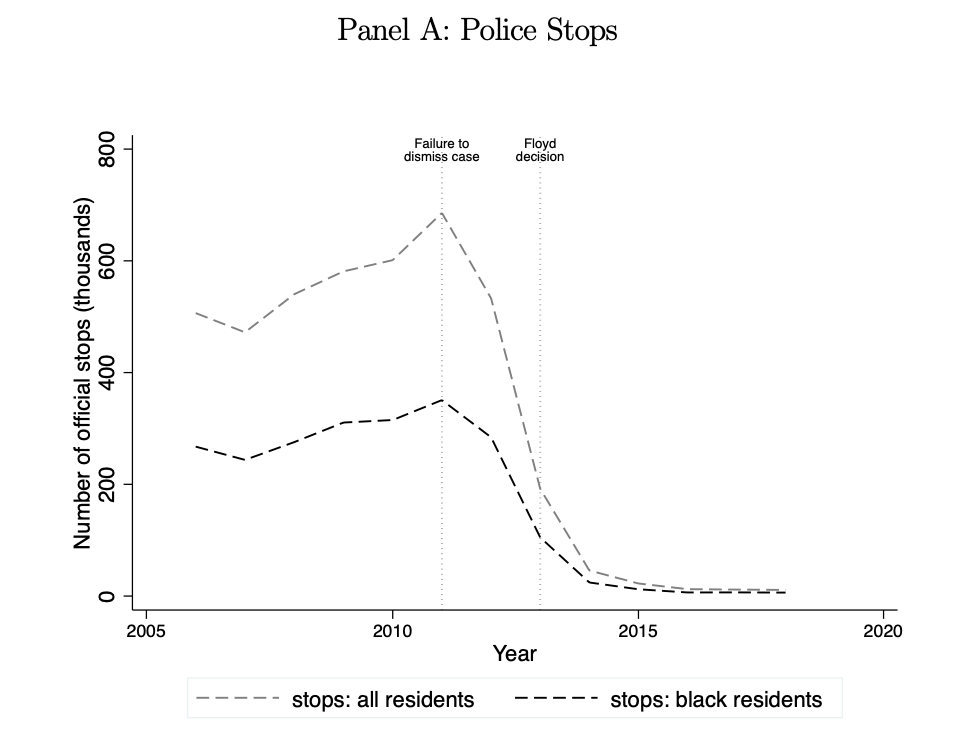 [Speaker Notes: But one thing has changed.  In anticipation of the Floyd decision, NYPD dramatically tamped down street stops and ramped up enforcement around criminal gangs.  In addition to Operation Crew Cut and expanding the size of the gang unit, large increase in the number of gang takedowns during this period.]
Initial Reaction
"This is a dangerous decision made by a judge that I think just does not understand how policing works”

- Michael Bloomberg, Former NYC Mayor
What replaced mass enforcement?
The regime shifts
Operation Crewcut: doubled the size of NYPD’s anti-gang unit
Re-introduction of NYPD gang database
Gang takedowns
The regime shifts
Operation Crewcut: doubled the size of NYPD’s ant-gang units
Re-introduction of NYPD gang database
Gang takedowns
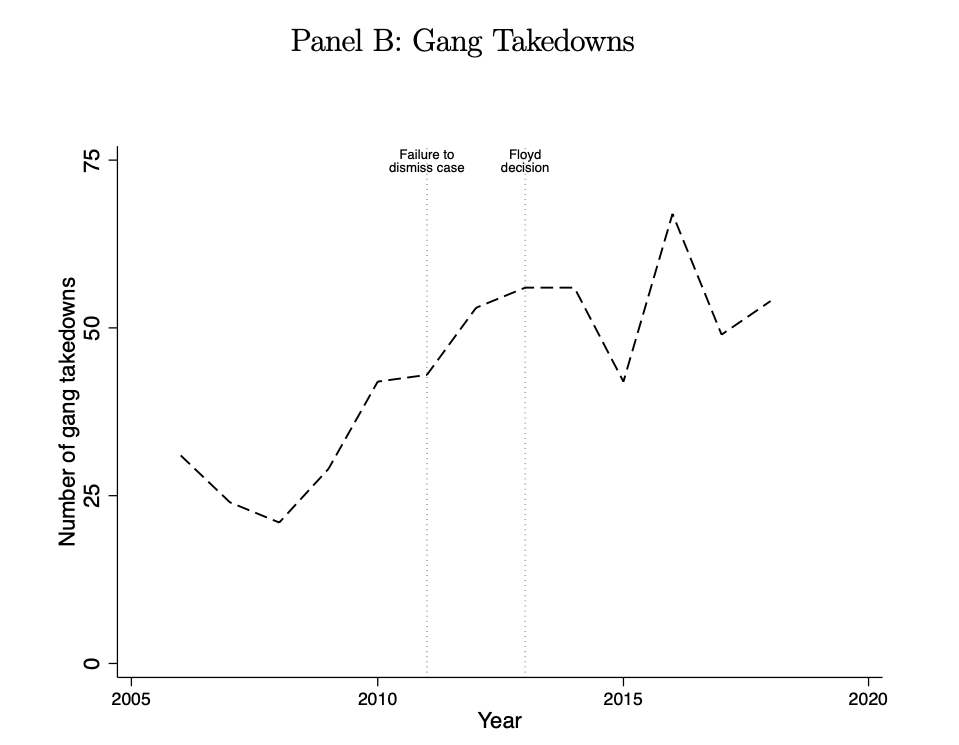 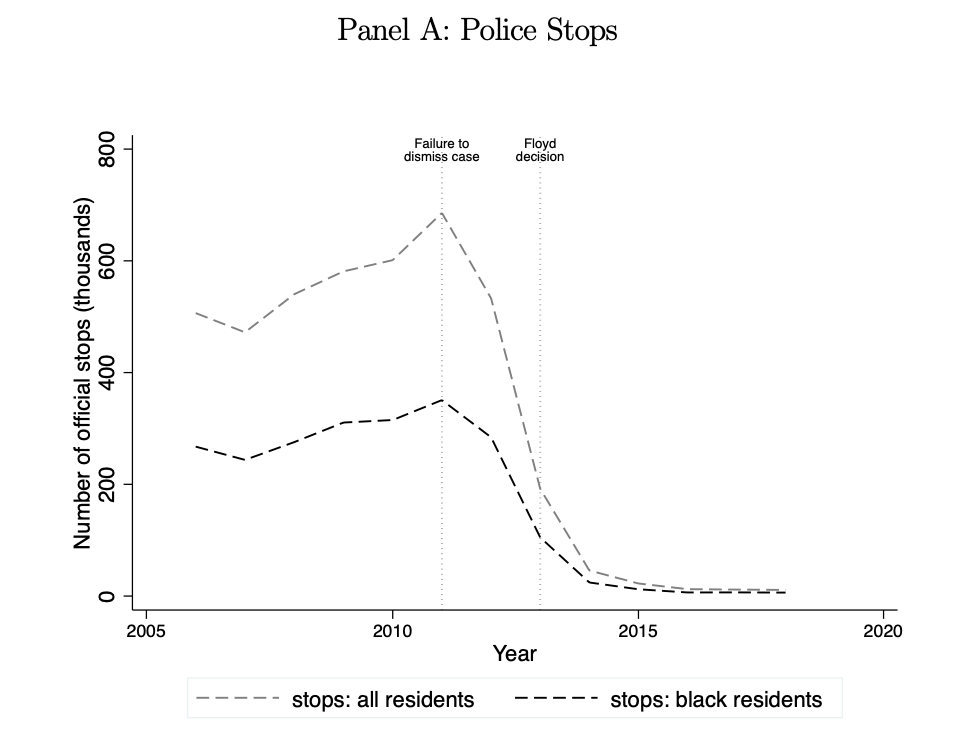 [Speaker Notes: But one thing has changed.  In anticipation of the Floyd decision, NYPD dramatically tamped down street stops and ramped up enforcement around criminal gangs.  In addition to Operation Crew Cut and expanding the size of the gang unit, large increase in the number of gang takedowns during this period.]
Communities that experienced a gang takedown saw shootings decrease by more than 1/3 in the next 18 months
Violence declined without a sustained increase in law enforcement presence…
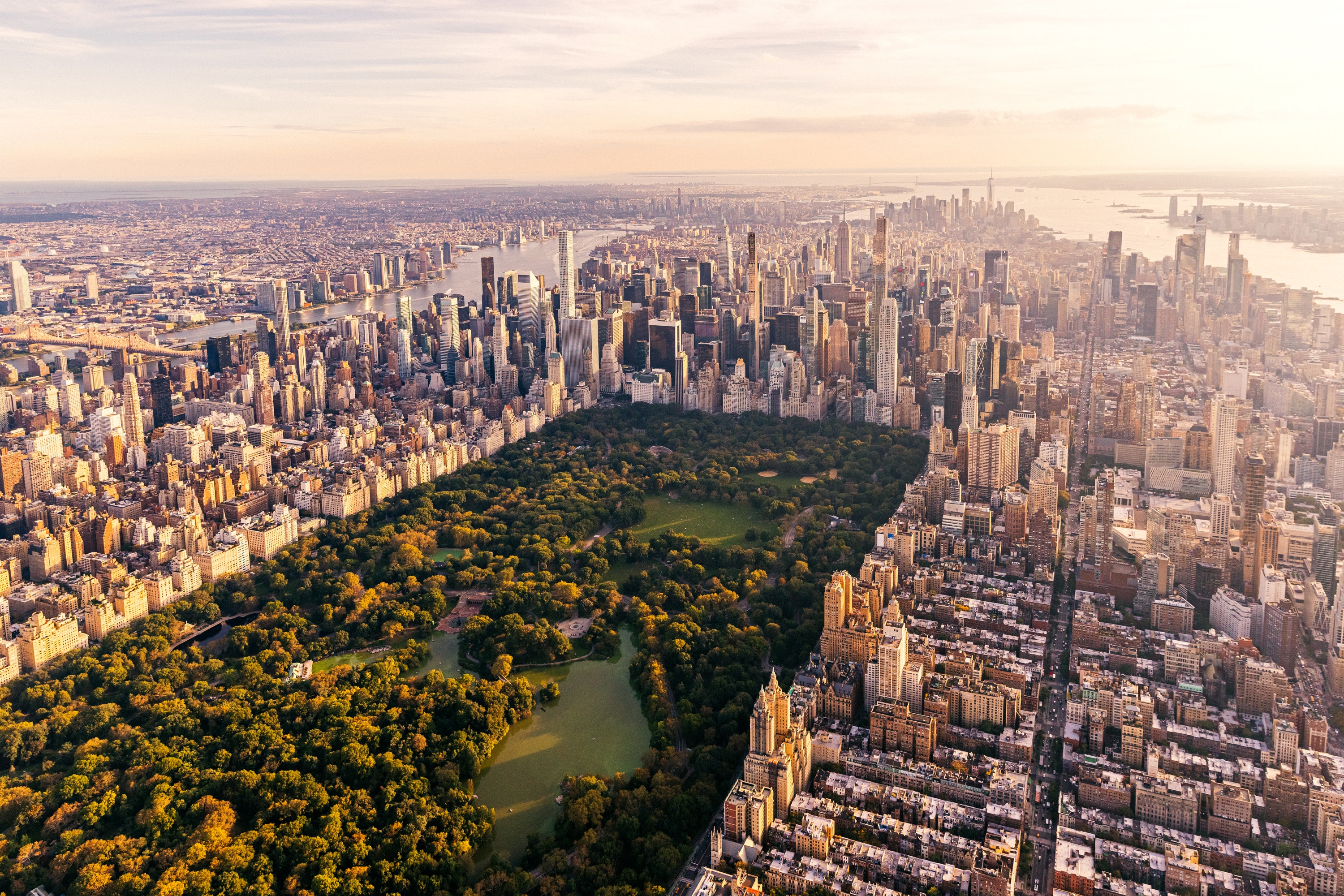 Root Causes?
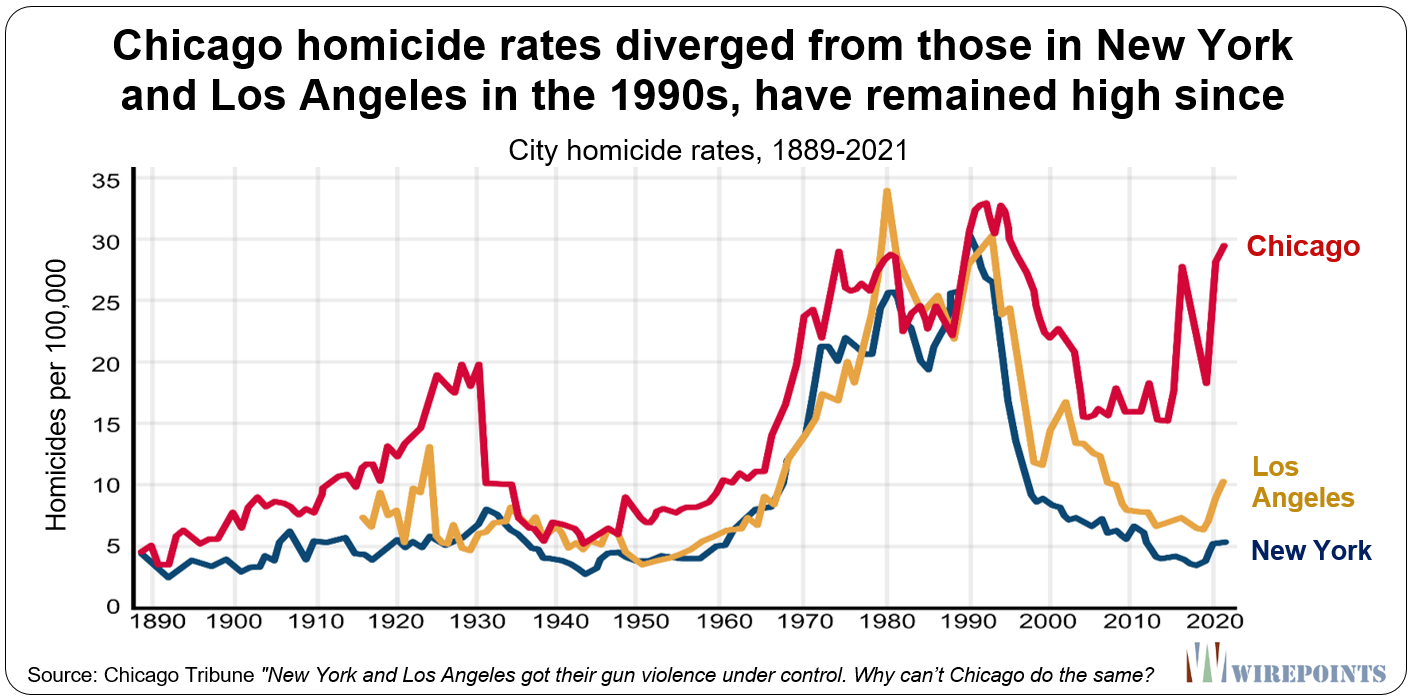 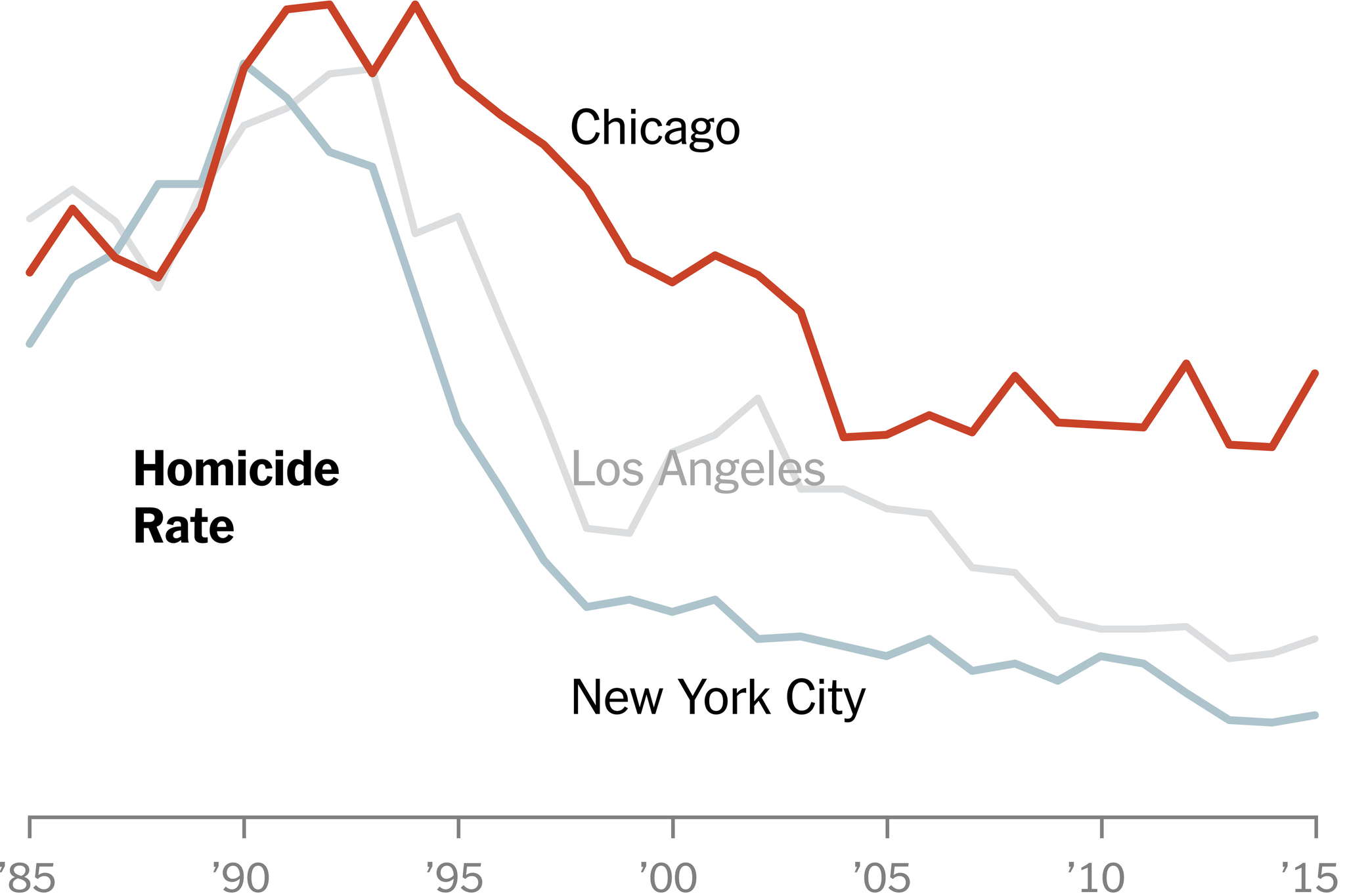 Nothing new….
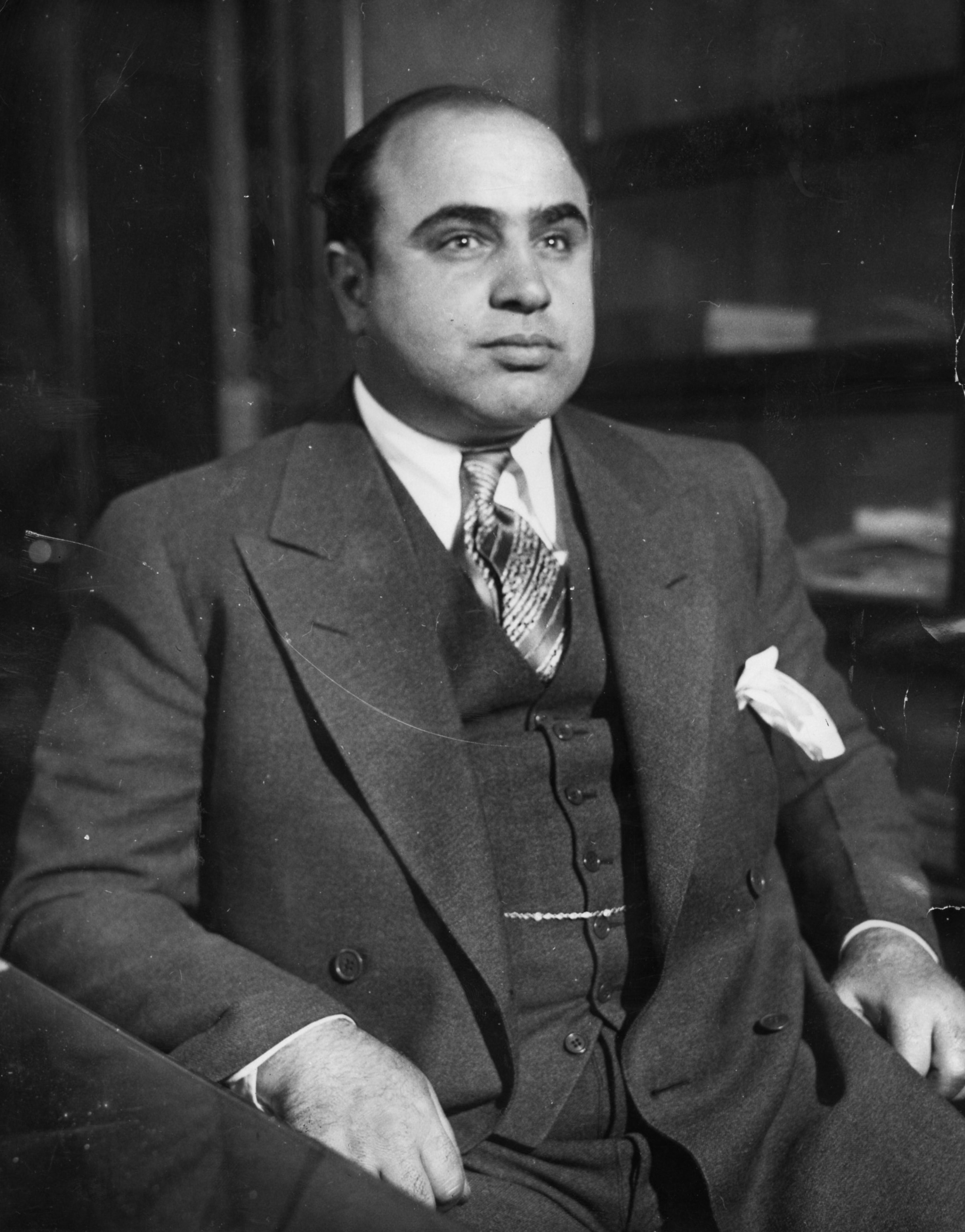 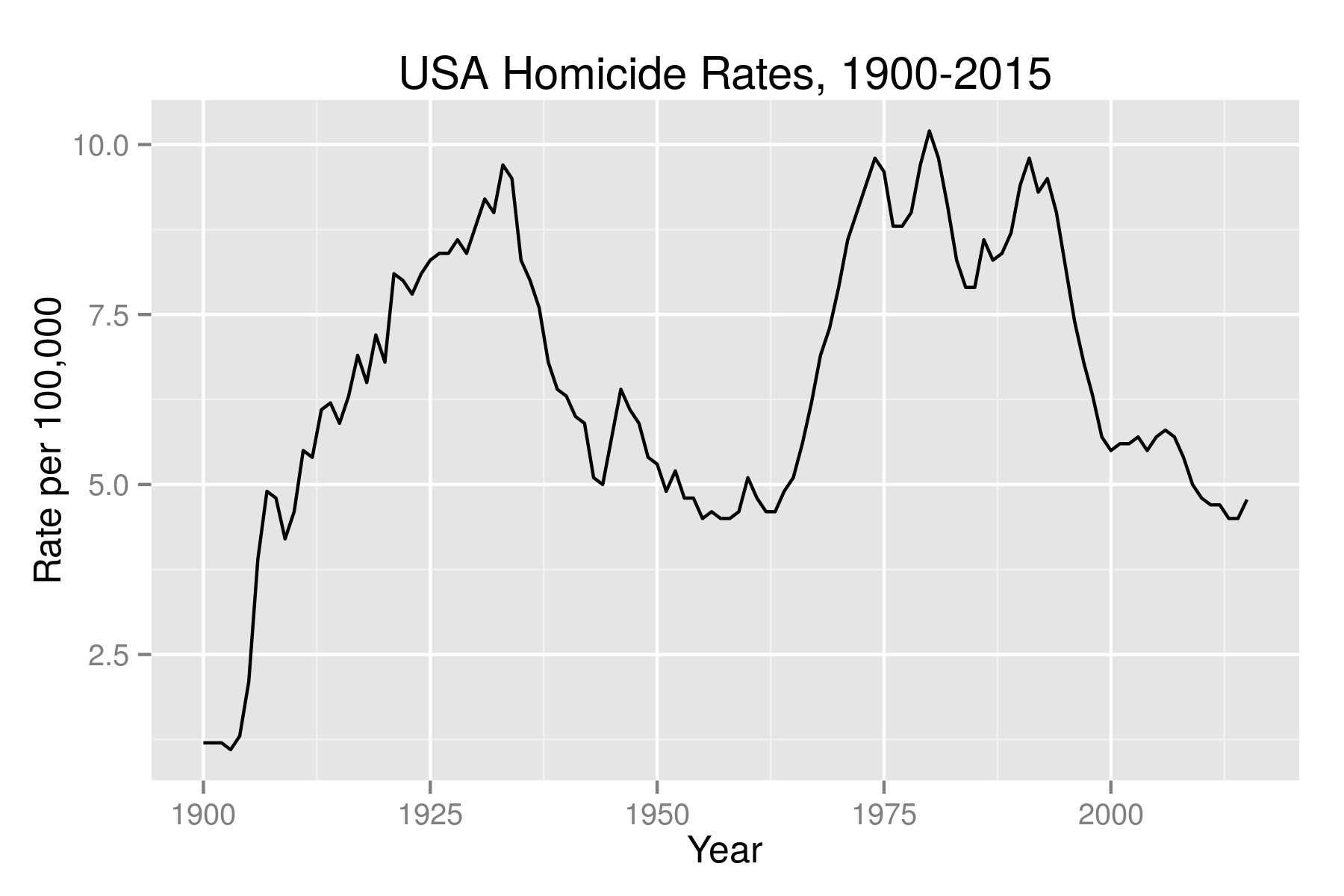 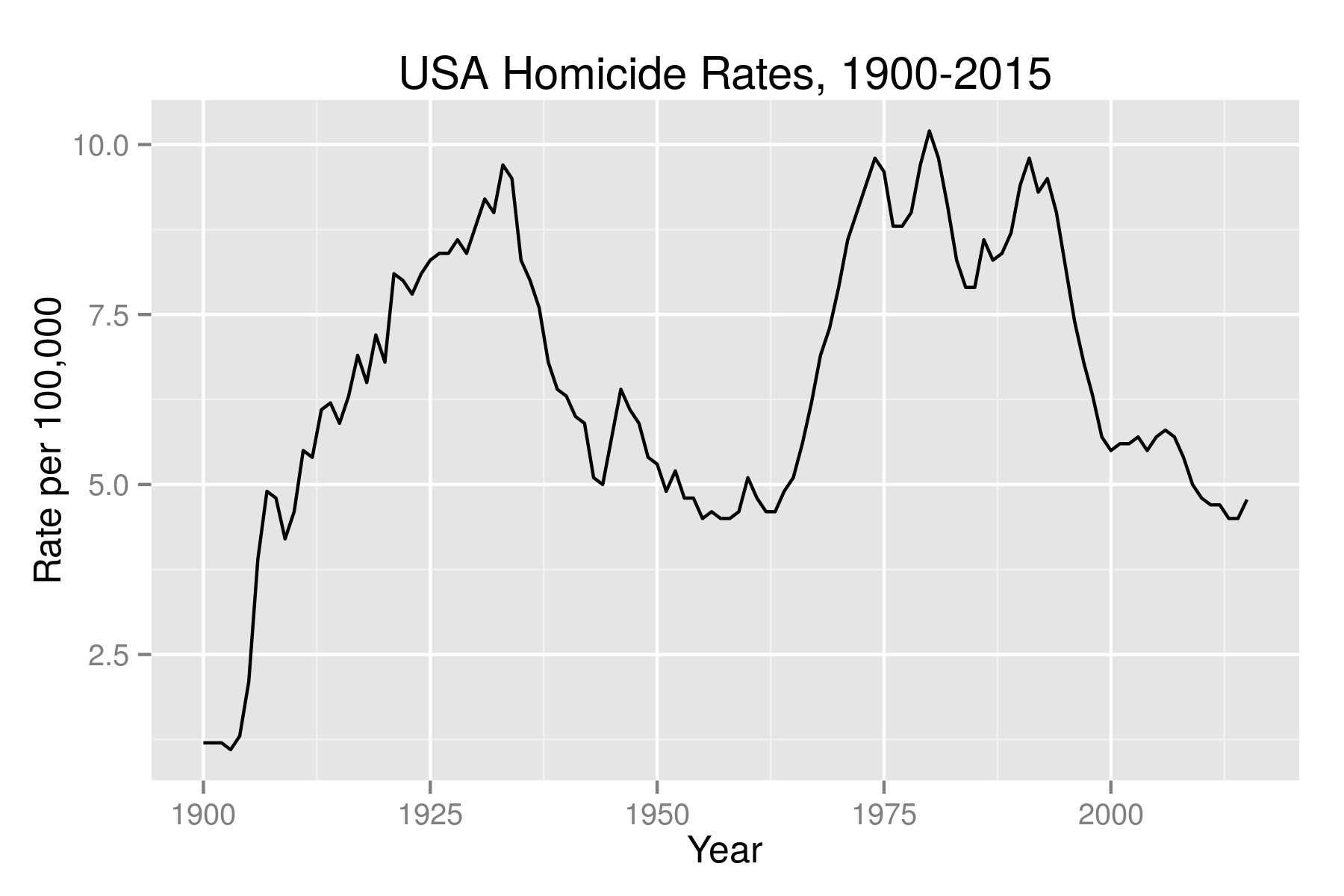 Nothing new….
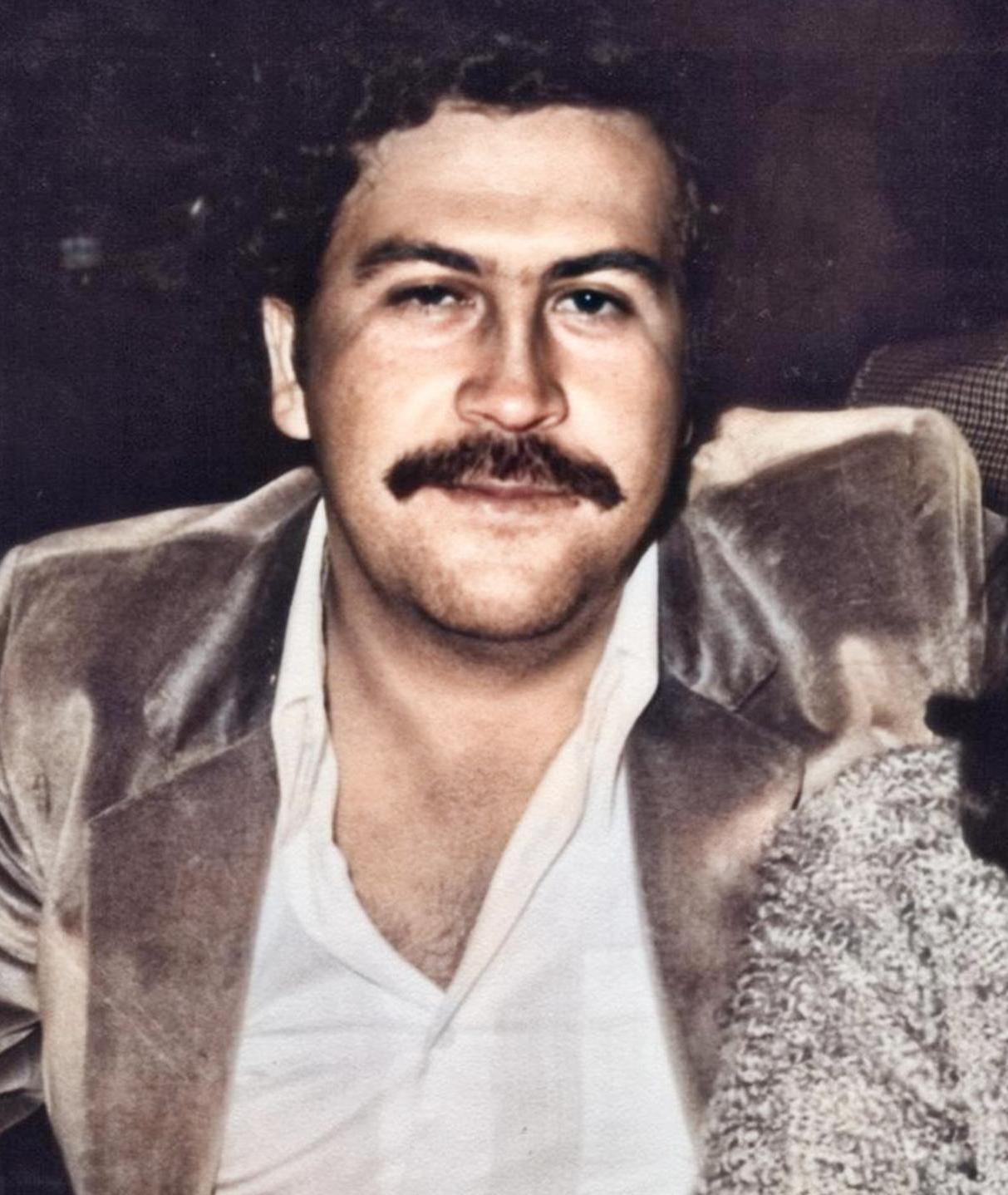 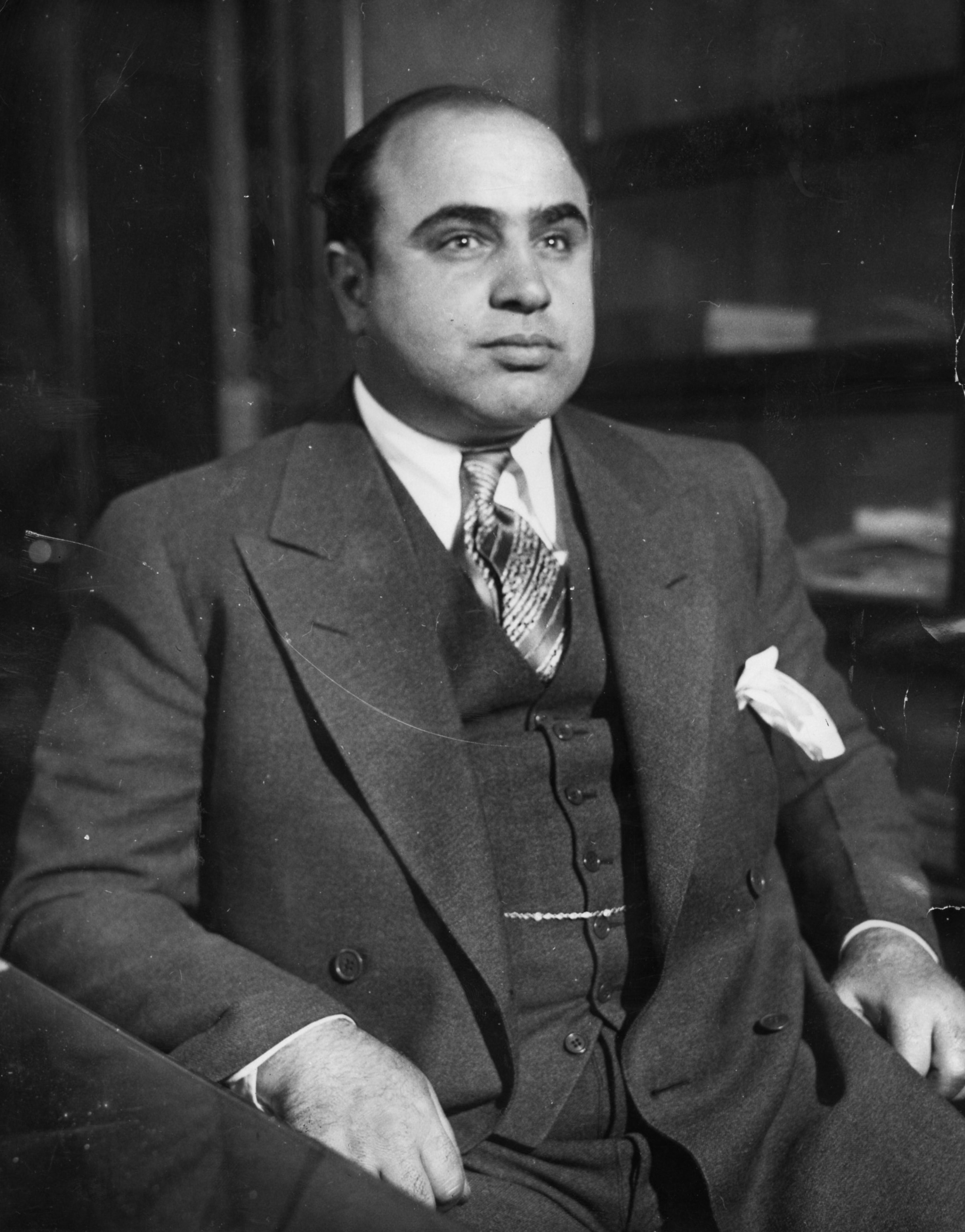 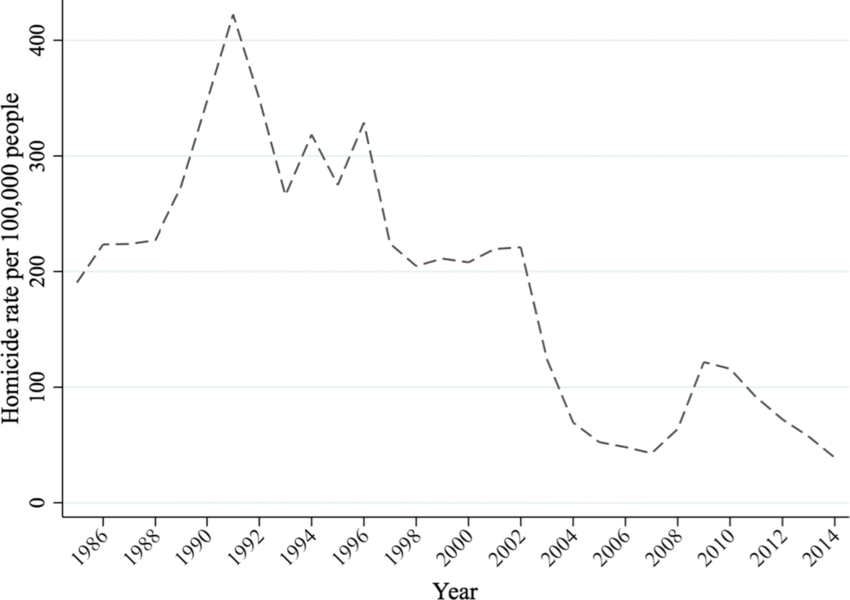 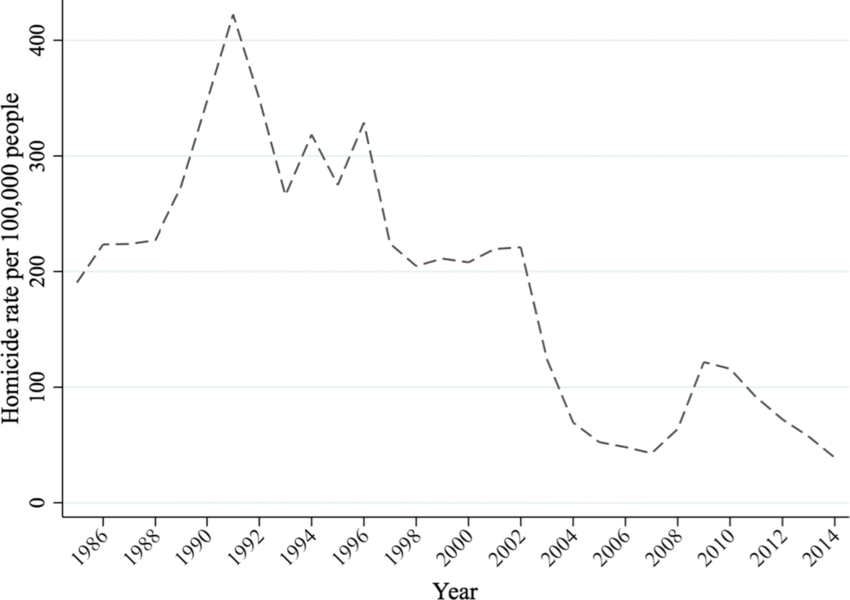 Thanks!achalfin@sas.upenn.edu
Misc.
Should we defund the police?
Defund?
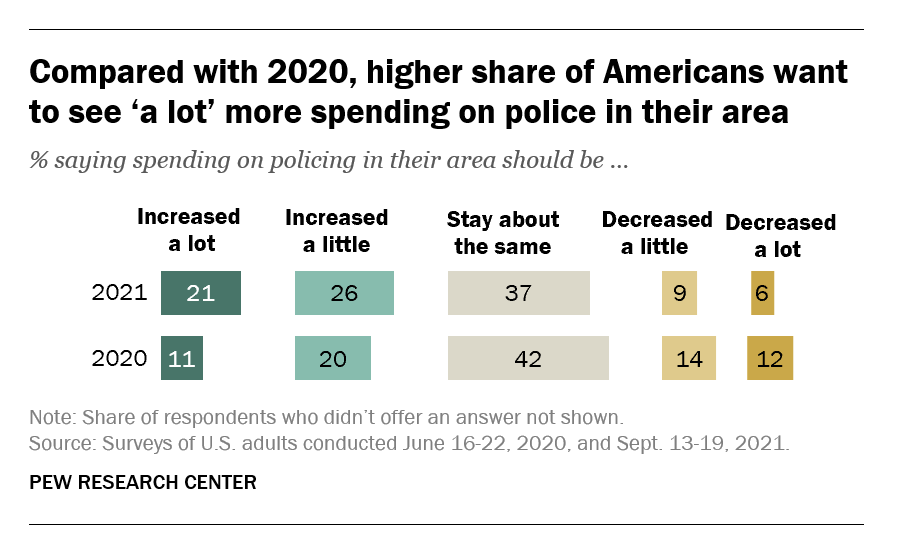 Defund?
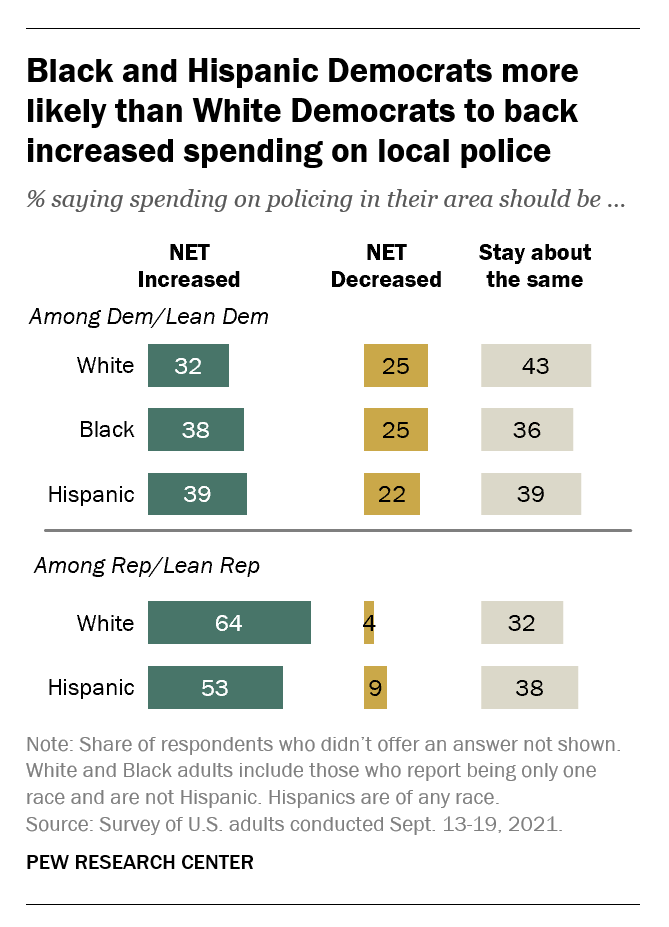 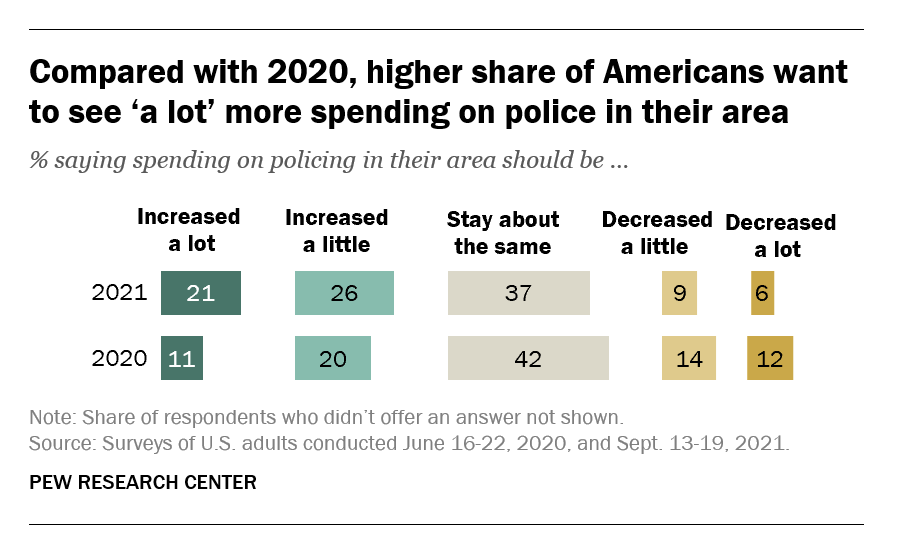 Defund?
Police reduce crime but so do other approaches
Social services
Investments in the build environment
Which is more effective?
10% increase in cops  5% reduction in crime
Some social service programs have reduced crime by 30% or more
Key Question: Scalability?
Defund?
Research is inherently backward-looking
We have no research that tells us what has happened when cities have re-allocated substantially away from police and towards social services
Mix of approaches may need to be different during periods of rising/falling crime
Crime Reduction as a Portfolio of Strategies
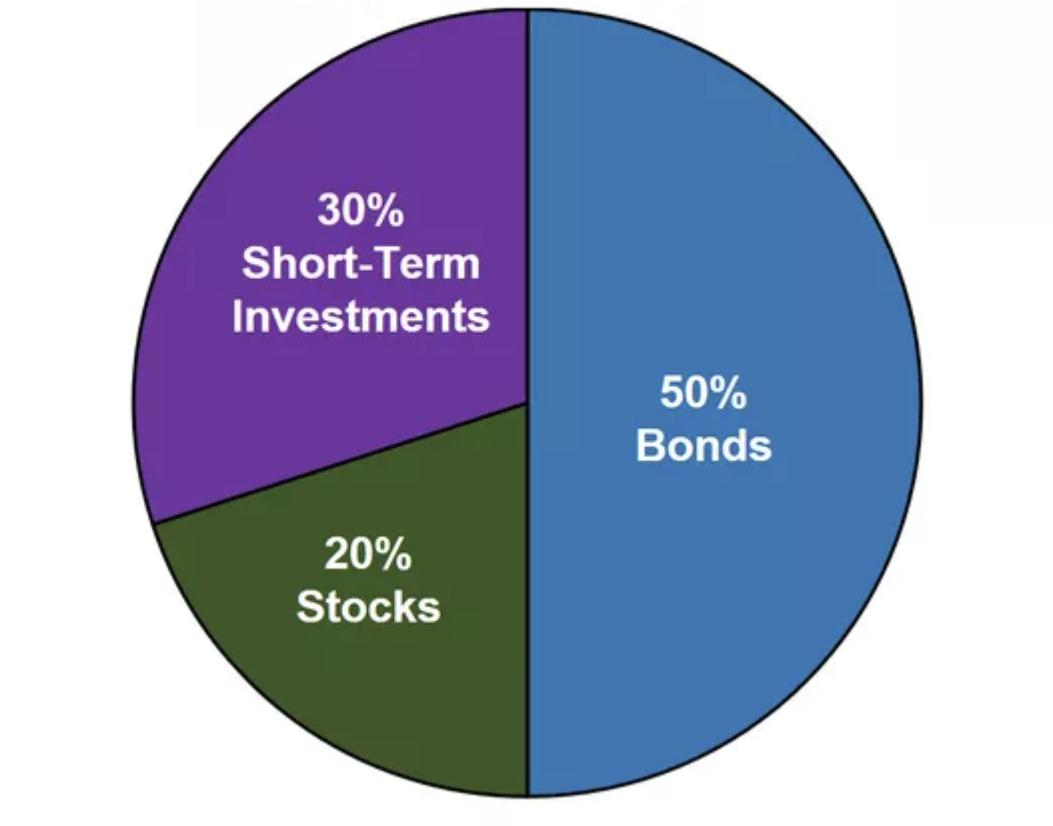 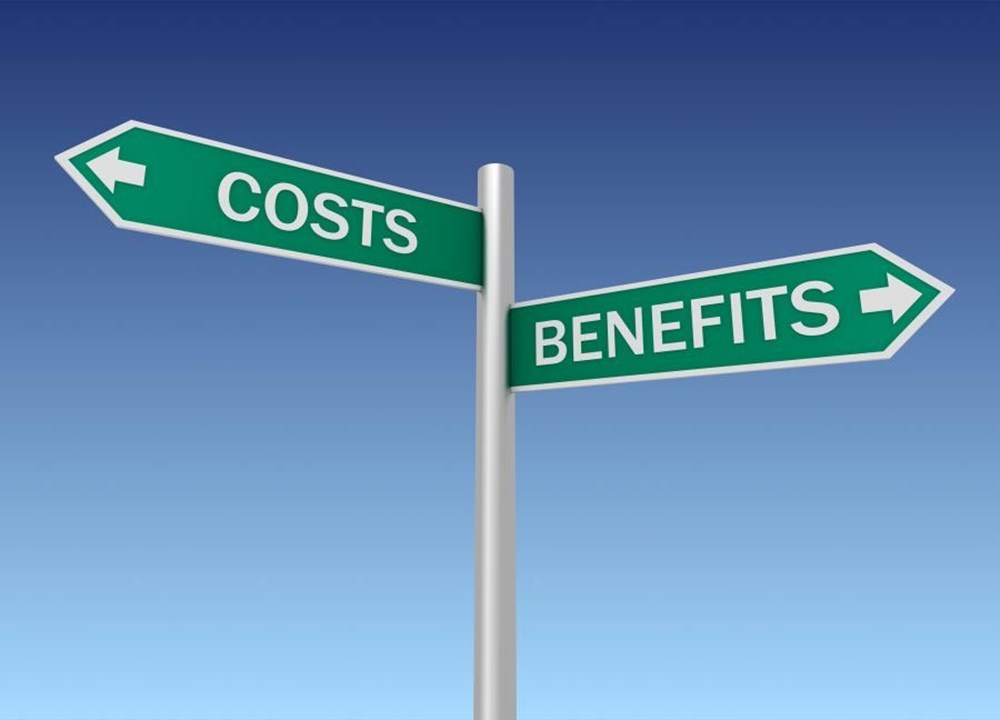 How Might Police Reduce Crime?
Deterrence:  Potential offenders are less likely to commit crimes because they perceive a higher risk of arrest and capture
Incapacitation:  By arresting and incapacitating offenders, police can abate crimes that otherwise would have committed
Deterrence is cheap relative to incapacitation
A Double Dividend?
If (i) police reduce crime and (ii) deterrence is the primary mechanism then police can potentially reduce both crime and incarceration
Terror Alert Levels
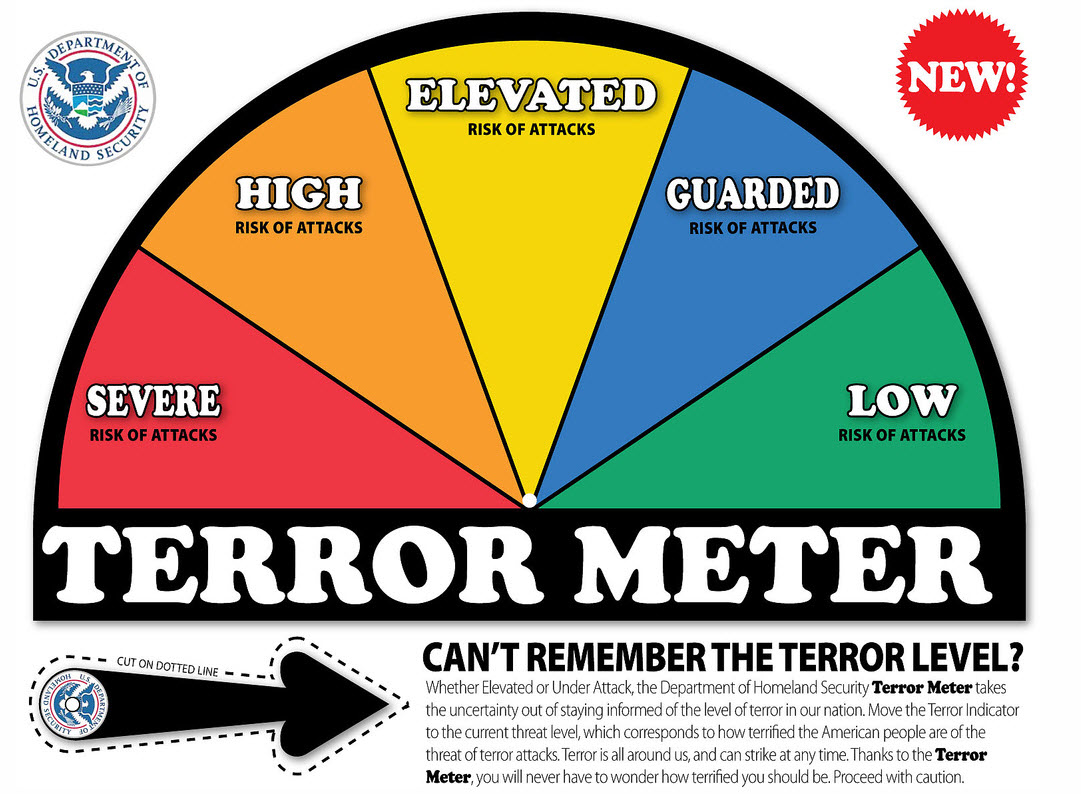 Terror Alert Levels in Washington DC
March 11, 2002: Office of Homeland Security introduced the Home- land Security Advisory System (HSAS) to inform the public and other government agencies about the risk of terrorist attacks
Terror Threat “High” on:
September 10-14, 2002
February 10-27, 2003
March 17-April 16, 2003
May 20-30, 2003 
Changes in the terror alert level set by the Department of Homeland Security provide a shock to police presence in Washington, D.C.
Washington DC By Police District
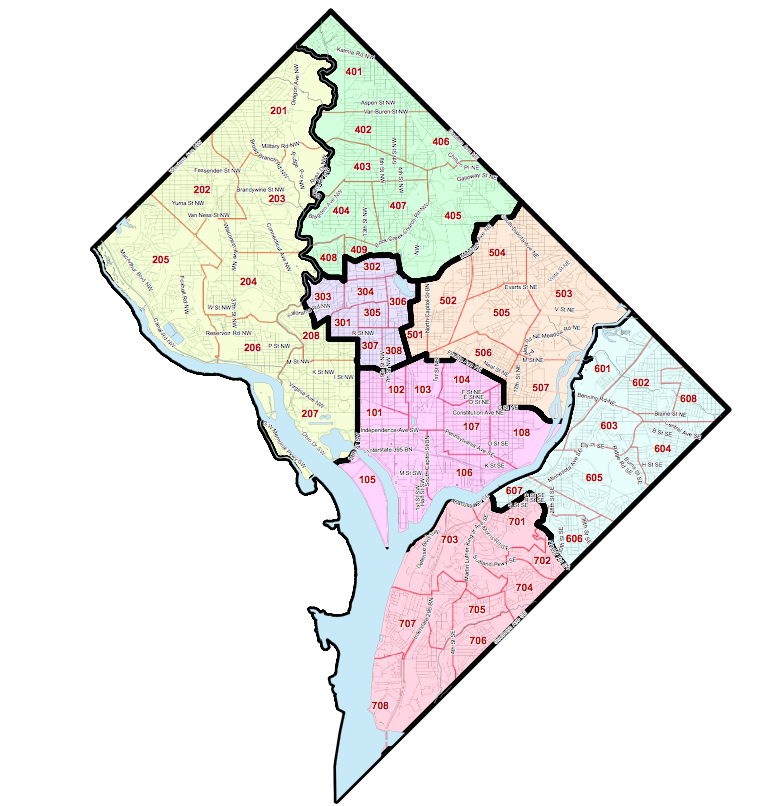 Washington DC By Police District
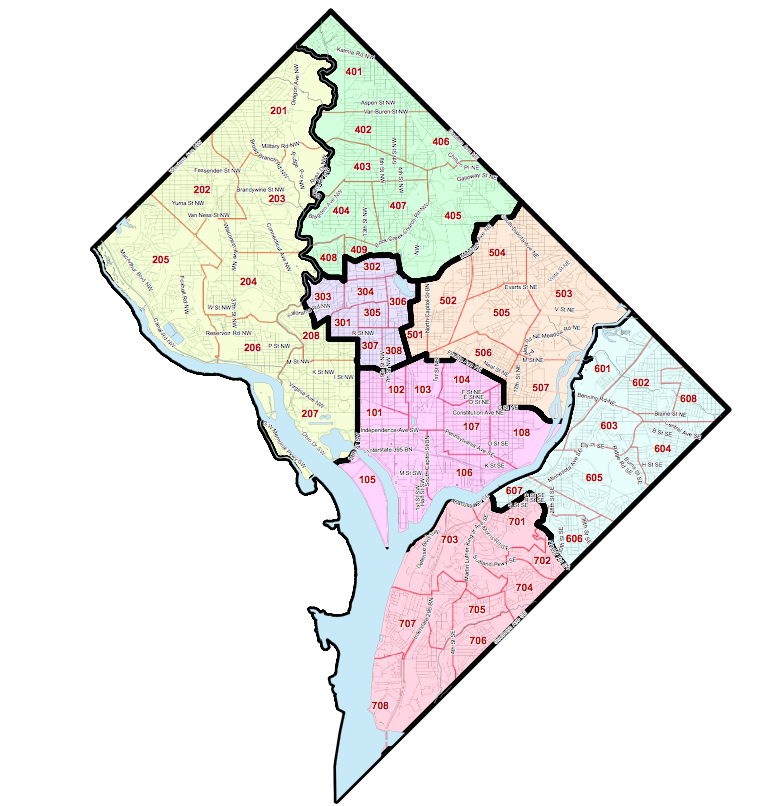 District 1
Terror Alert Levels in Washington DC
The level of crime decreased by around 5% in Washington, D.C., during high-alert periods 
Decrease in the level of crime is especially large in the National Mall -- around 15% 
Thefts of vehicles and burglaries were the crimes that are most sensitive to police presence
Source: Klick and Tabarrok (2005)
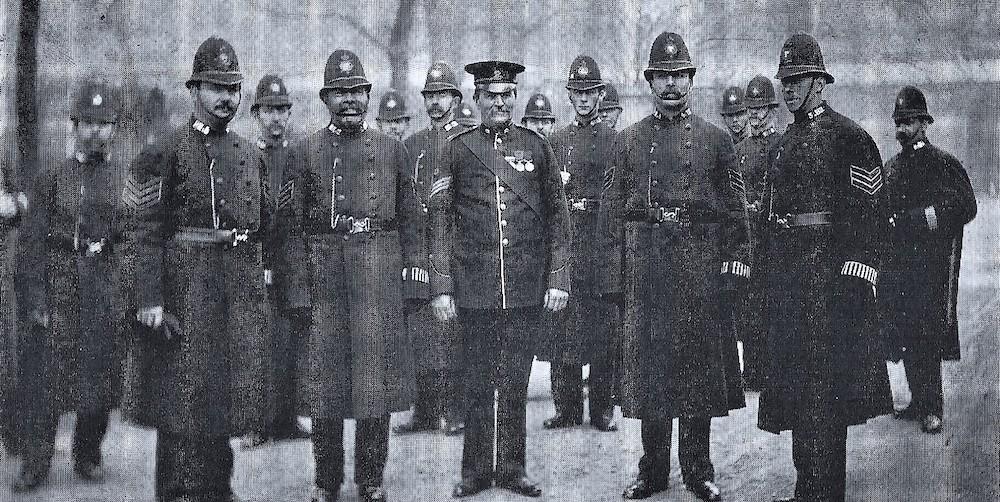 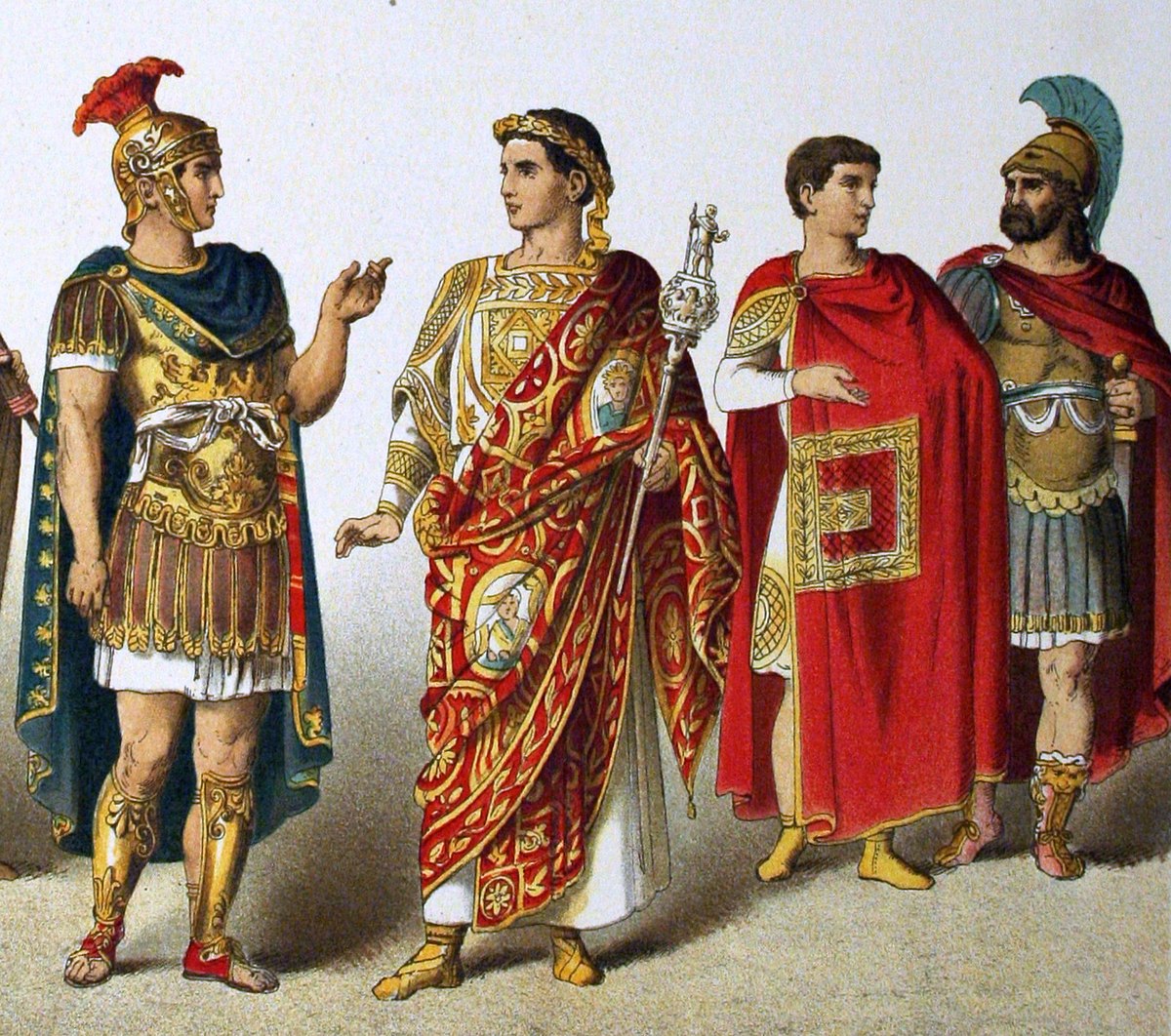 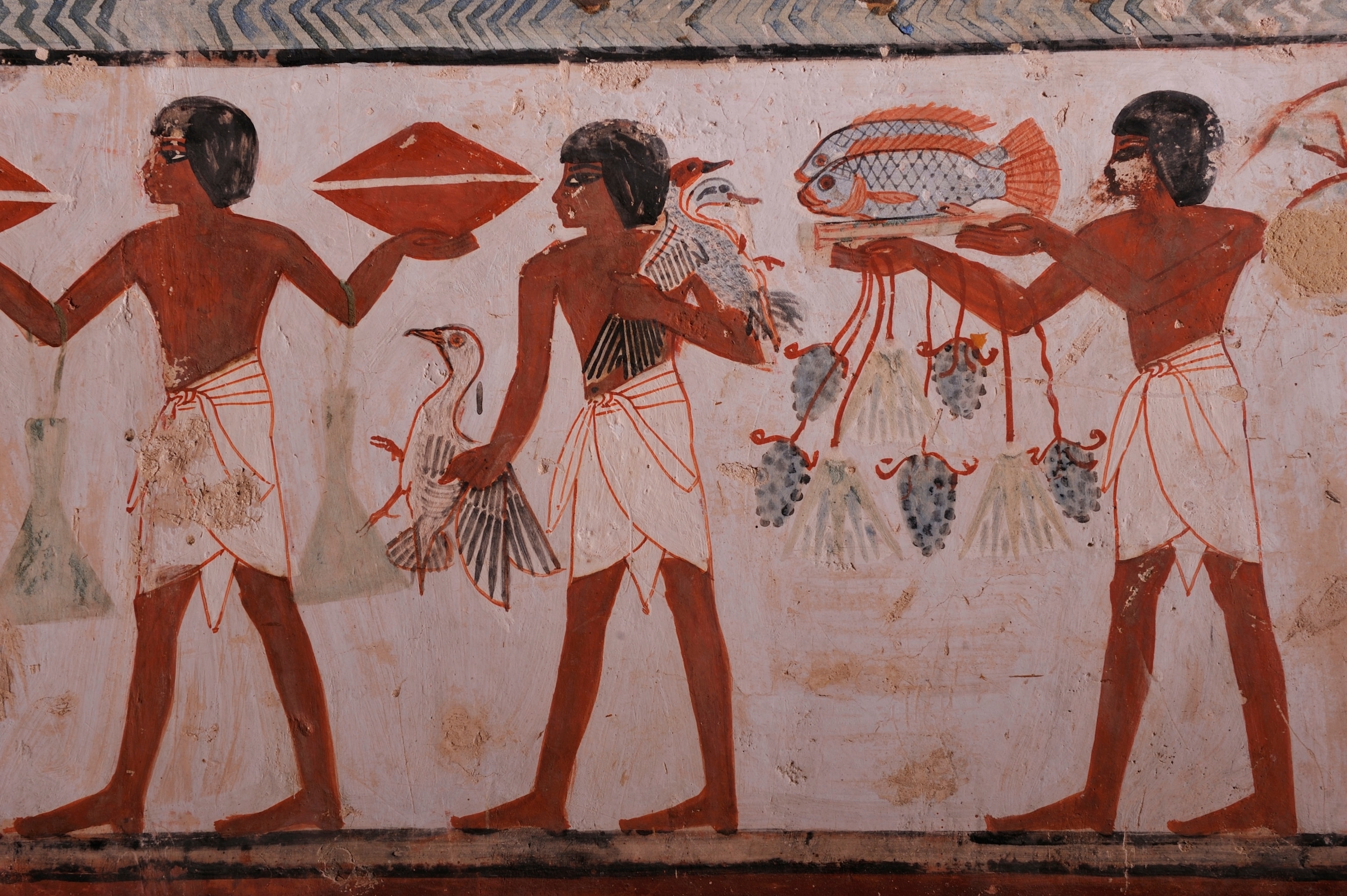 Gang Takedowns
Colloquial expression that captures large-scale gang raids, centered disproportionately around NYC’s public housing communities
Partnership between NYPD and the city’s five district attorney’s offices
Collective punishment of a gang, using conspiracy charges to link as many gang members as possible to underlying criminal acts committed by specific gang members
Large numbers of arrests simultaneously (or close)
Austerity Cuts in London
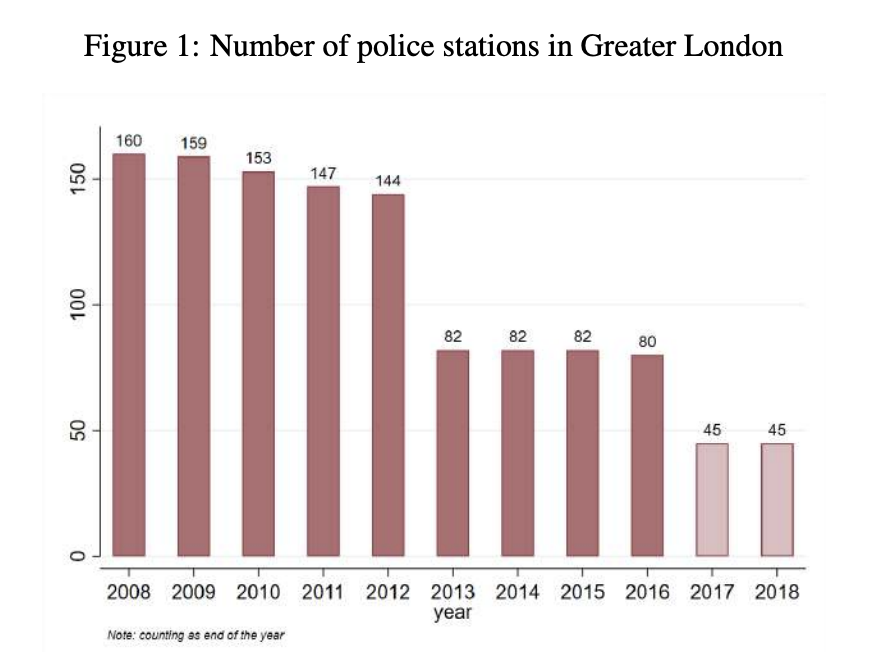 Austerity Cuts in London
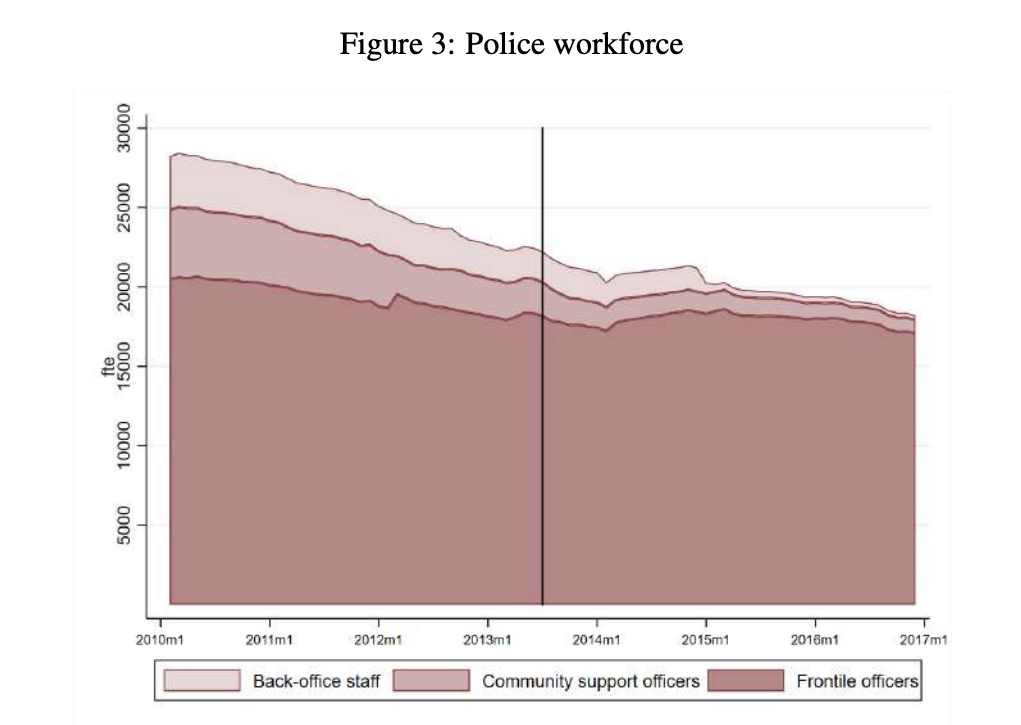 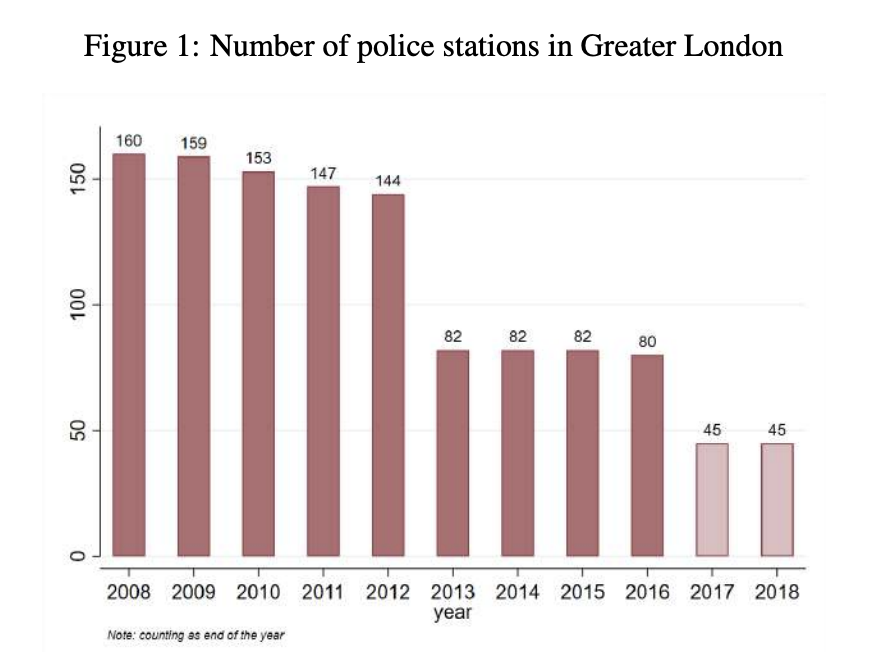 Austerity Cuts in London
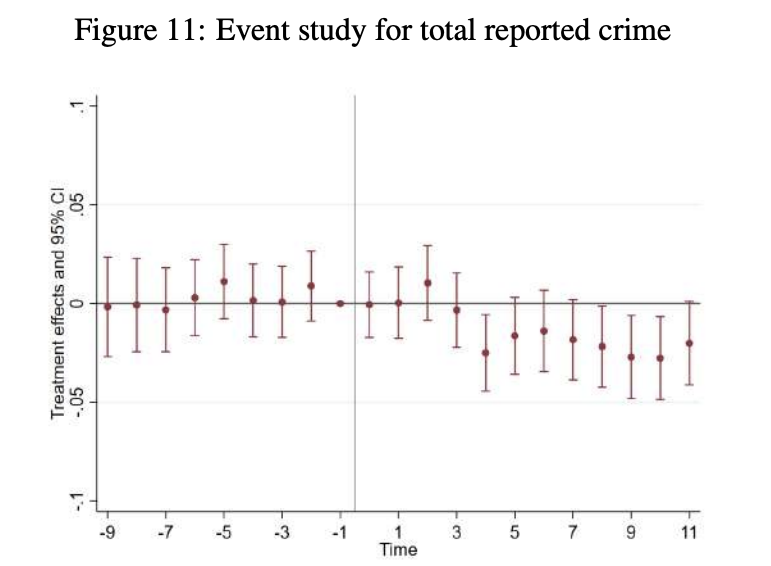 Austerity Cuts in London
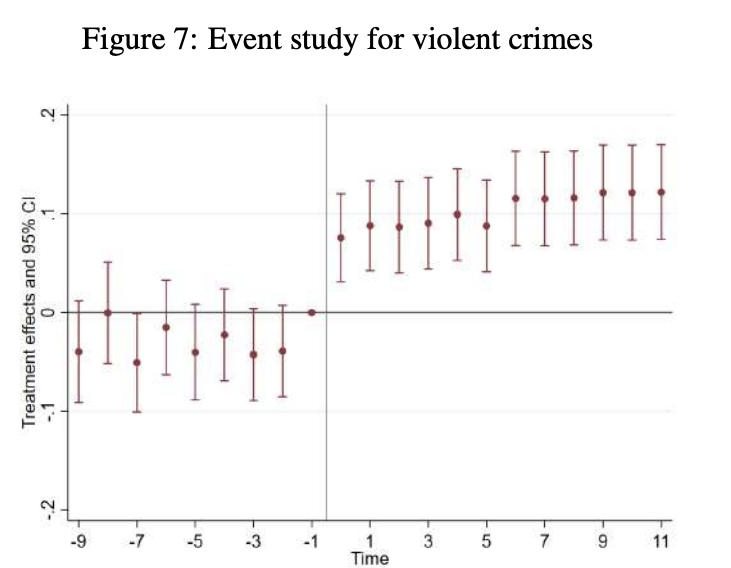 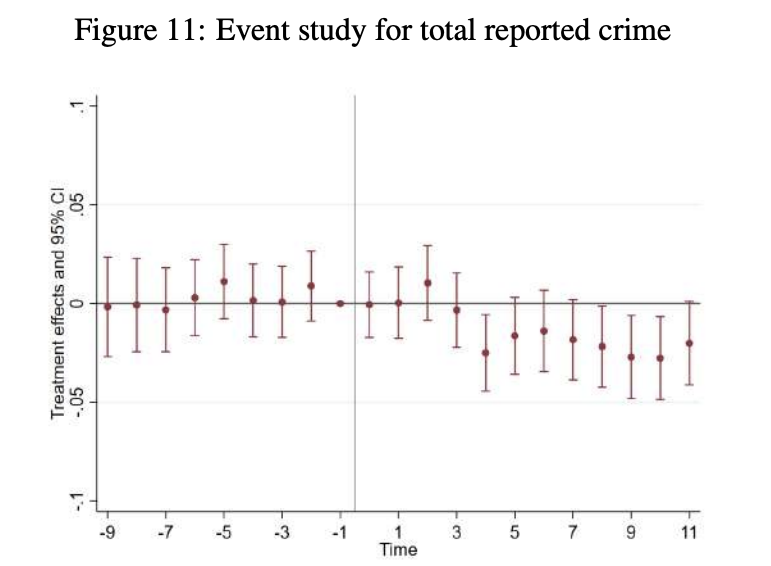 Source: Fachetti (2022)
Austerity Cuts in London
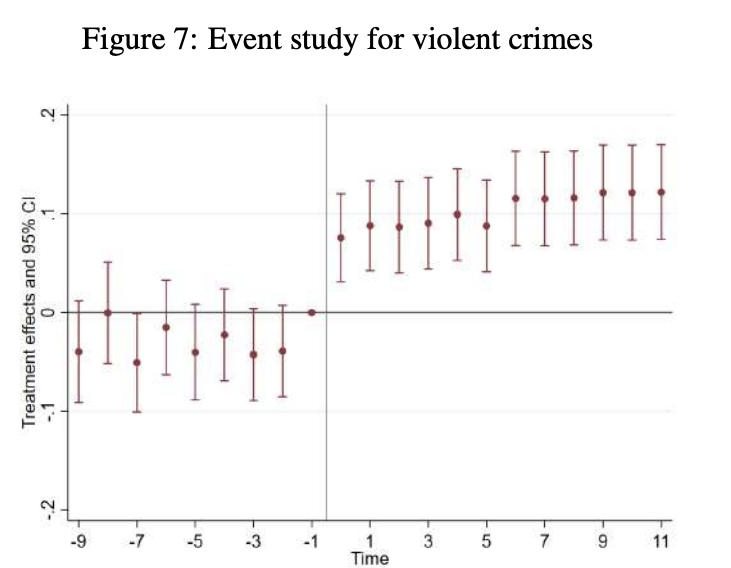 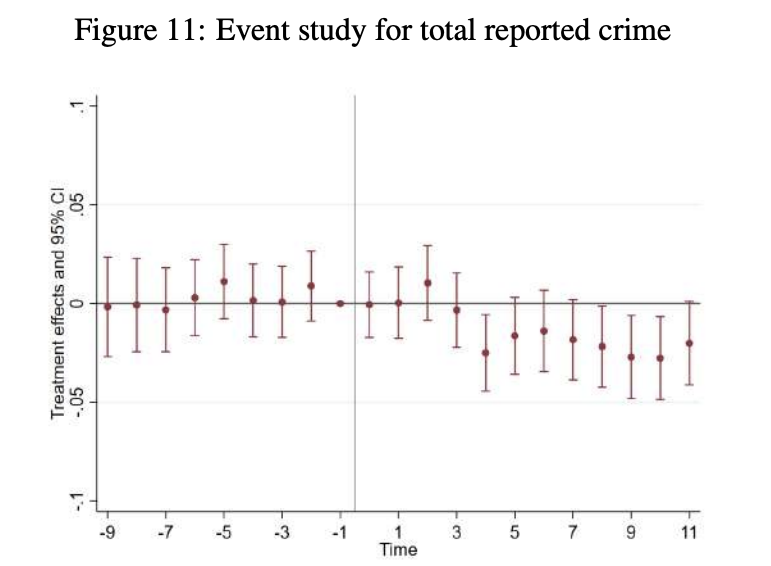 + 11%
Source: Fachetti (2022)
Intentional Shifts in Police Presence
University Police Departments
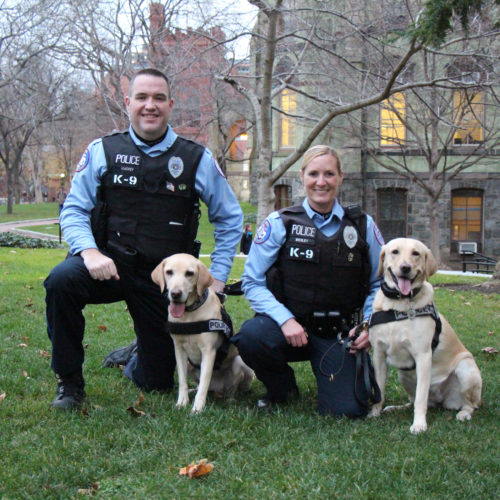 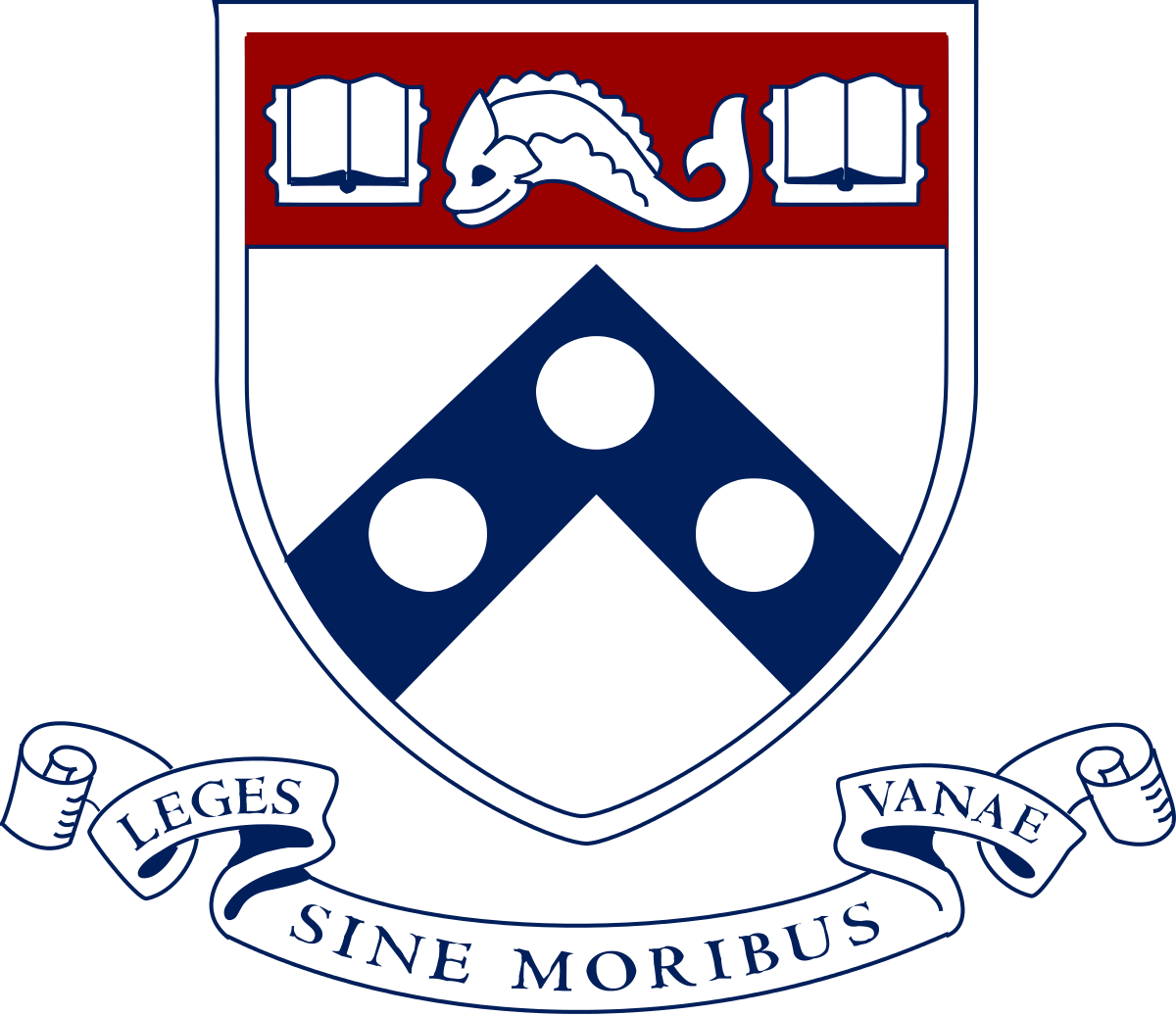 The primary role of the Penn police is crime prevention within and around the Penn campus
Estimated Effect of Penn Police
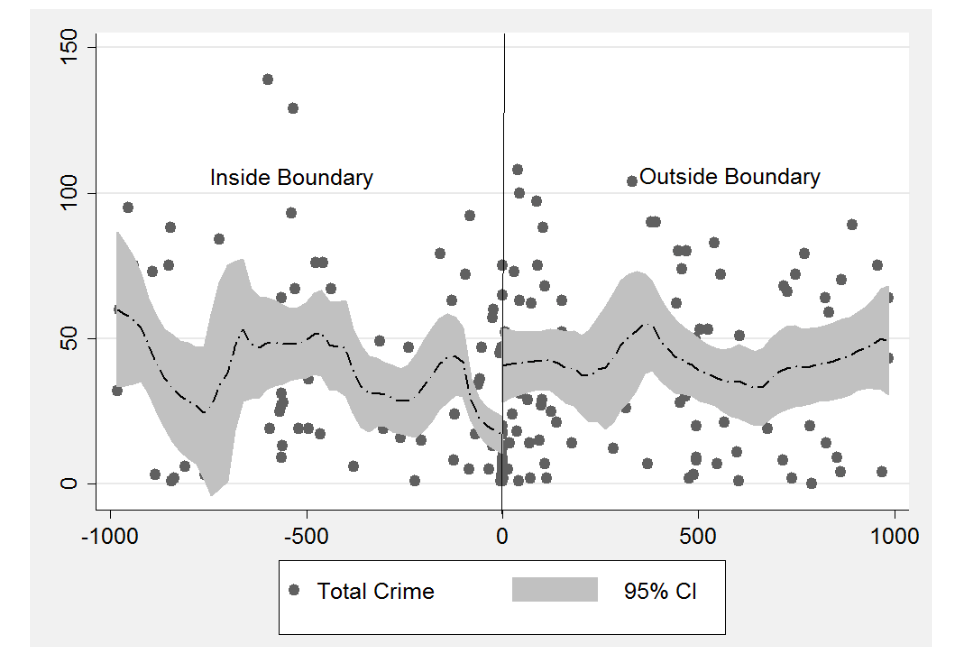 Source: MacDonald, Klick and Grunwald (2016)
Estimated Effect of Penn Police
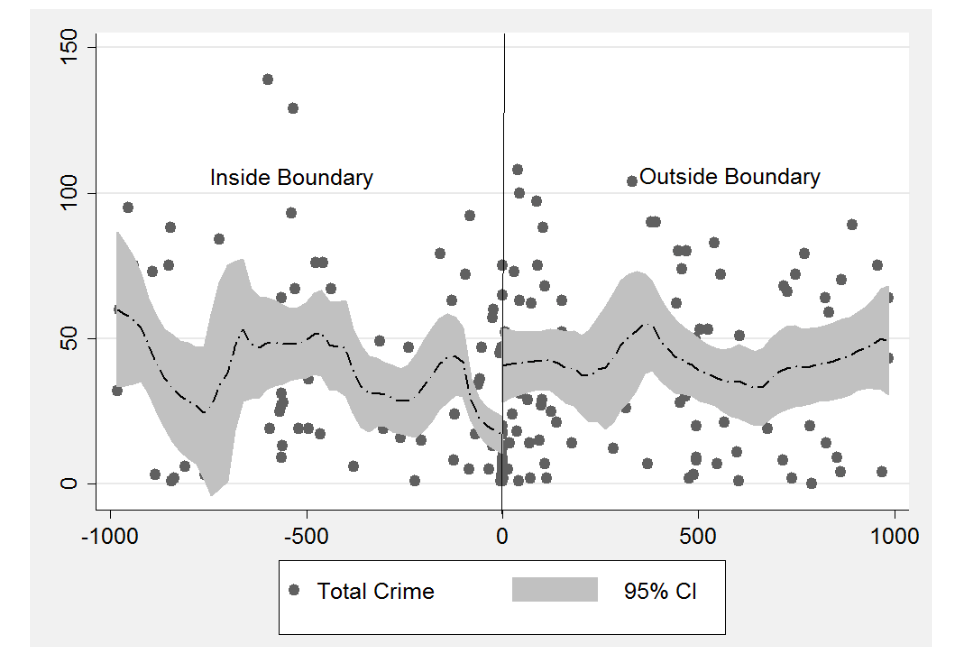 Police Surge in the French Quarter
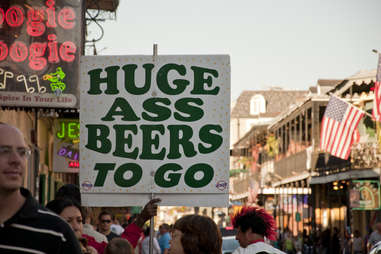 Operation Impact in NYC
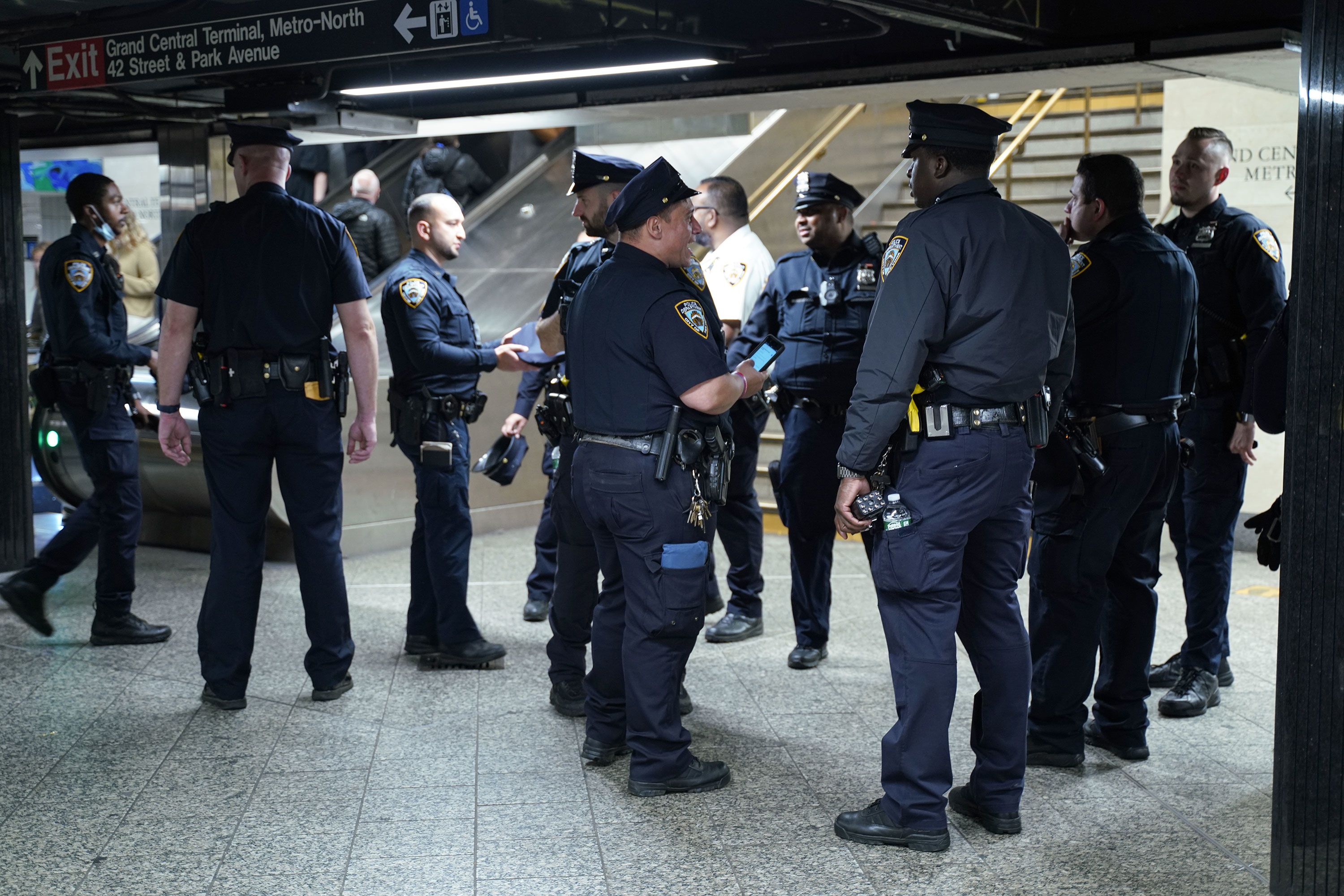 Source: MacDonald, Fagan and Gellar (2016)
Focus on Natural Experiments
Police deployment changes for some reason that has a lot to do with crime concerns
Focus on Natural Experiments
Police deployment changes for some reason that has a lot to do with crime concerns
Police surges 
University police
Randomized experiments
A New Commander in Town
1 SD increase in stops  1.3% decrease in misdemeanor crimes
No notable effect on violent crimes
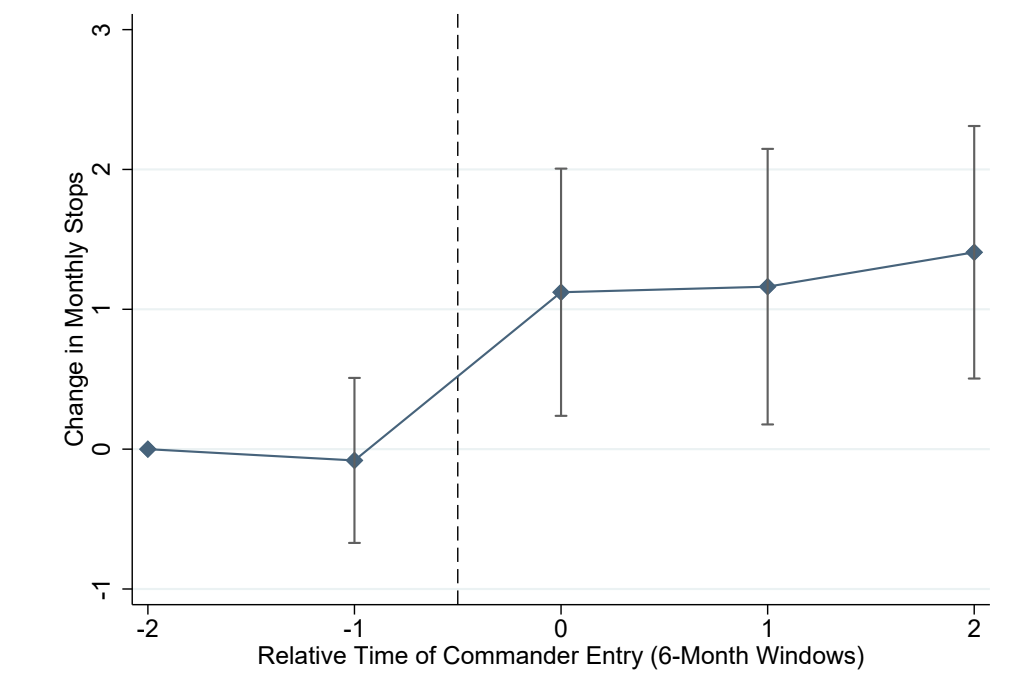 Source: De la Campa and Bacher-Hicks (2020)
The Aftermath of the Killing of a Police Officer
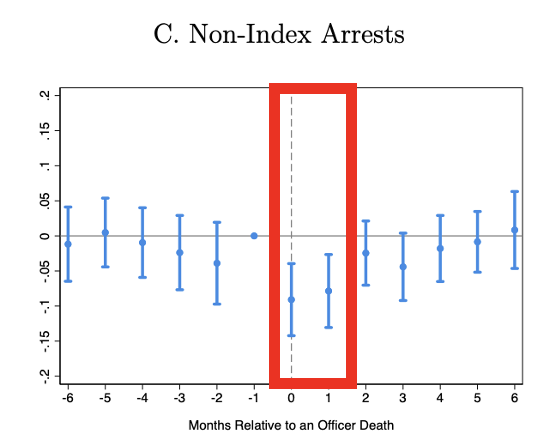 Source: Cho, Goncalves and Weisburst (2022)
The Aftermath of the Killing of a Police Officer
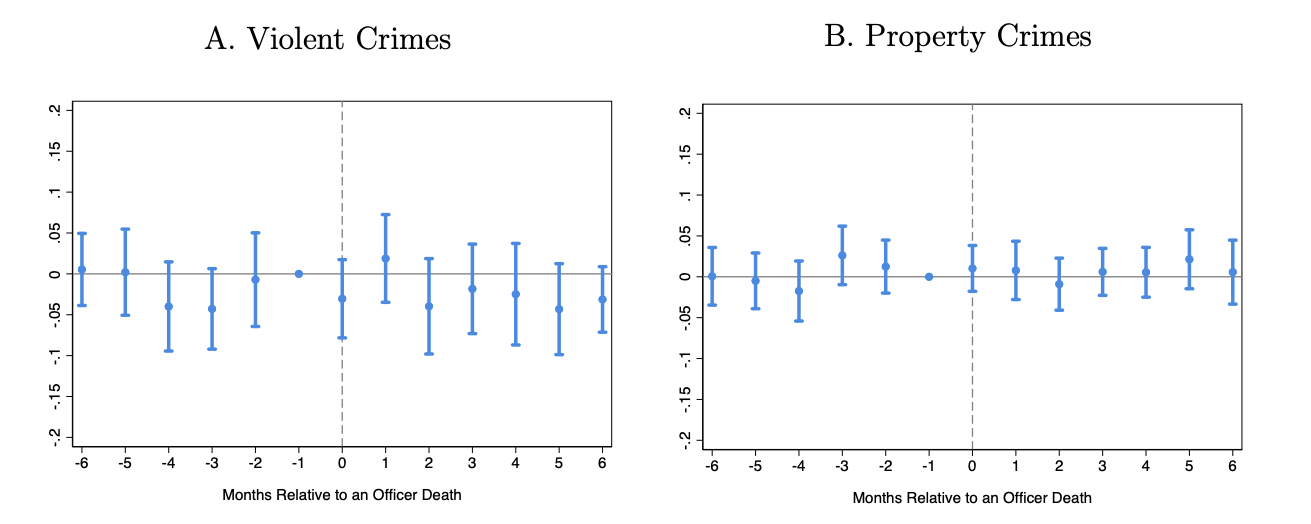 Source: Cho, Goncalves and Weisburst (2022)
The Aftermath of the Killing of a Police Officer
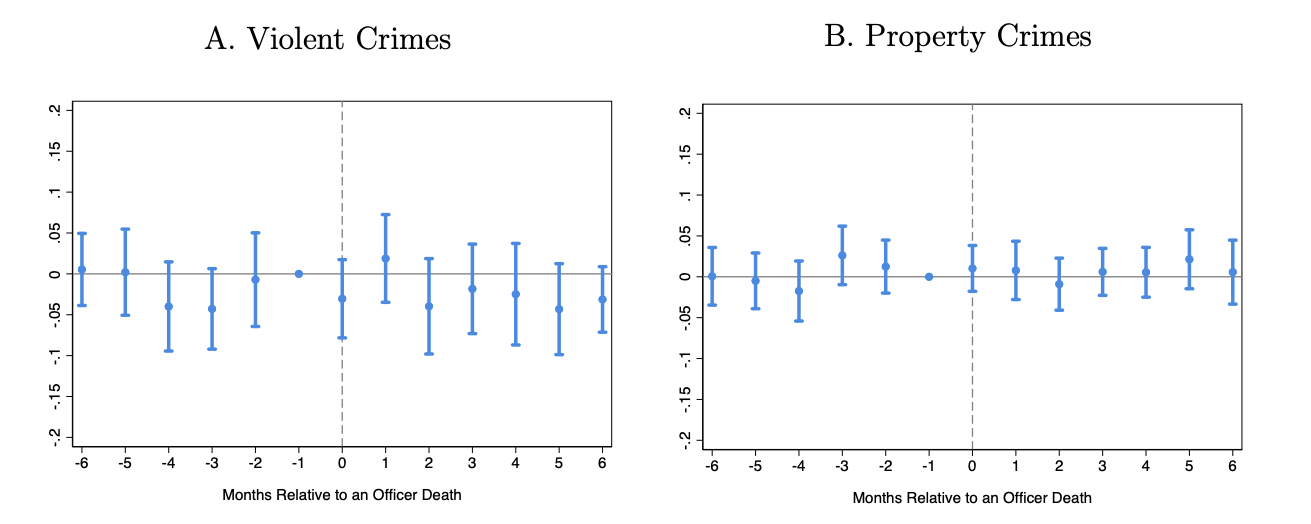 Source: Cho, Goncalves and Weisburst (2022)
The Aftermath of a Viral Incident
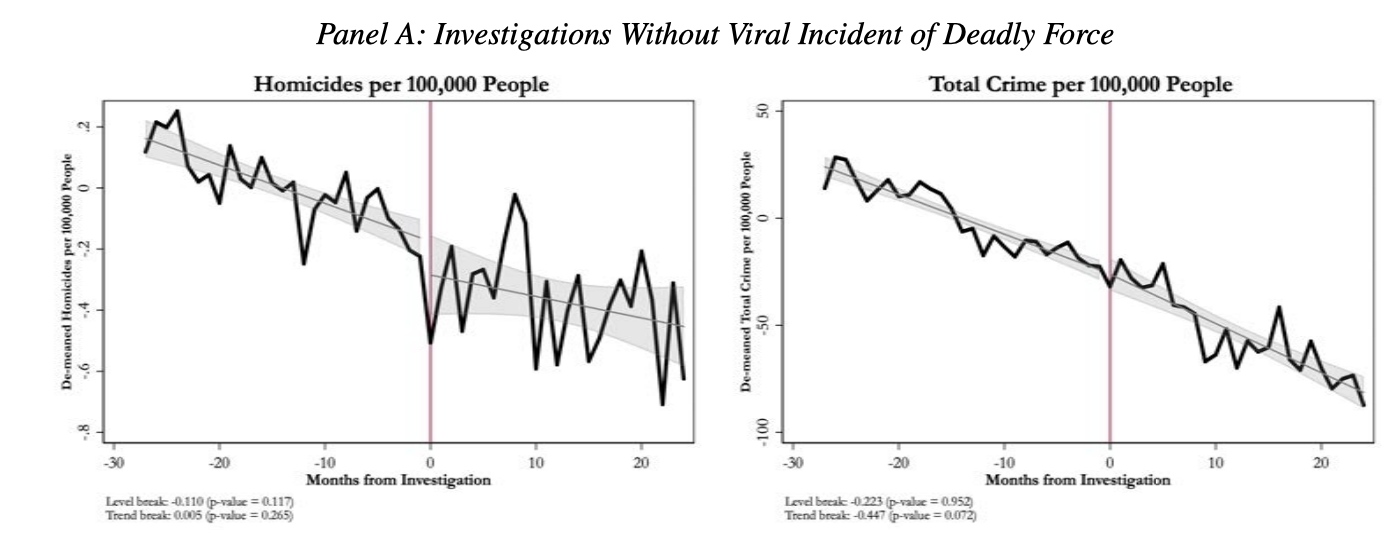 Source: Devi and Fryer (2020)
Even more impressive relative to national trends
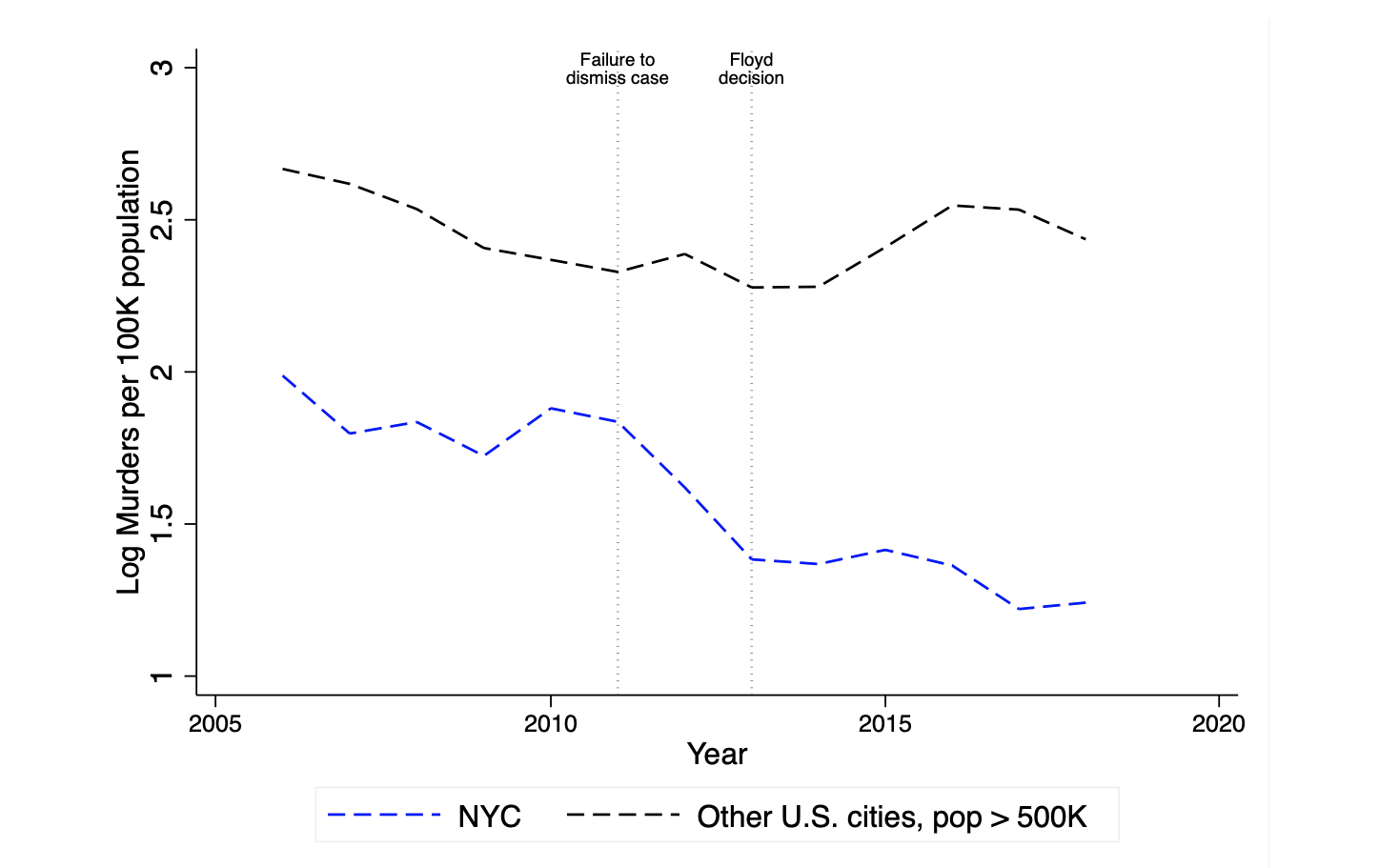 And it wasn’t really a crime decline, more so a decline in gun violence
The Setting
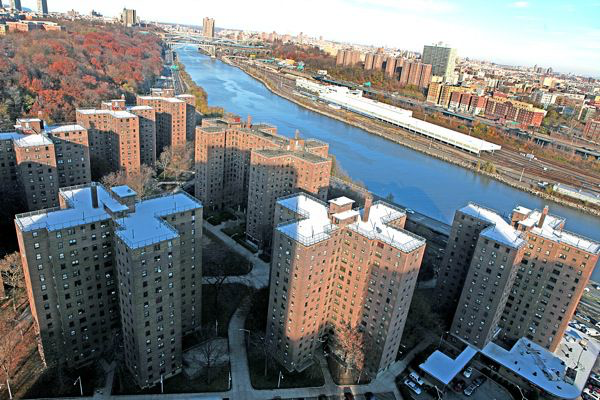 120
The Setting
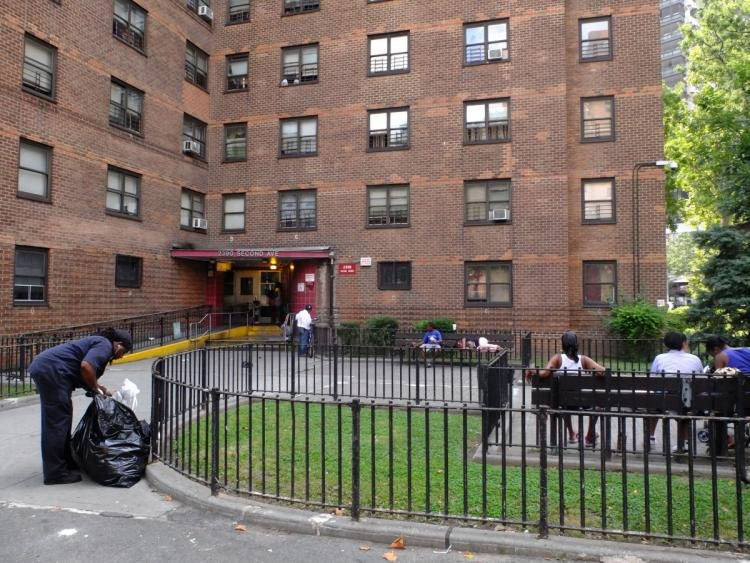 121
Mayoral Election Cycles
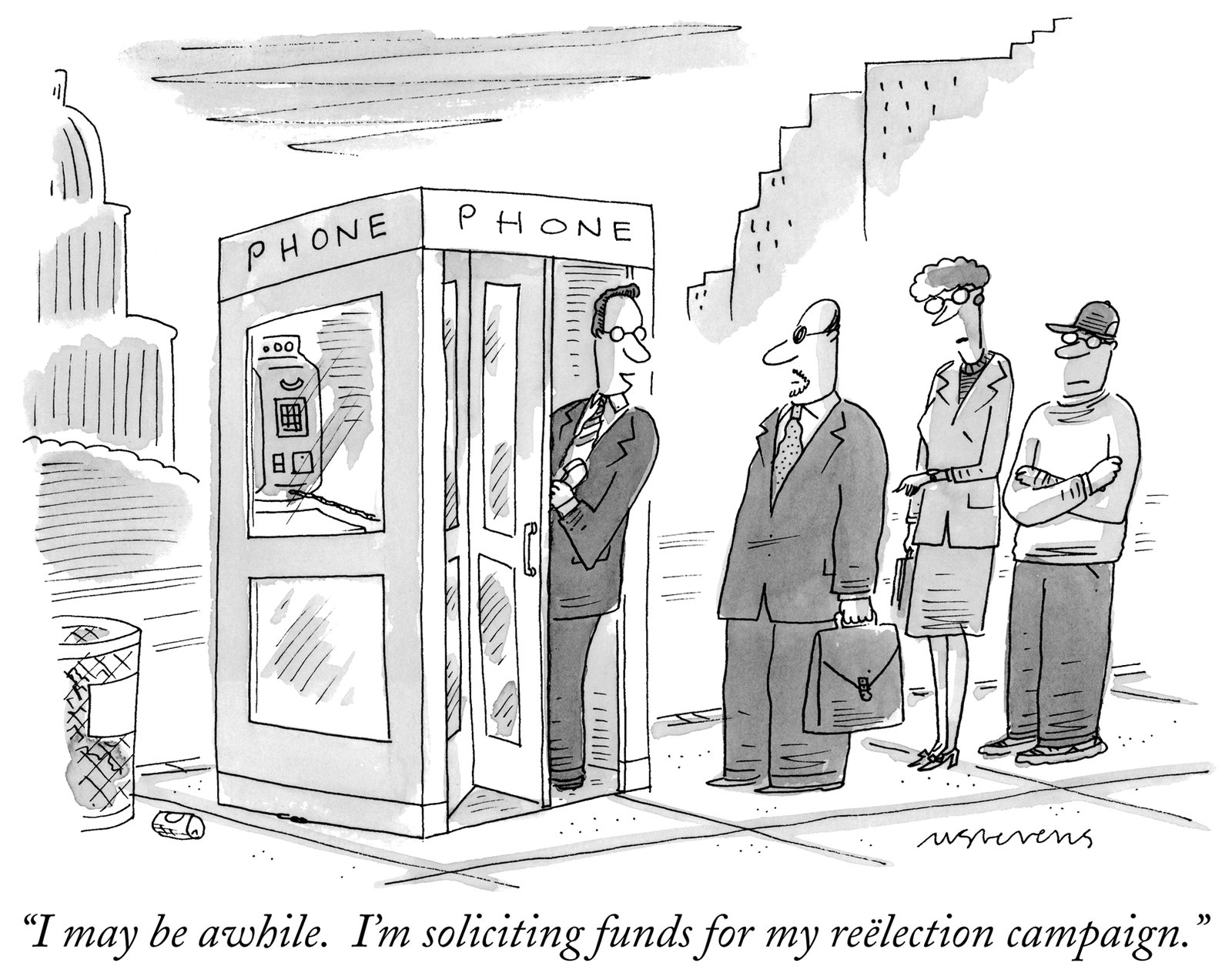 Election years should not, by themselves, be related to crime unless they create cycles of police hiring
Firefighter Hiring
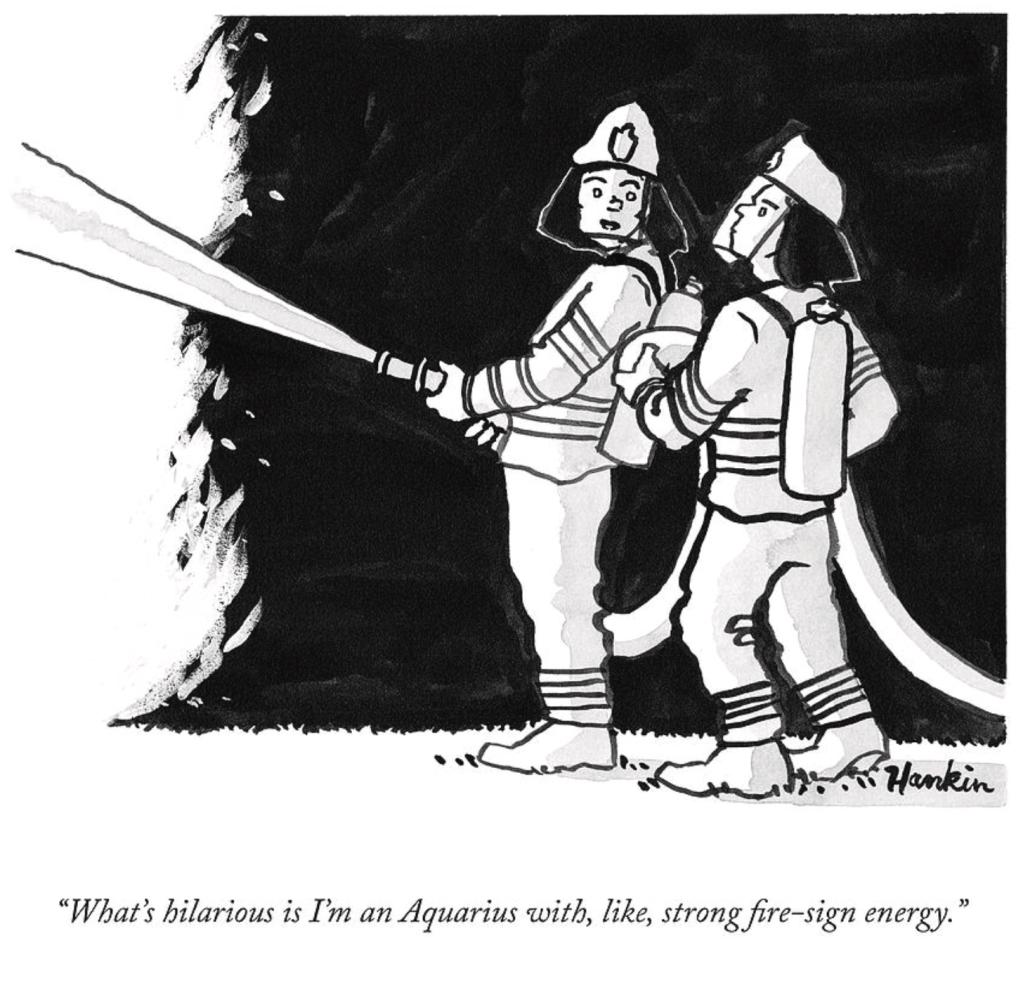 Police and firefighter hiring are correlated due to union negotiations with city planners, city budgeting, etc.
Researcher Consensus
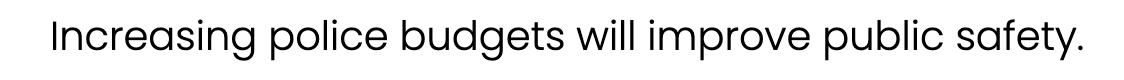 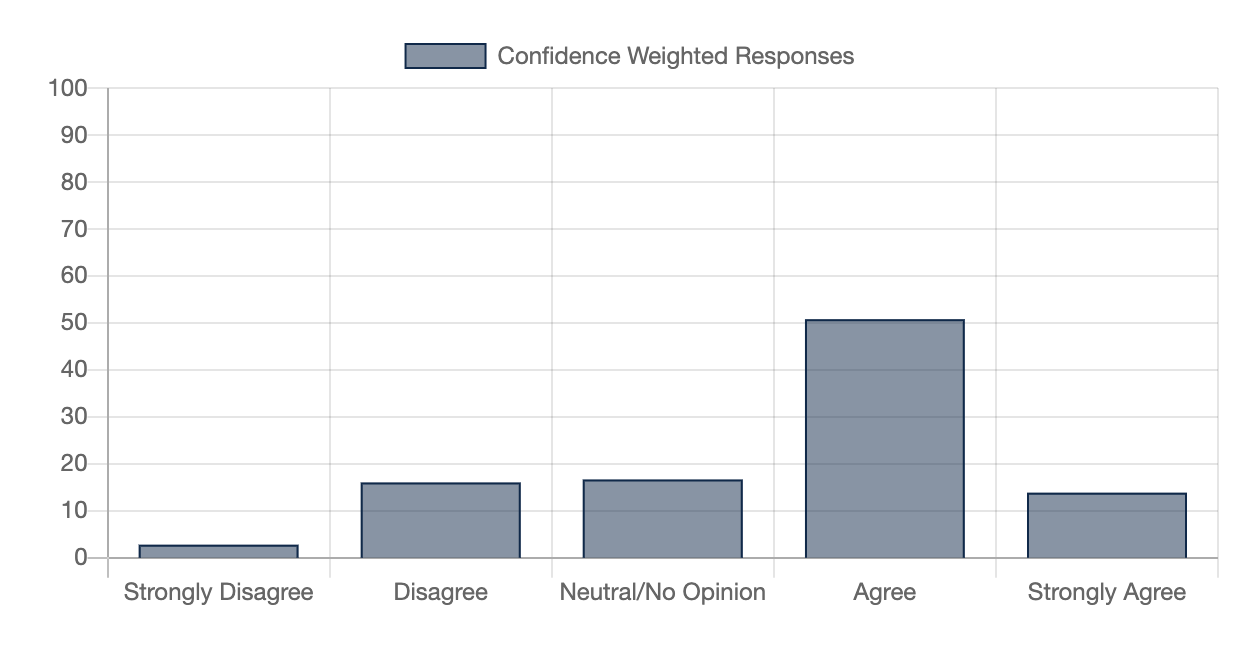 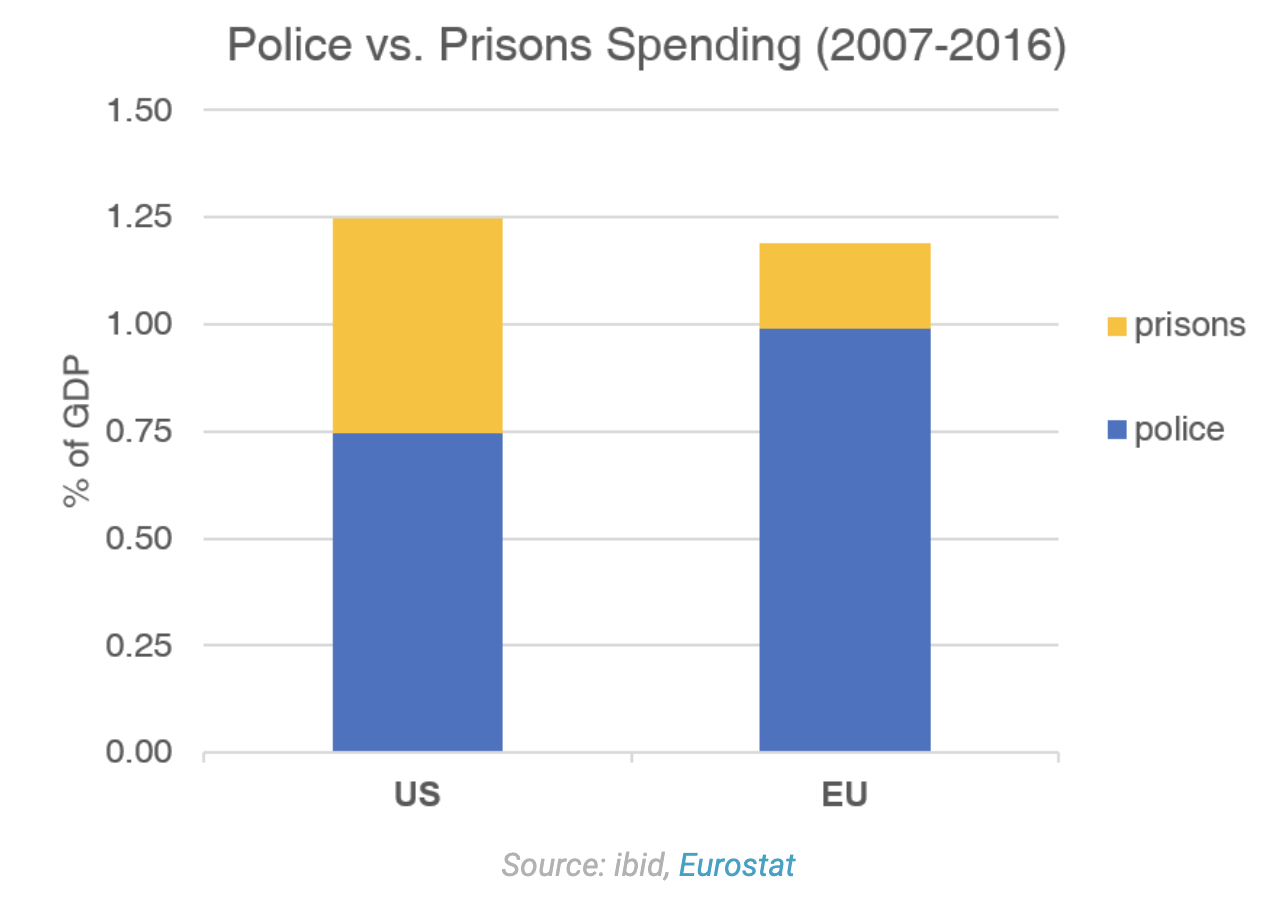 Randomized Experiments
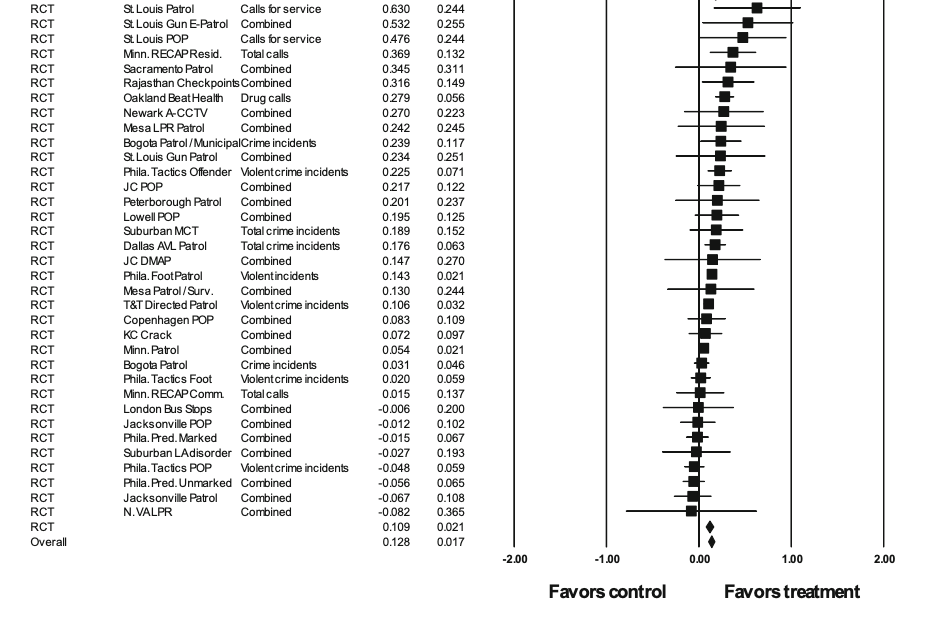 Source: Braga et al (2019)
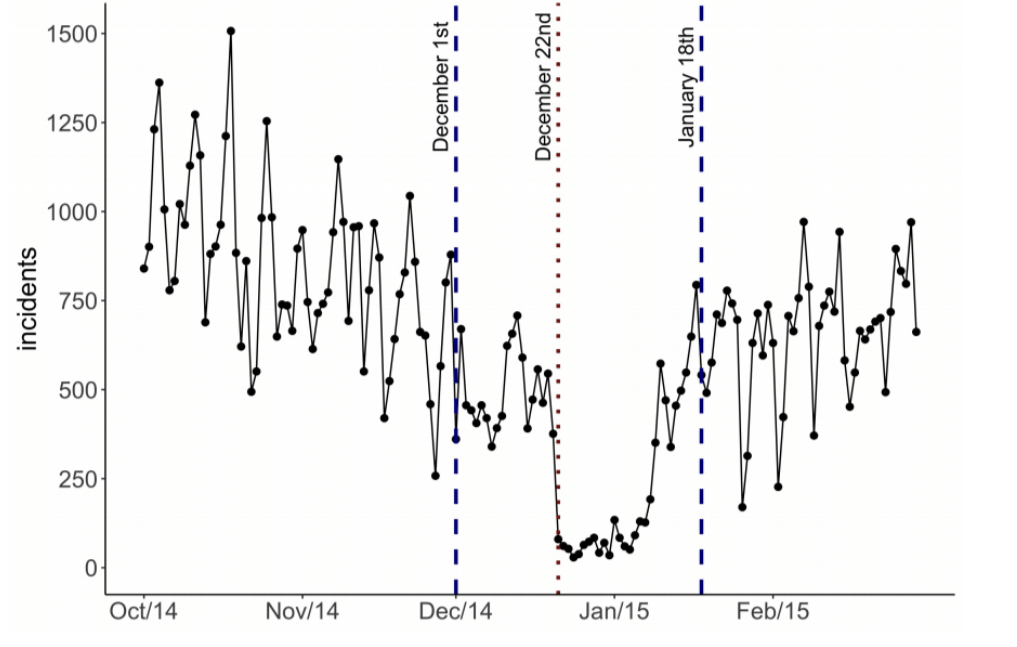 Source: Chalfin, Mitre-Becerril and Williams Jr. (2022)
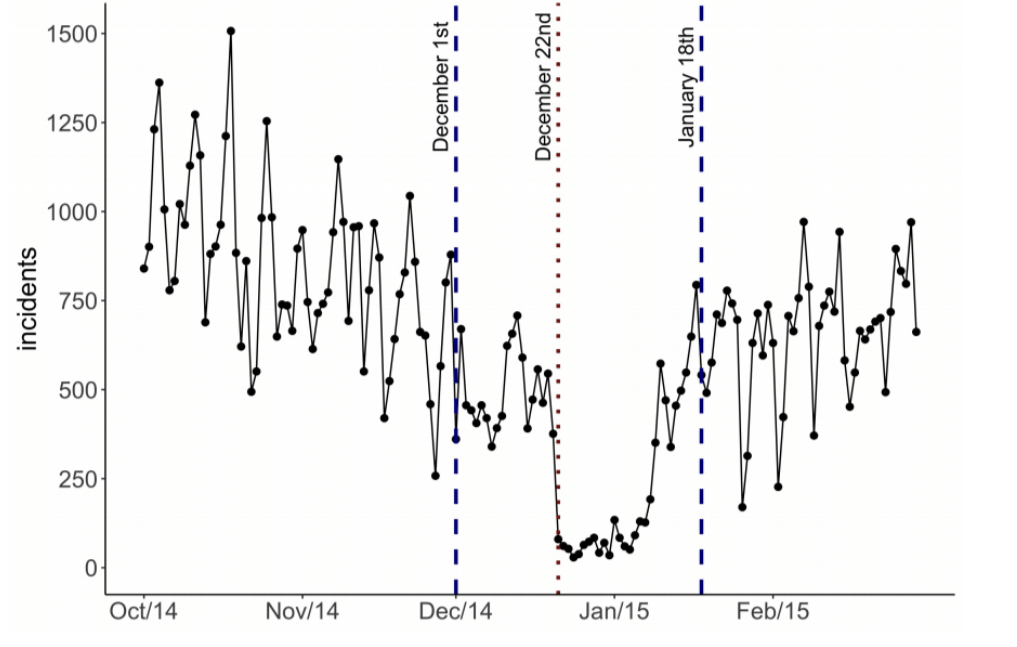 Source: Chalfin, Mitre-Becerril and Williams Jr. (2022)
Some neighborhoods experienced a huge drop in stops (> 90%
Others experienced a much smaller drop in stops (10-20%)
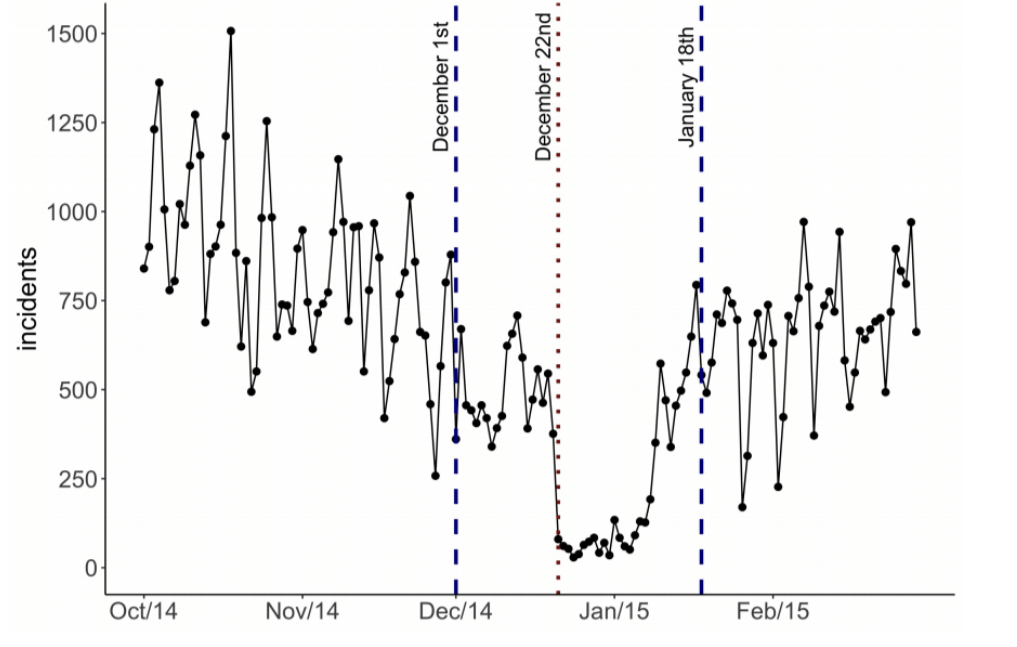 Source: Chalfin, Mitre-Becerril and Williams Jr. (2022)
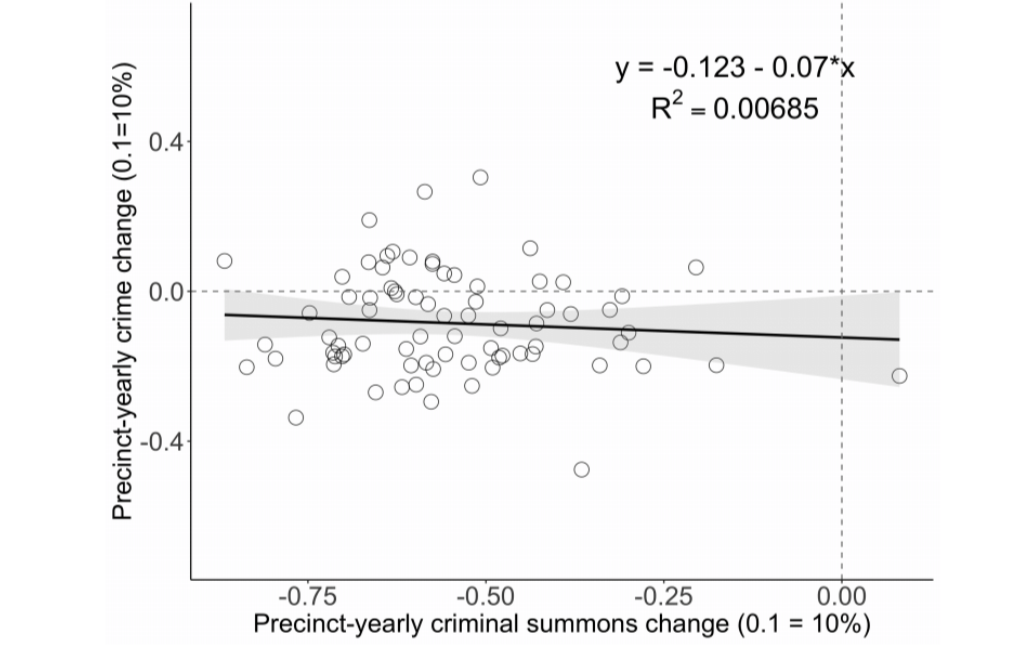 Some neighborhoods experienced a huge drop in stops (> 90%
Others experienced a much smaller drop in stops (10-20%)
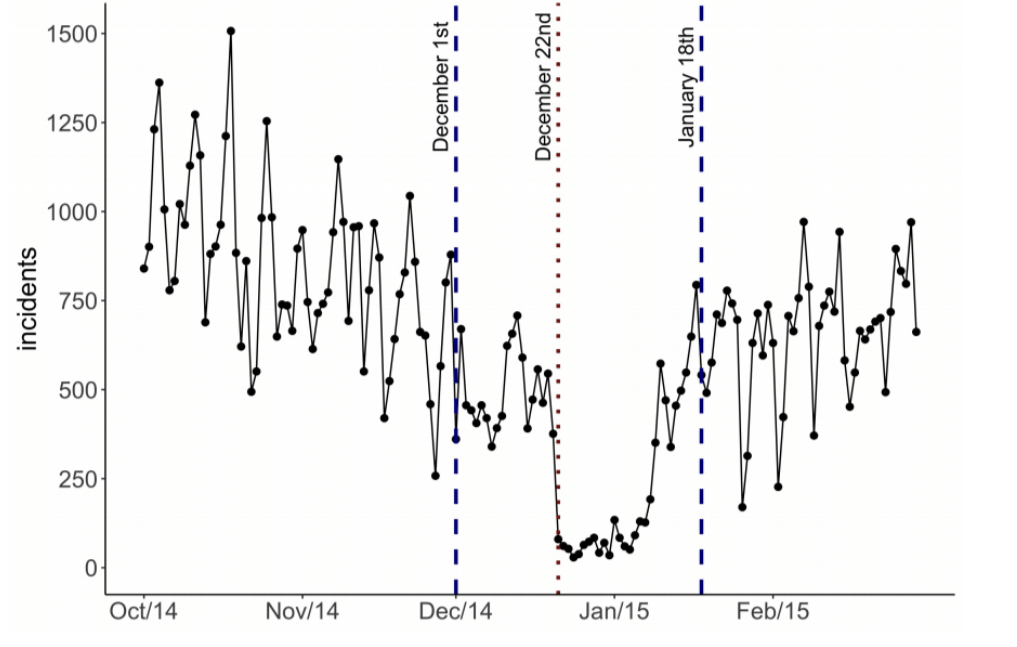 Source: Chalfin, Mitre-Becerril and Williams Jr. (2022)
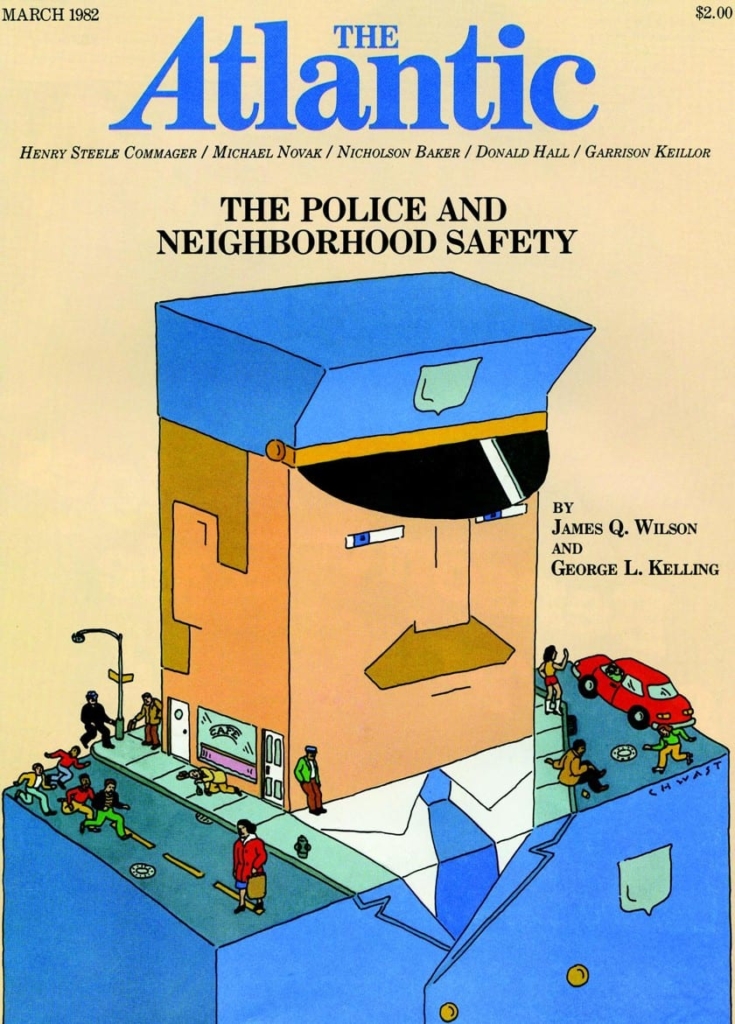 Precision Policing
Focused deterrence
Leverage group/gang dynamics
Deliver a credible enforcement threat (the stick)
Offer social services (the carrot)
Gang takedowns (focused incapacitation)
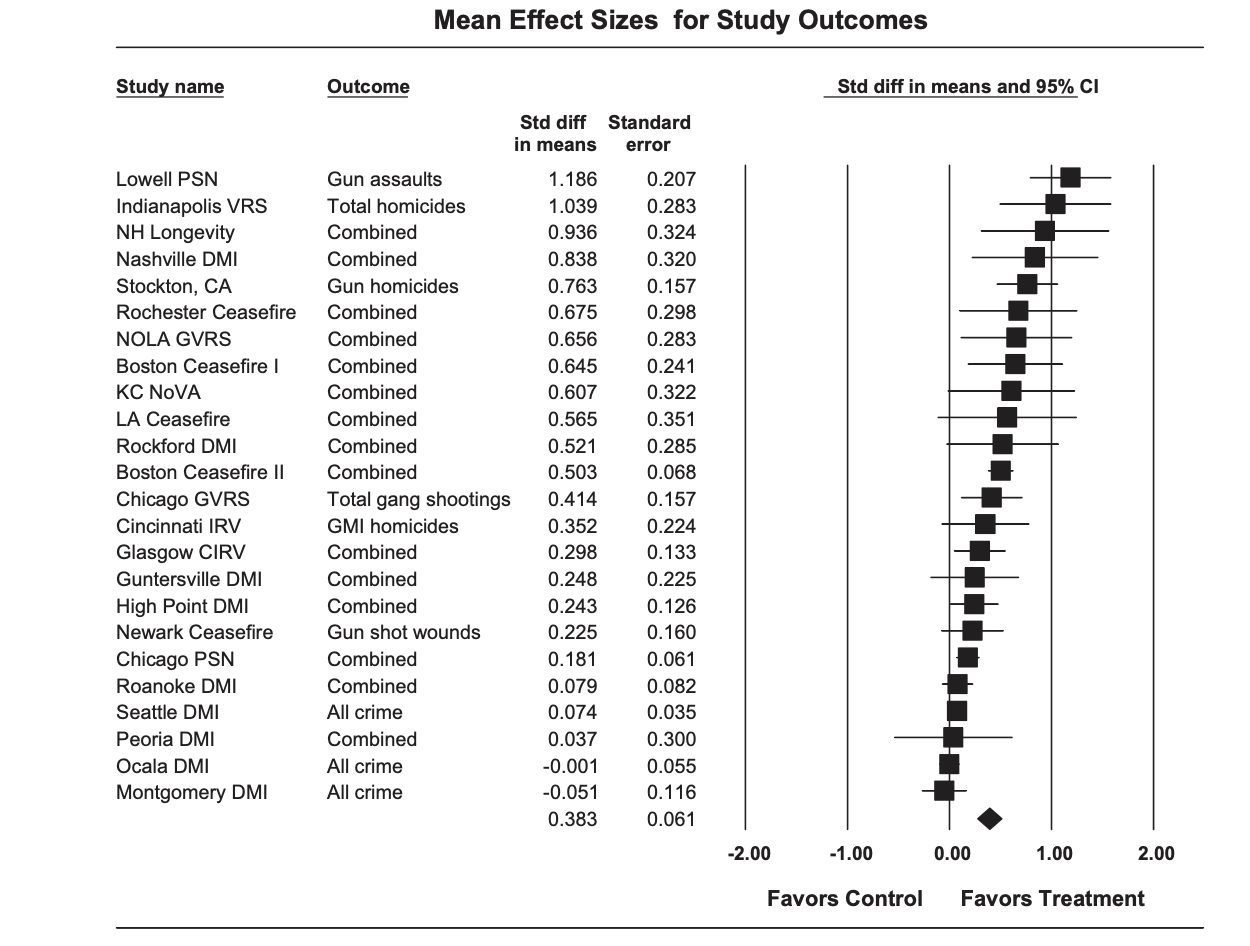 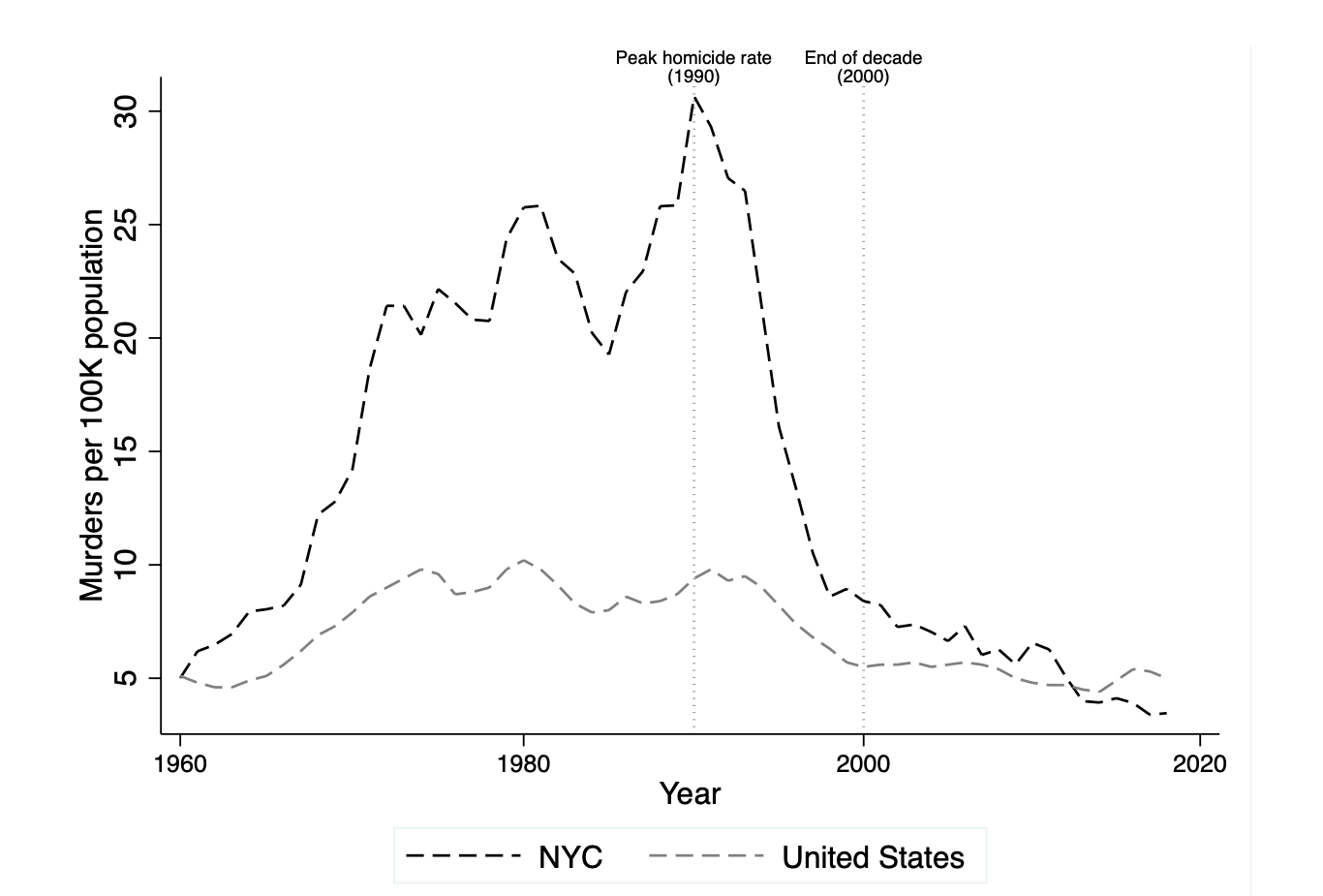 [Speaker Notes: Everyone is aware of America’s “great crime decline” during the 1990s.  NYC which experienced an especially sharp decline in crime during the 1990s is the poster child for the crime drop.]
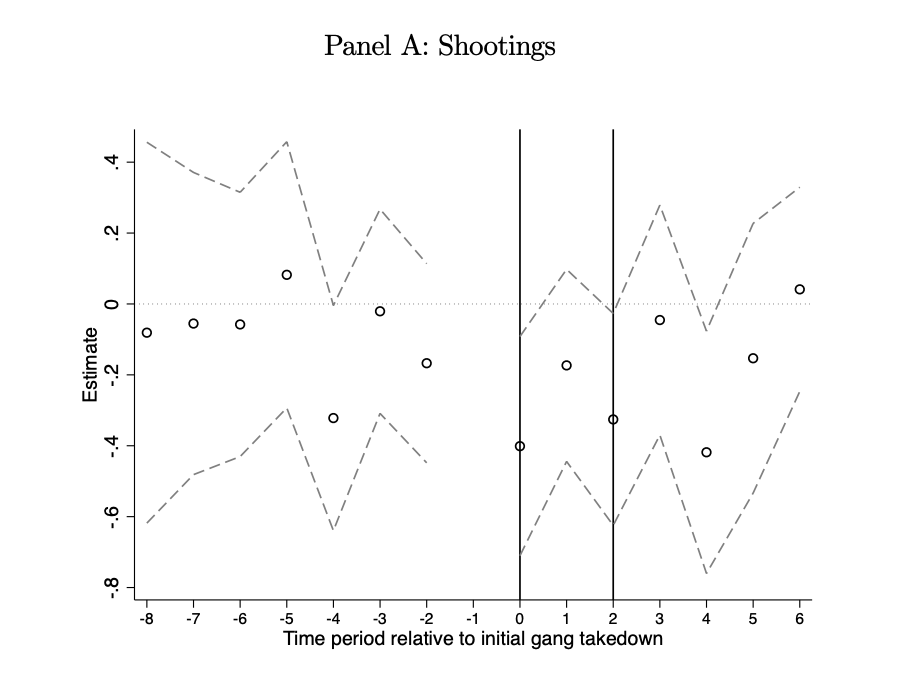 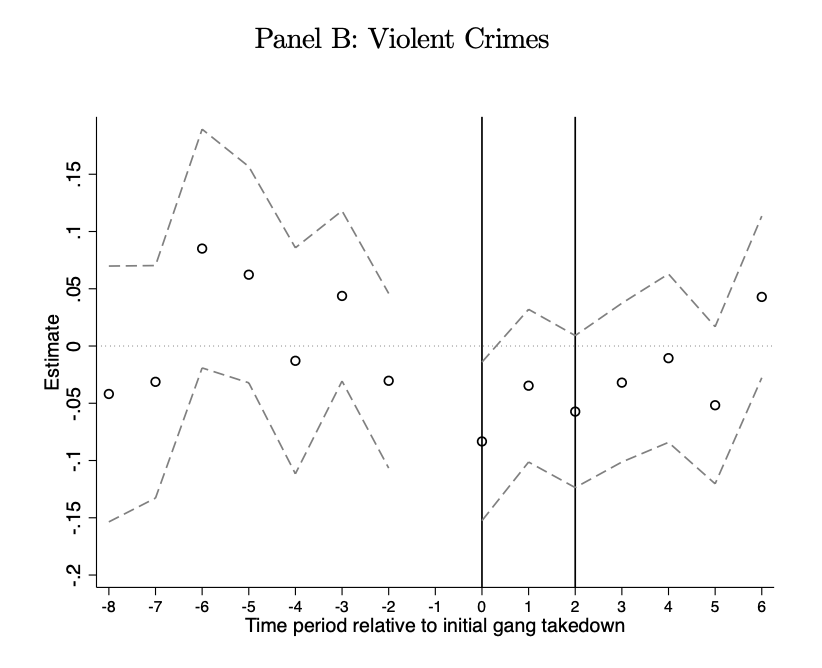 Treatment effect: -36%
Treatment effect: -10%
[Speaker Notes: We’ve got lots of tables in the paper for those who’d like to see the regression estimates in tabular form but we can summarize the main results well with a picture.  In the period after the development’s initial takedown there is a decline in shootings as well as overall violence.]
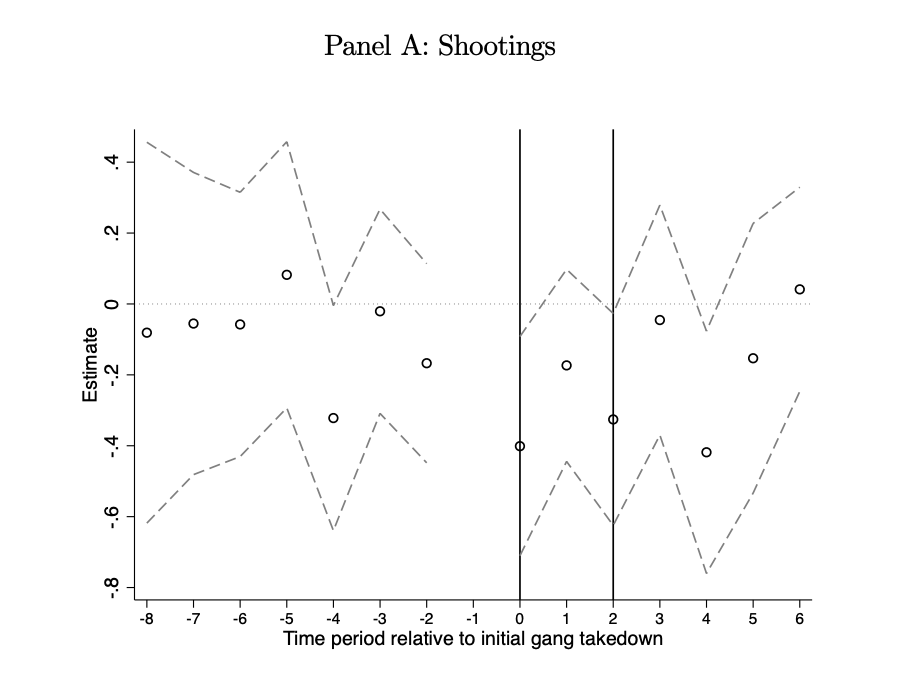 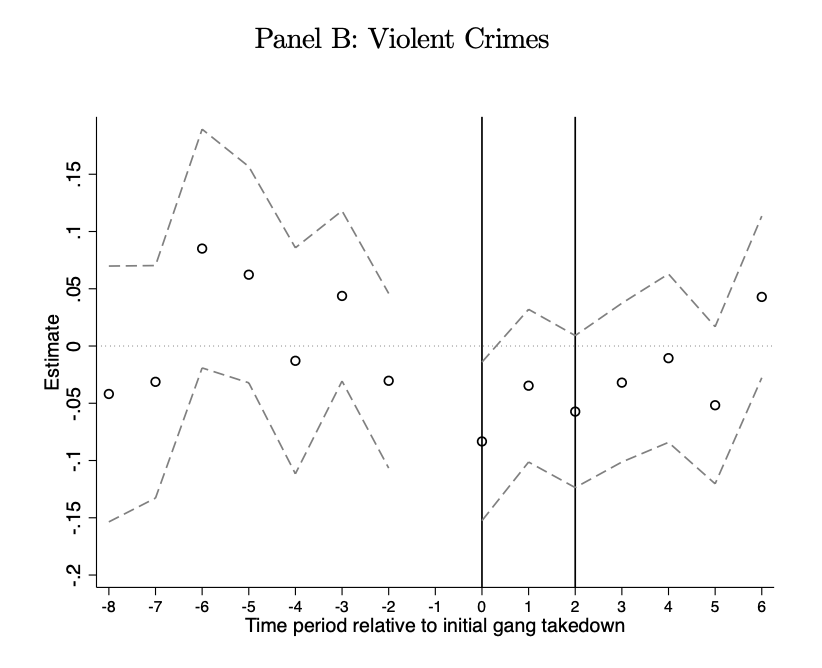 Treatment effect: -36%
Treatment effect: -10%
[Speaker Notes: We’ve got lots of tables in the paper for those who’d like to see the regression estimates in tabular form but we can summarize the main results well with a picture.  In the period after the development’s initial takedown there is a decline in shootings as well as overall violence.]
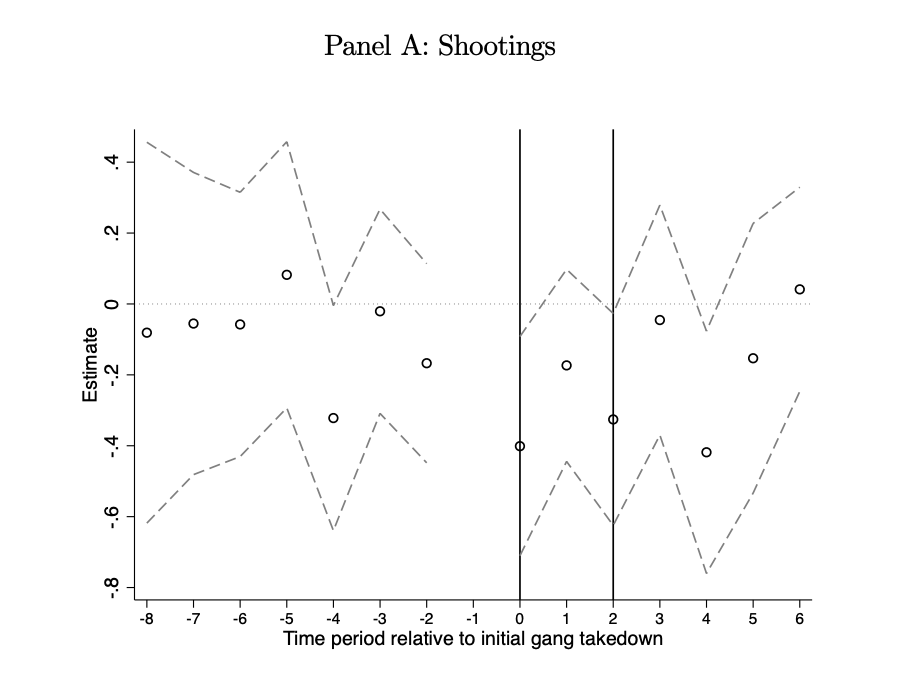 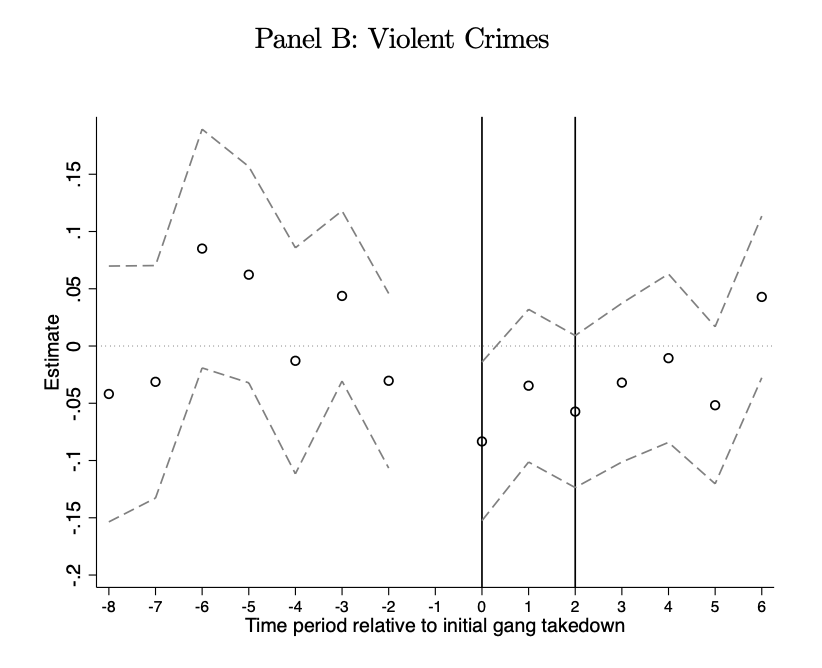 Treatment effect: -36%
Treatment effect: -10%
[Speaker Notes: We’ve got lots of tables in the paper for those who’d like to see the regression estimates in tabular form but we can summarize the main results well with a picture.  In the period after the development’s initial takedown there is a decline in shootings as well as overall violence.]
How do we know it was the gang takedowns and not the change in stops?
Some areas experienced larger reductions in stops than others
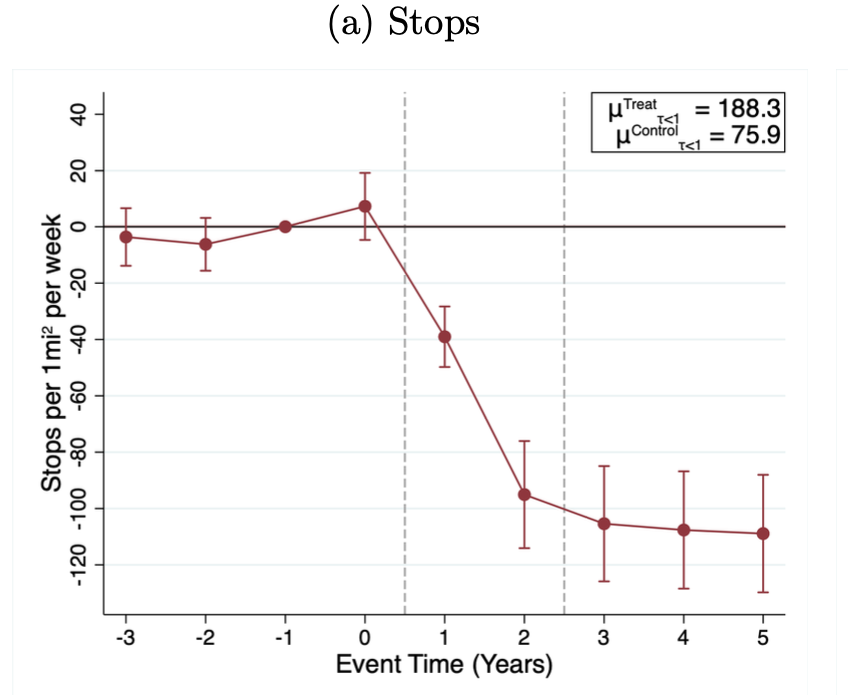 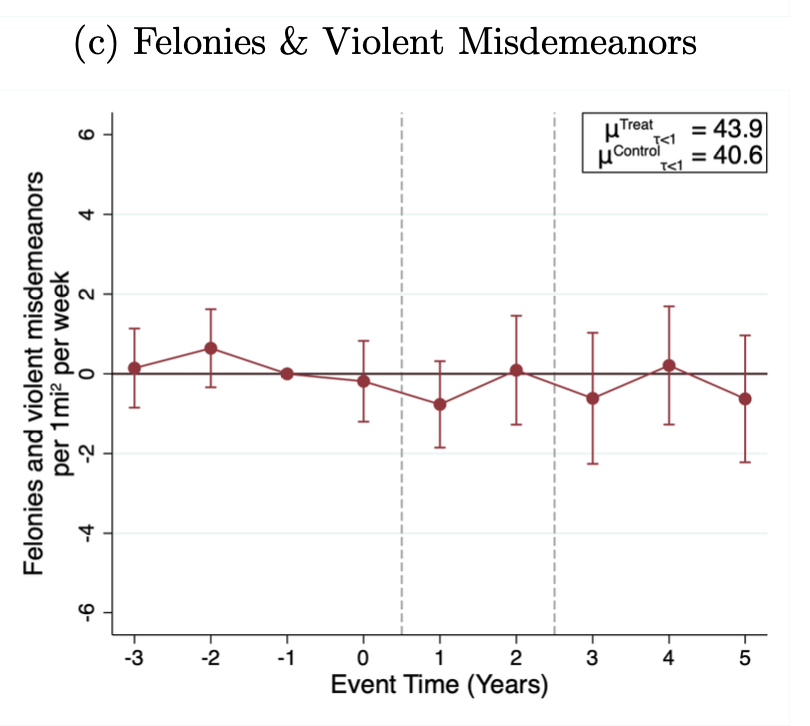 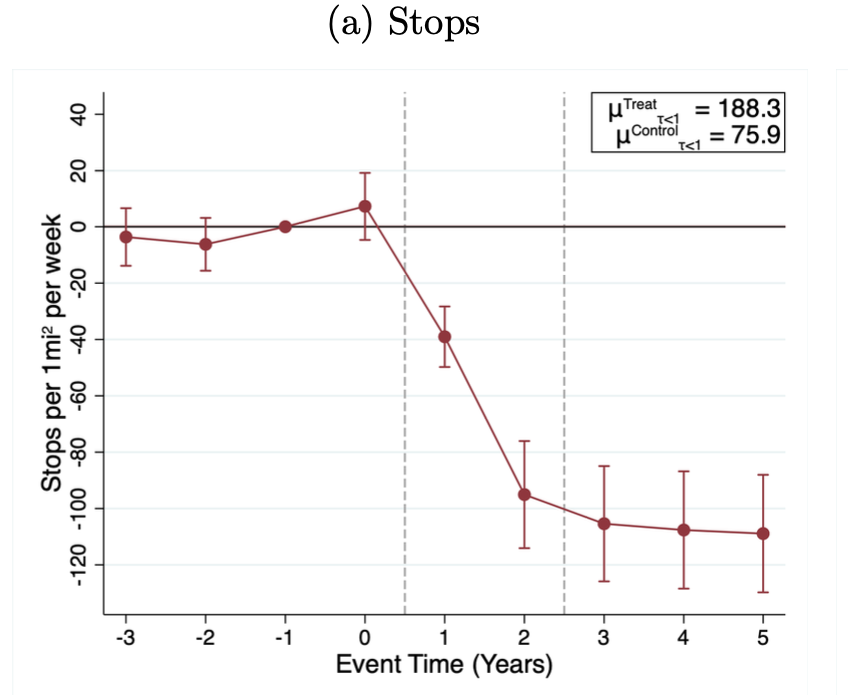